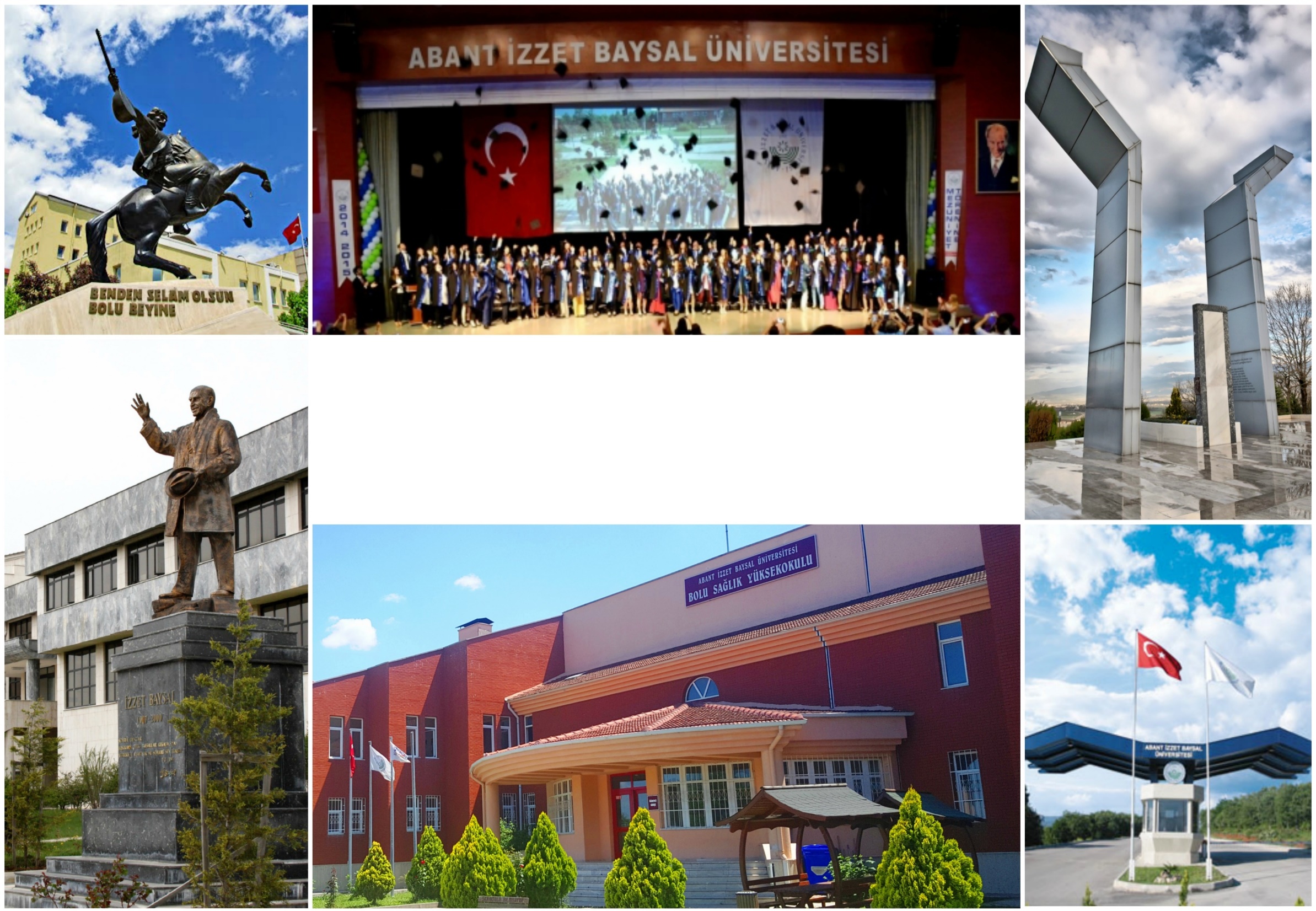 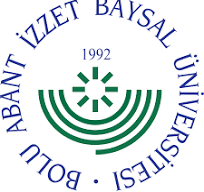 BOLU ABANT İZZET BAYSAL ÜNİVERSİTESİ
SAĞLIK BİLİMLERİ FAKÜLTESİ
HEMŞİRELİK BÖLÜMÜ
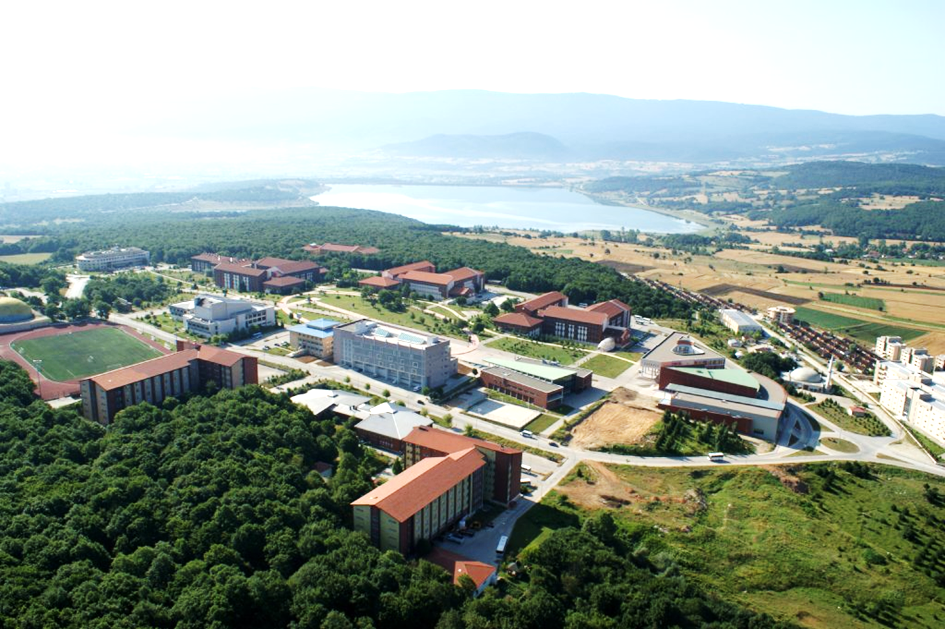 Bolu Abant İzzet Baysal Üniversitesi
Türkiye'nin iki metropolü olan Ankara ve İstanbul şehirlerinin arasında doğal güzelliklerle çevrili, ülkemizin en seçkin üniversitelerinden biri olan Bolu Abant İzzet Baysal Üniversitesi 3 Temmuz 1992 tarihinde kurulmuştur. Bu tarihten itibaren hızla gelişen Üniversitemizin Bolu kent merkezi ve üç ilçesinde (Gerede, Mengen, Mudurnu) yerleşkeleri bulunmaktadır. Üniversitemizin merkez yerleşkesi olan İzzet Baysal Yerleşkesi ise Bolu kent merkezine 8 km uzaklıktaki Gölköy’de, benzersiz bir doğa güzelliğinin içinde yer almaktadır.
Üniversitemizde halen, 16 fakülte, 1 enstitü, 1 yüksekokul, 8 meslek yüksekokulu ve 21 araştırma merkezi bulunmaktadır. Üniversitemizin bu birimlerinde görev yapan 1.400 öğretim elemanı ve 1200 idari personel, yaklaşık 33.000 öğrenciye kaliteli ve çağdaş eğitim ortamı sunmanın gururunu yaşamaktadır.
1992 yılında Bolu’da kurulan Bolu Abant İzzet Baysal Üniversitesi, devlet ve vakıf üniversiteleri dışında, “Vakıf Destekli Devlet Üniversitesi” olarak farklı bir model oluşturmaktadır.
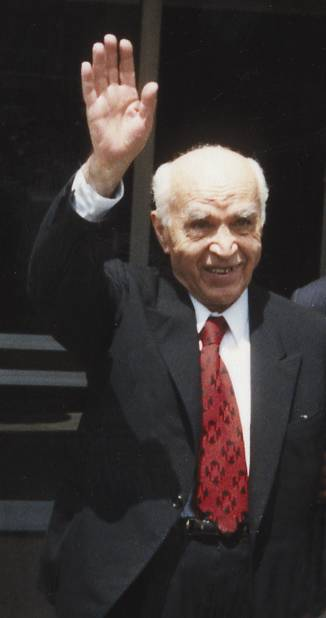 İzzet Baysal (1907-∞)
 
1907 yılında Bolu’da dünyaya geldi. İlk ve orta öğrenimini Bolu’da, yüksek öğrenimini İstanbul Güzel Sanatlar Akademisi’nde Mimar olarak tamamladı. 

İş hayatına devlet memuru olarak başlayan Baysal, 1949 yılında Temper Döküm Fabrikası’nı kurarak sanayiciliğe başladı. Türkiye’de döküm sanayisinin gelişmesinde öncü rolü oynadı. Yıllarca İstanbul’da en fazla gelir vergisi veren ilk on kişi arasında yer aldı.

"En büyük eserimdir" dediği İzzet Baysal Vakfı’nı, vergisi ödenmiş kazançlarından tahsis ederek 1987 yılında kurdu. İzzet Baysal Vakfı, 2018 yılına kadar 141 tesis gerçekleştirdi. 

İzzet Baysal’ın yaptırdığı hayırlar, köy sağlık evlerinden tam teşekküllü hastanelere, camilerden huzurevlerine, kreşlerden üniversiteye kadar uzanır.
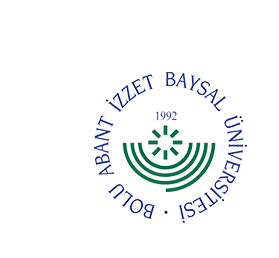 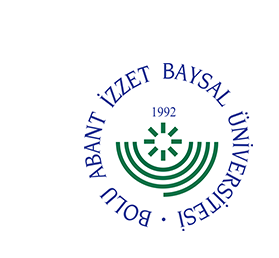 Değerli Öğrenciler;

Hemşirelik, başlangıcı insanın varoluşuna kadar uzanan, kaynağını insan gereksinimlerinden alan, sağlığın korunmasında, geliştirilmesinde ve sürdürülmesinde sahip olduğu çağdaş roller ile bakımı profesyonel olarak sunan bir meslektir.Üniversitemiz Hemşirelik Bölümünde çeyrek asırdır hemşirelik lisans programı yürütülmektedir.

Bölümümüz 1997 yılında Sağlık Yüksekokulu olarak başladığı lisans düzeyindeki eğitimine, 2019 yılından itibaren Sağlık Bilimleri Fakültesi Hemşirelik Bölümü olarak devam etmektedir. Bölümümüz, alanında uzman akademik kadrosuyla ulusal ve uluslararası düzeyde insani ve mesleki değerleri göz önünde bulundurarak mesleğimizi başarıyla temsil edecek nitelikli mezunlar yetiştirmeyi hedeflemekle birlikte yüksek lisans ve doktora eğitimimiz ile bilim uzmanı ve doktora derecesine sahip hemşireler de yetiştirmektedir.

Hemşirelik eğitimi, araştırması ve uygulamasını içeren çalışmalarımızla birey, aile ve toplumumun en yüksek sağlık ve esenlik düzeyine ulaşmasını ön planda tutmaktayız.  Bu bağlamda sürekli olarak eğitim öğretim programı ve süreçlerimizi değerlendirip yenilikler yapmakta; teorik, laboratuvar ve uygulama alanlarında sizlere en uygun öğrenim yaşantılarını sunmaya özen göstermekteyiz. Hemşirelik Bölümü olarak, eğitim kalitemizi tescillendirerek sürdürmeyi hedefliyoruz. Bölümümüzde eğitim almayı tercih ettiğiniz için sizleri kutluyor, aramıza “Hoş geldiniz” diyor ve eğitim-öğretim yaşantınızda başarılar diliyorum.
Sevgi ve Saygılarımla
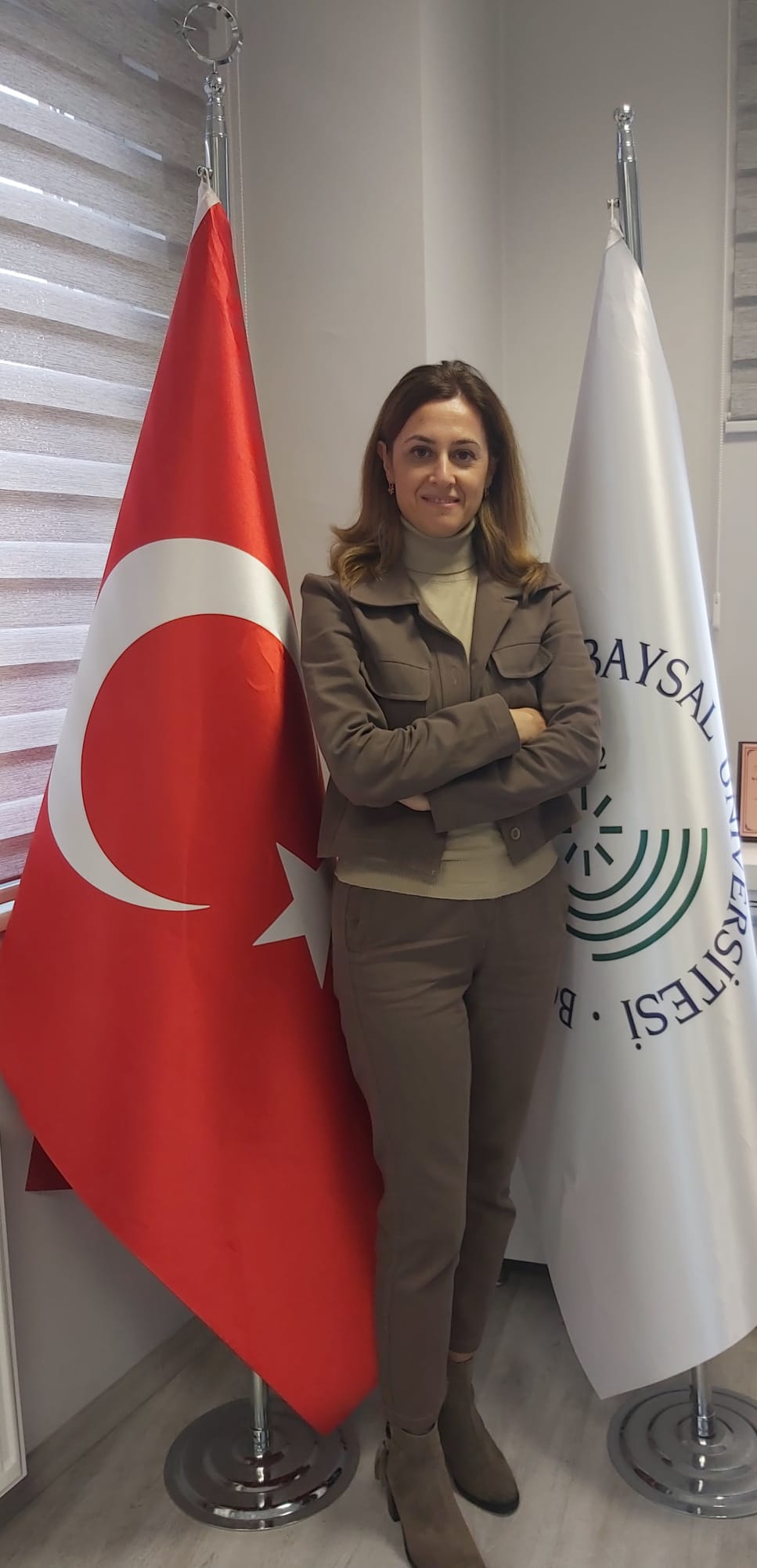 Prof. Dr. Birgül CERİT
Hemşirelik Bölüm Başkanı
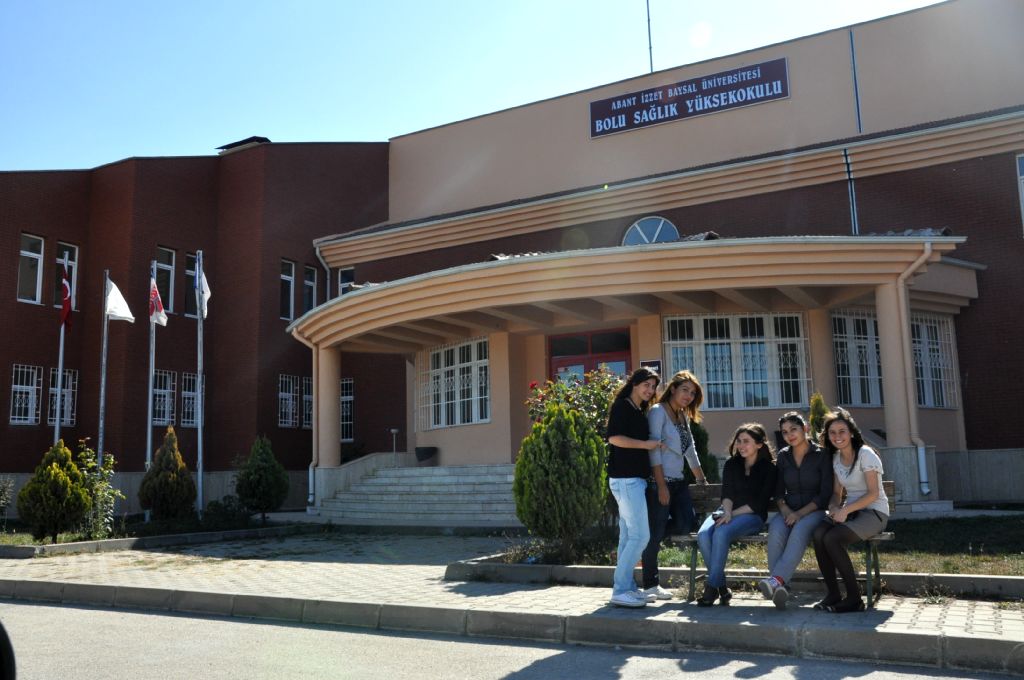 Hemşirelik Bölümü
1993-1994 Eğitim ve Öğretim yılında Bolu Sağlık Hizmetleri Meslek Yüksekokulu bünyesinde Hemşirelik Önlisans Programı açılmıştır. 16.01.1997 tarihinde Bolu Sağlık Yüksekokulu’na dönüştürülmüştür.

Cumhurbaşkanlığı’nın 25.01.2019 tarih ve 669 sayılı kararı ile kapatılarak, 2018-2019 öğretim yılının bahar döneminde Sağlık Bilimleri Fakültesi Hemşirelik Bölümü eğitim ve öğretime başlamıştır.
 
Hemşirelik bölümümüzde 1997-1998’den itibaren lisans eğitim ve öğretimi devam etmektedir. 

Yüksek lisans programının yanında 2014- 2015 eğitim- öğretim yılı bahar dönemi başında Hemşirelik Anabilim Dalı Doktora Programı  açılmıştır.

2024-2025 Eğitim öğretim yılı itibariyle  bölümümüze kayıtlı öğrenci sayısı 859’dur.
Öğrenci Sayımız
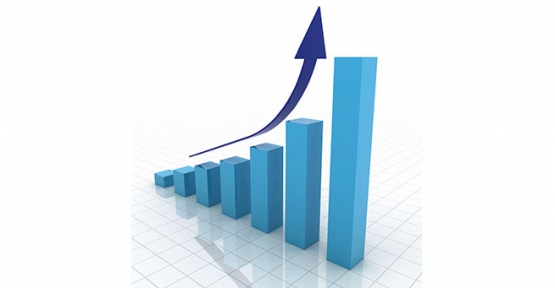 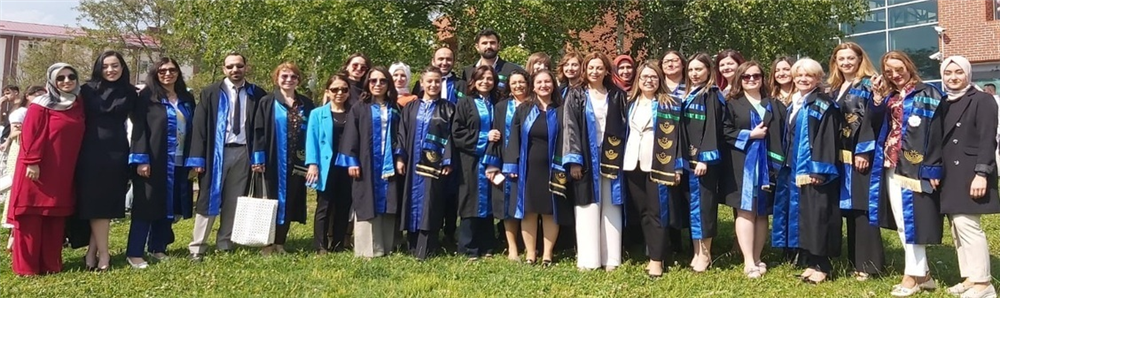 Bölümümüzde eğitim, danışmanlık ve araştırma faaliyetleri; 4 profesör, 5 doçent, 12 doktor öğretim üyesi ve 5 öğretim görevlisi, 7 araştırma görevlisi ile yürütülmektedir.
Bölümümüzün Misyonu;
Birey, aile ve toplumun sağlığını bütüncül olarak koruma, geliştirme ve sürdürmede; hemşireliğin çağdaş rollerini bilimsel gelişmeleri takip ederek ve yaşam boyu öğrenmeyi benimseyerek gerçekleştiren, etik değerlere sahip hemşireler yetiştirmektir..

Bölümümüzün Vizyonu;
Eğitim, araştırma ve uygulama alanlarında ulusal ve uluslararası düzeyde öncü ve tercih edilen bir hemşirelik eğitim kurumu olmaktır.

Temel değerler:

Etik Değerlere BağlılıkKatılımcılıkGirişimcilik ve YenilikçilikProfesyonellikToplumsal KatkıKurumsal Aidiyet
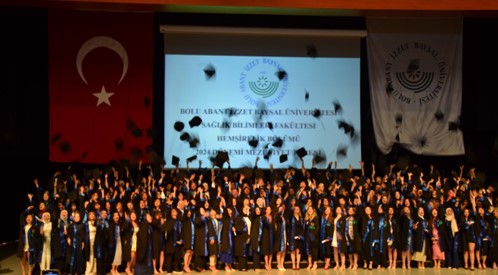 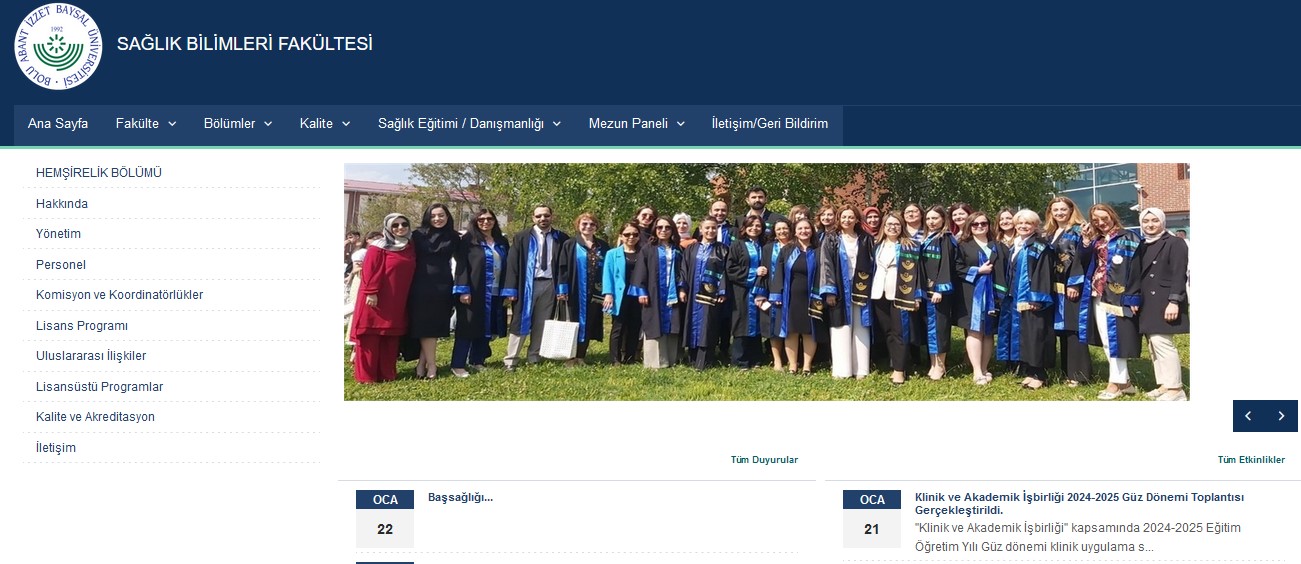 Bölümümüzün web sitesi
http://hb.sbf.ibu.edu.tr
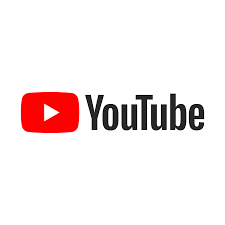 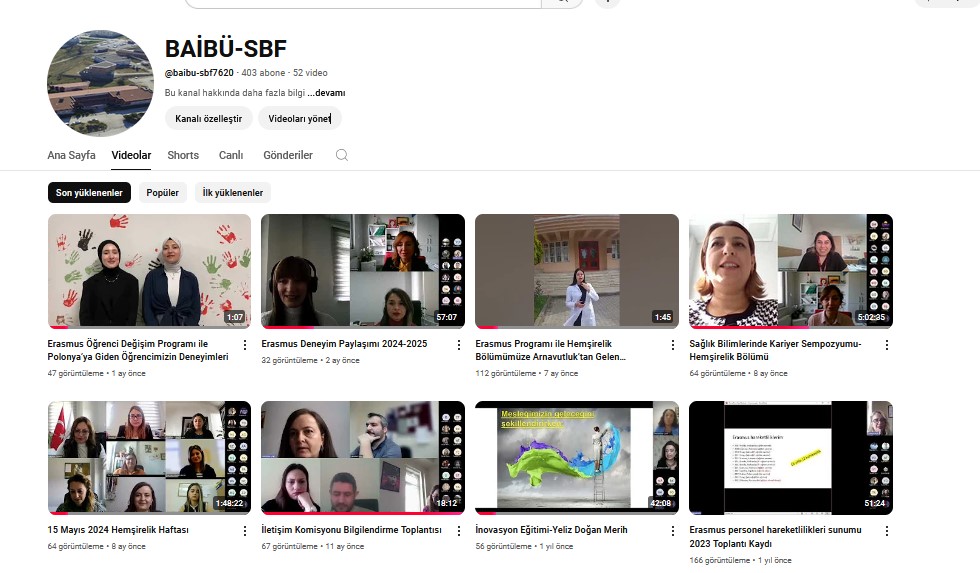 Bölümümüzün  bilimsel toplantılarının ve  webinarlarının da yayınlandığı fakültemizin YouTube hesabı
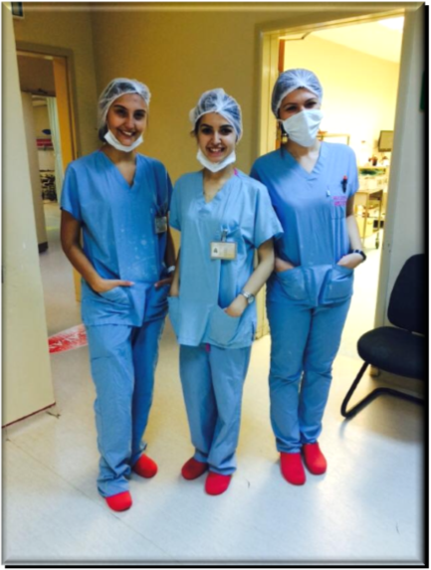 Hemşirelik Bölümü
Lisans programımızın amacı, insanın değer ve davranışlarını anlayan, sağlıklı ya da hasta bireylerin gereksinimlerini saptayabilen ve bu gereksinimler doğrultusunda hemşirelik mesleğinin her alanında bilimsel gelişmeler doğrultusunda hizmet verebilecek bilgi, beceri ve yetkinliklerle donatılmış, etik değerleri özümsemiş ve yaşam boyu öğrenmenin önemini benimsemiş çağdaş ve profesyonel hemşireler yetiştirmektir.

Lisans öğrencilerimiz lisans eğitimi boyunca dershanelerdeki teorik eğitim, uygulama laboratuvarları uygulamalarının yanı sıra, tedavi ve rehabilite edici hizmet veren kamu ve özel sektöre ait sağlık kuruluşlarında uygulamalı eğitim almaktadırlar. Lisans eğitimi sonunda öğrencilerimiz “Hemşire” unvanı alarak mezun olmaktadır.




Puan Türü      : SAY
Eğitim Süresi : 4 yıl 
Eğitim Dili     : Türkçe
Taban puan: 359,52 
Tavan puan: 424,267
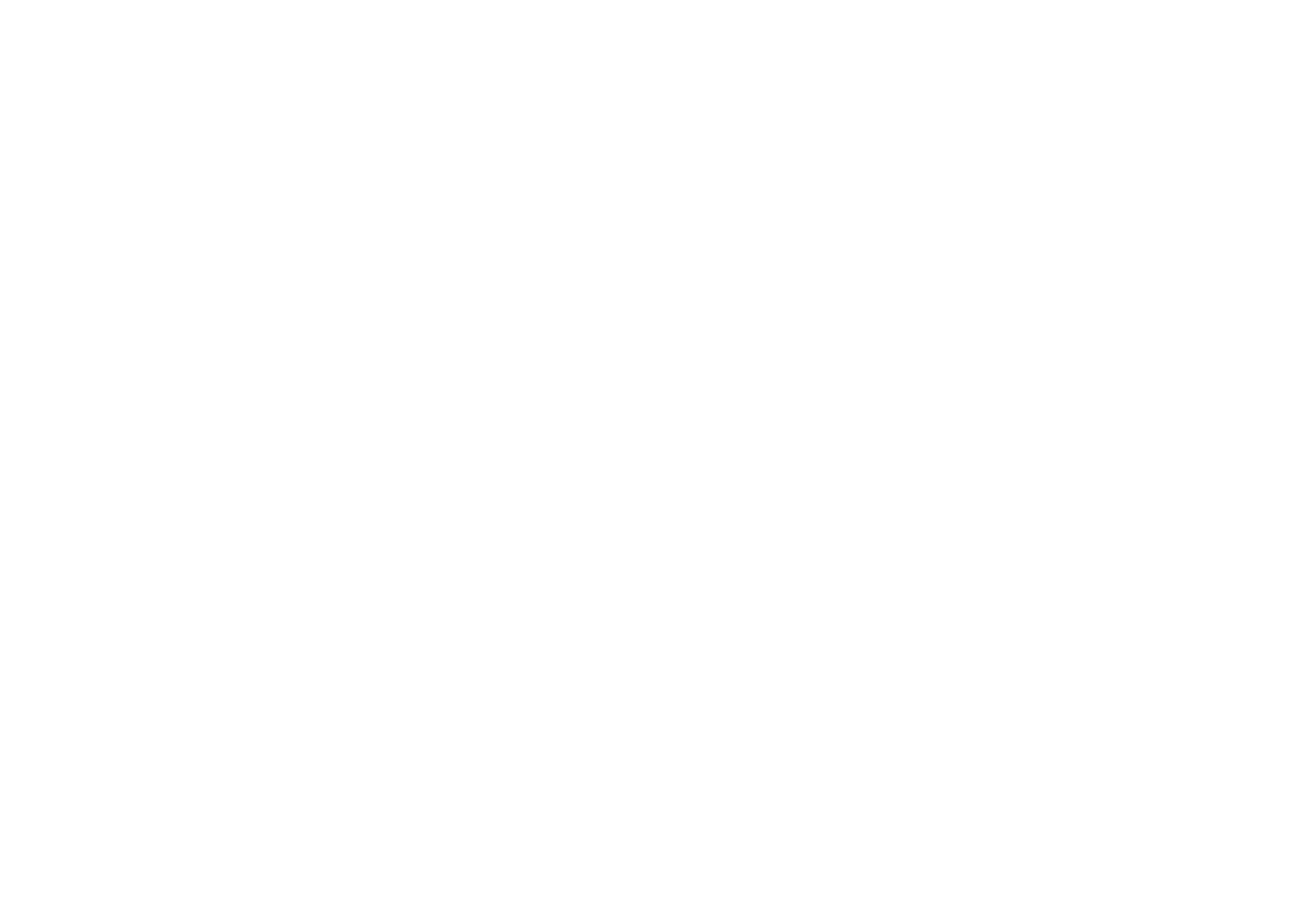 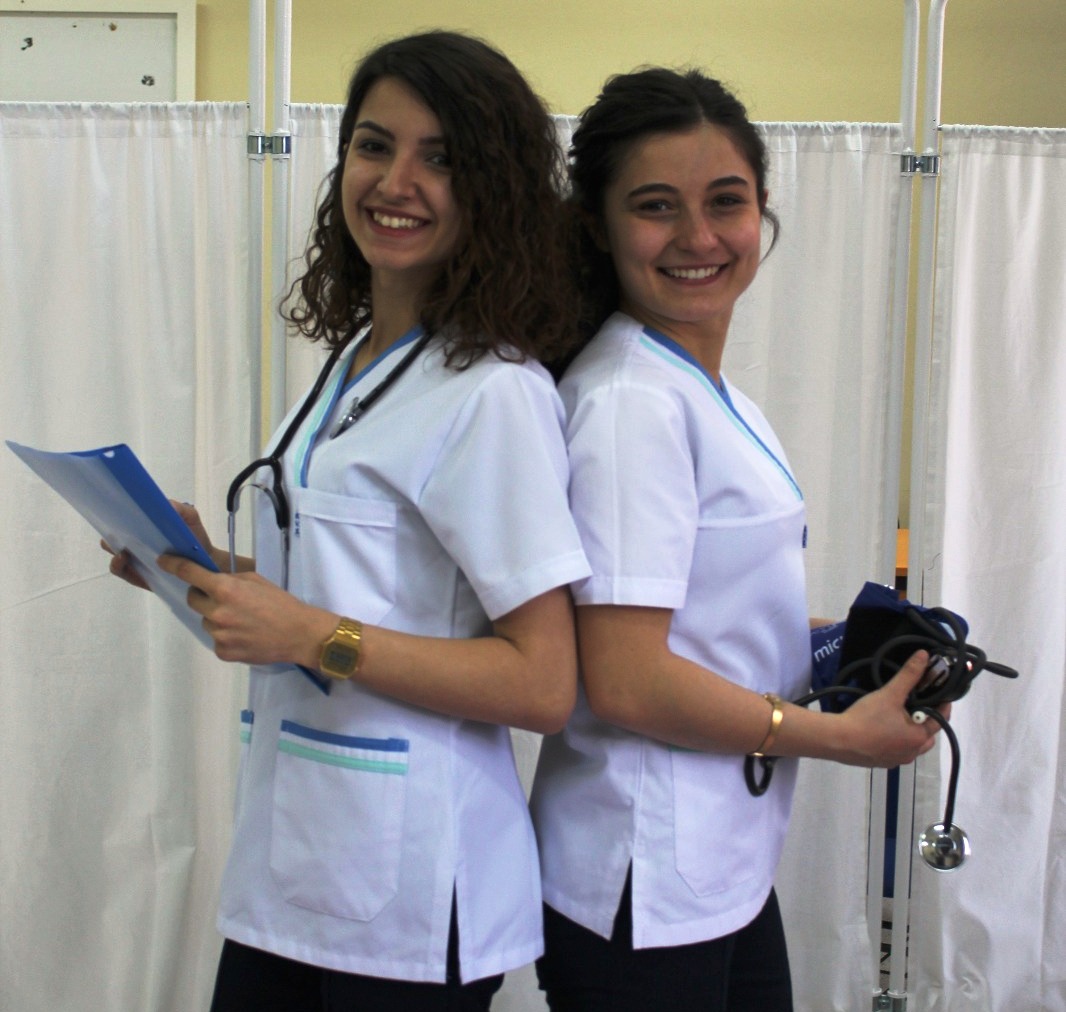 Lisansüstü Eğitim Programları
Hemşirelik Lisans eğitimi ile birlikte, Lisansüstü Eğitim Enstitüsü bünyesinde Hemşirelik Anabilim Dalı Başkanlığı altında Hemşirelik Tezli Yüksek Lisans ve Hemşirelik Doktora programları da yürütülmektedir.
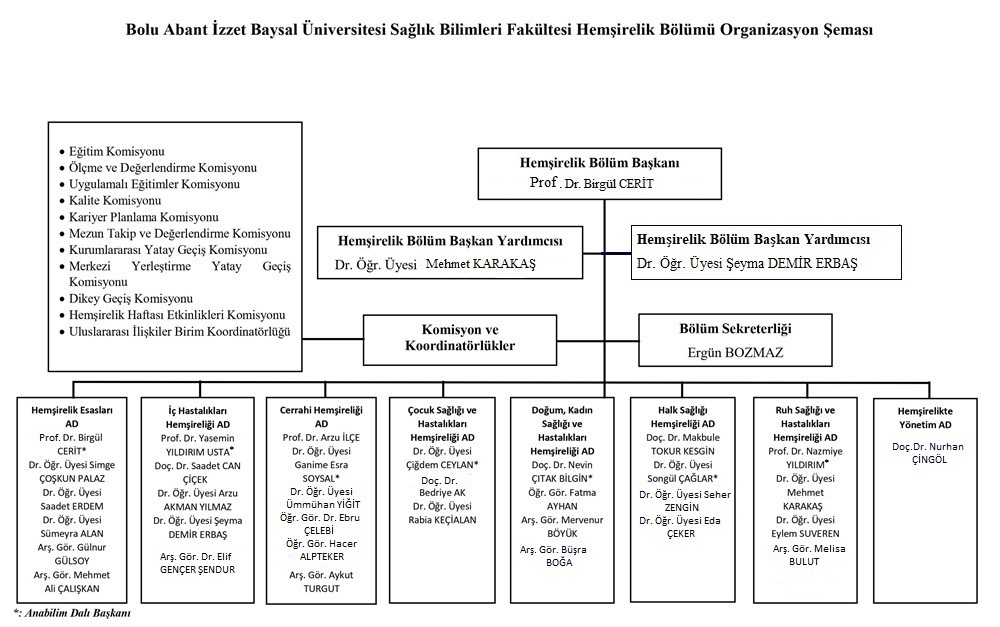 HEMŞİRELİK BÖLÜMÜ ORGANİZASYON ŞEMASI
HEMŞİRELİK BÖLÜMÜ LİSANS PROGRAMI
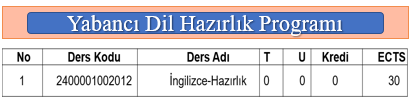 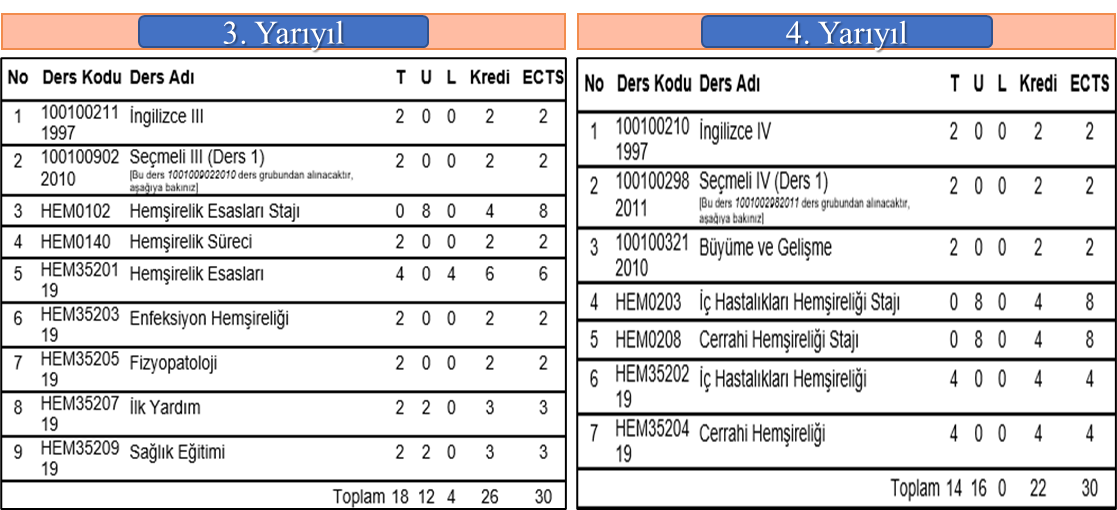 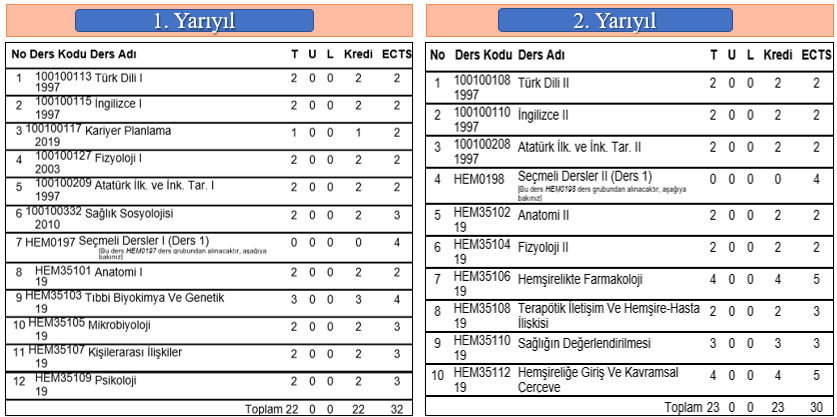 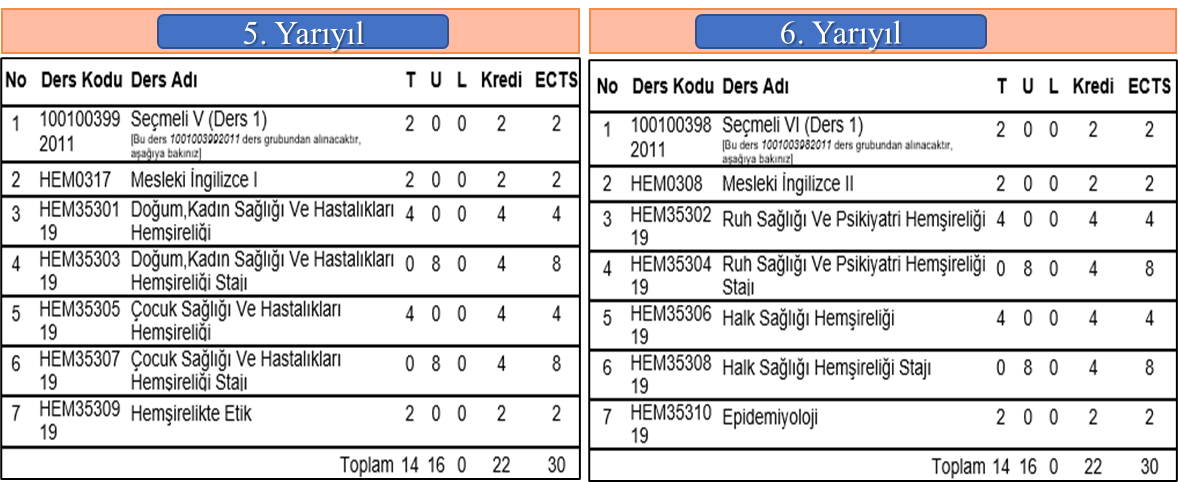 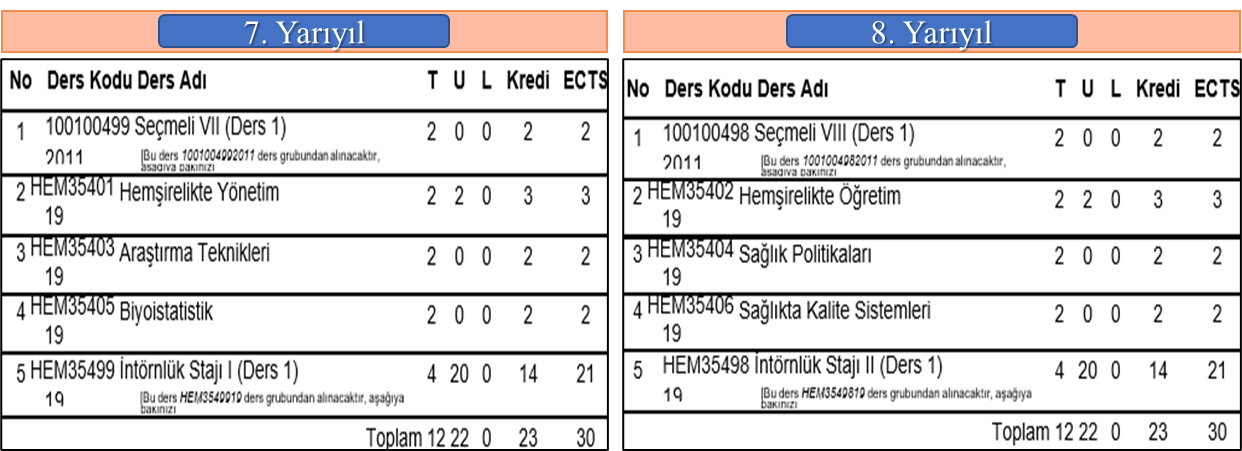 KOORDİNATÖRLÜKLER
KOMİSYONLAR
Eğitim Komisyonu
Ölçme ve Değerlendirme Komisyonu
Uygulamalı Eğitimler Komisyonu
Kalite Komisyonu
Kariyer Planlama Komisyonu
Mezun Takip Ve Değerlendirme Komisyonu
Kurumlararası Yatay Geçiş Komisyonu
Merkezi Yerleştirme Yatay Geçiş Komisyonu
Dikey Geçiş Komisyonu
Hemşirelik Haftası Etkinlikleri Komisyonu
Uluslararası İlişkiler Koordinatörlüğü
Farabi/Mevlana  Koordinatörlüğü
Bologna Koordinatörlüğü
Kariyer Koordinatörlüğü
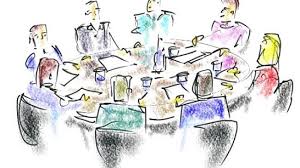 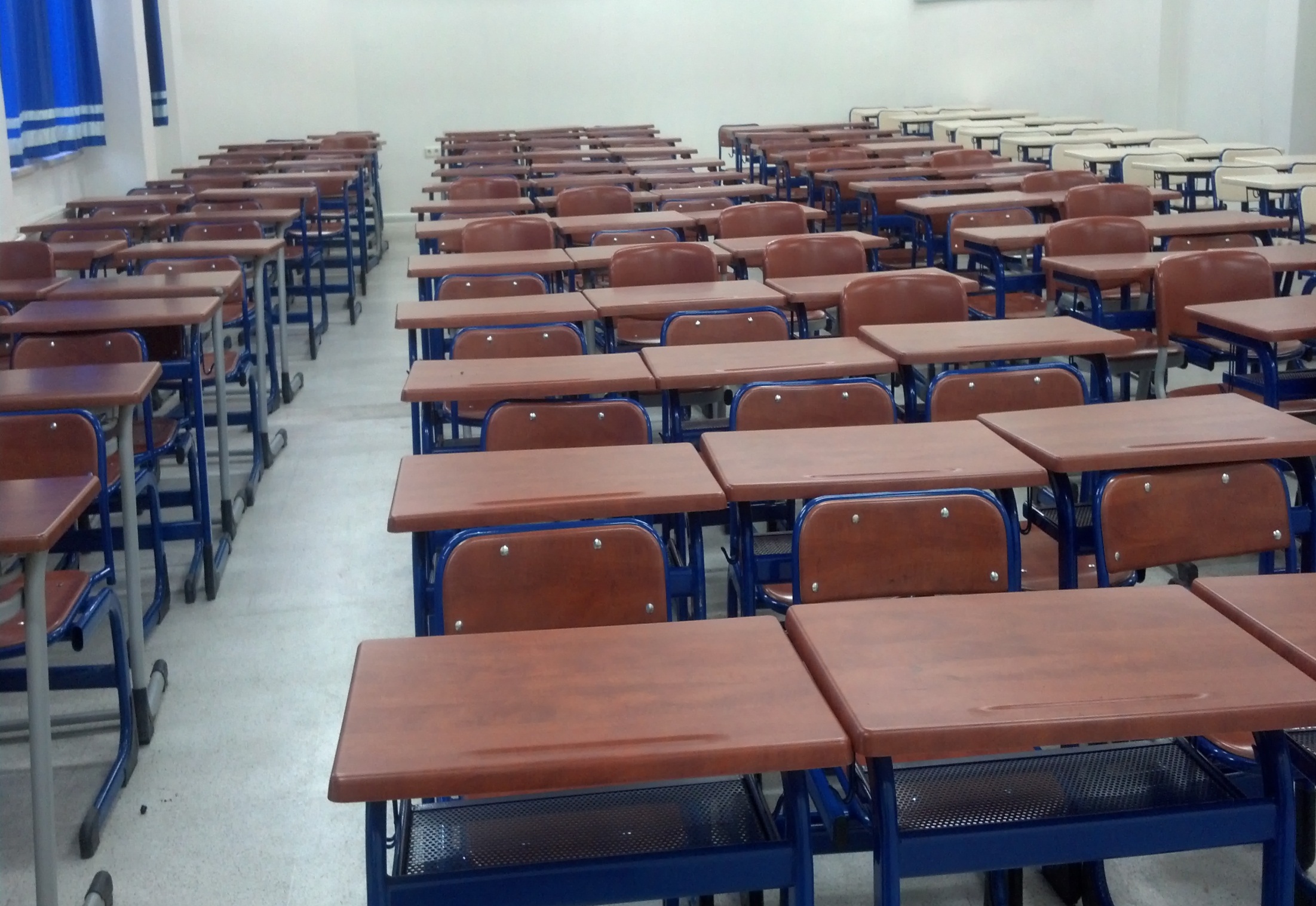 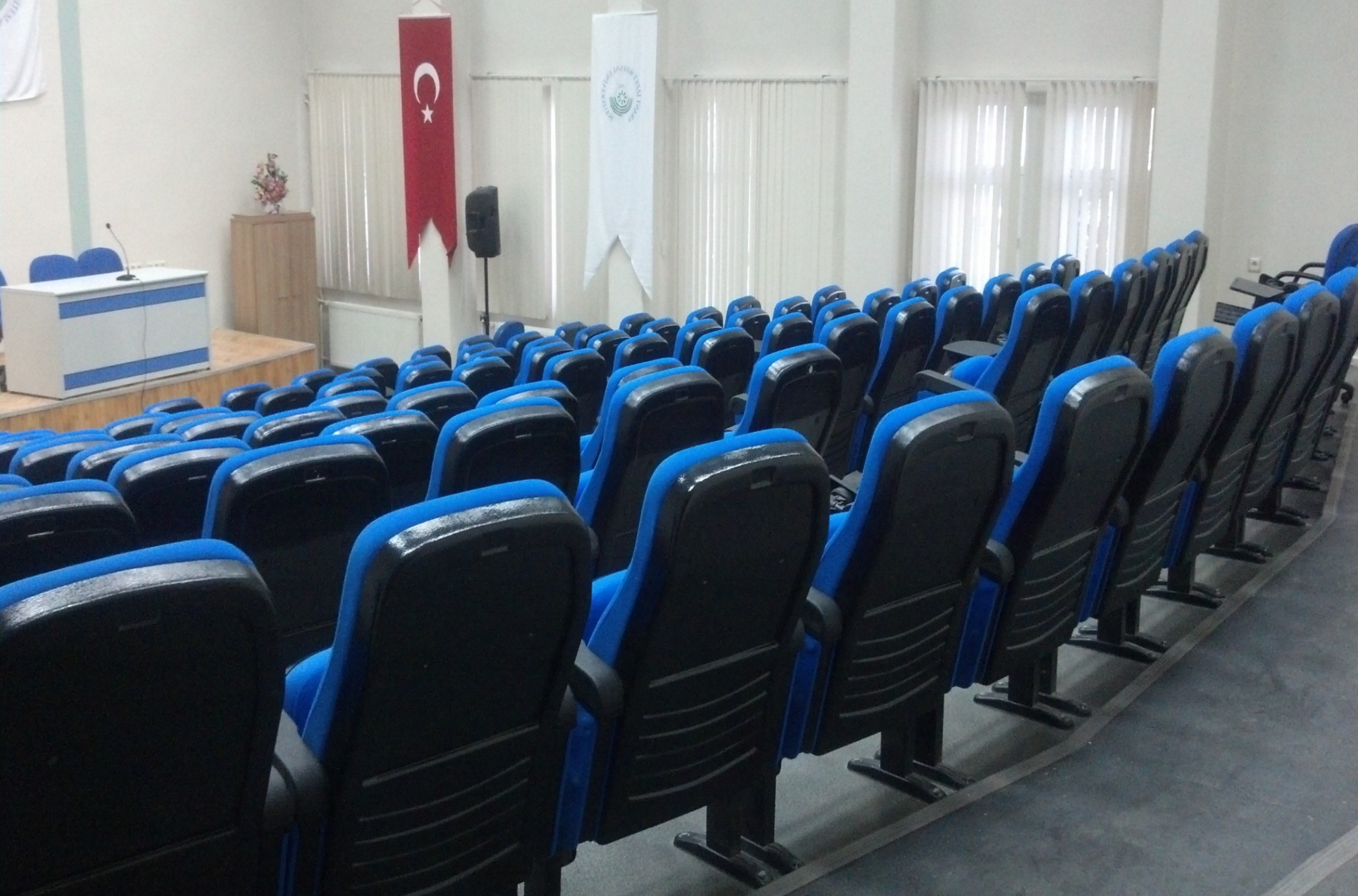 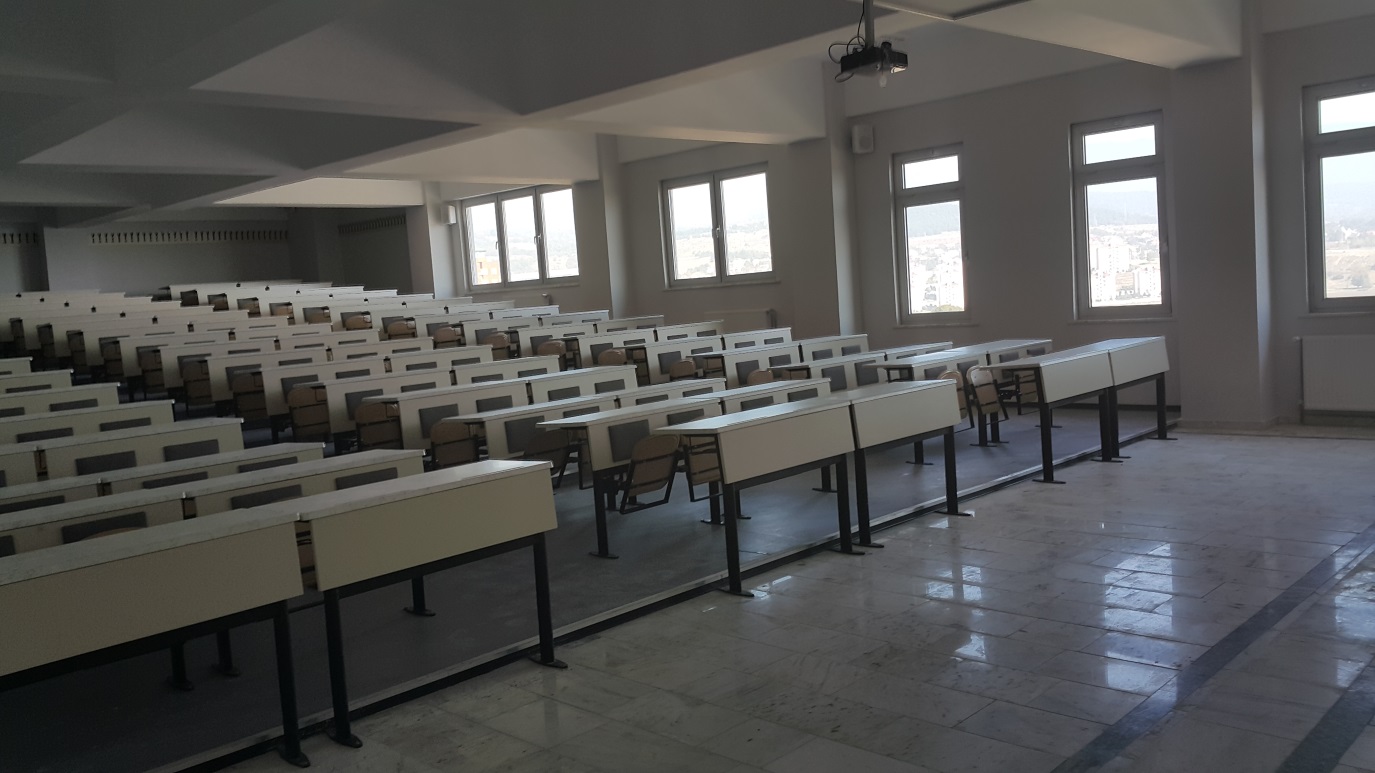 Fiziki Olanaklarımız
Hemşirelik Uygulama Laboratuvarı (6 adet)
İzzet Baysal Amfisi, 
C Blok  2, 3 ve 4 nolu amfiler,
 Derslikler
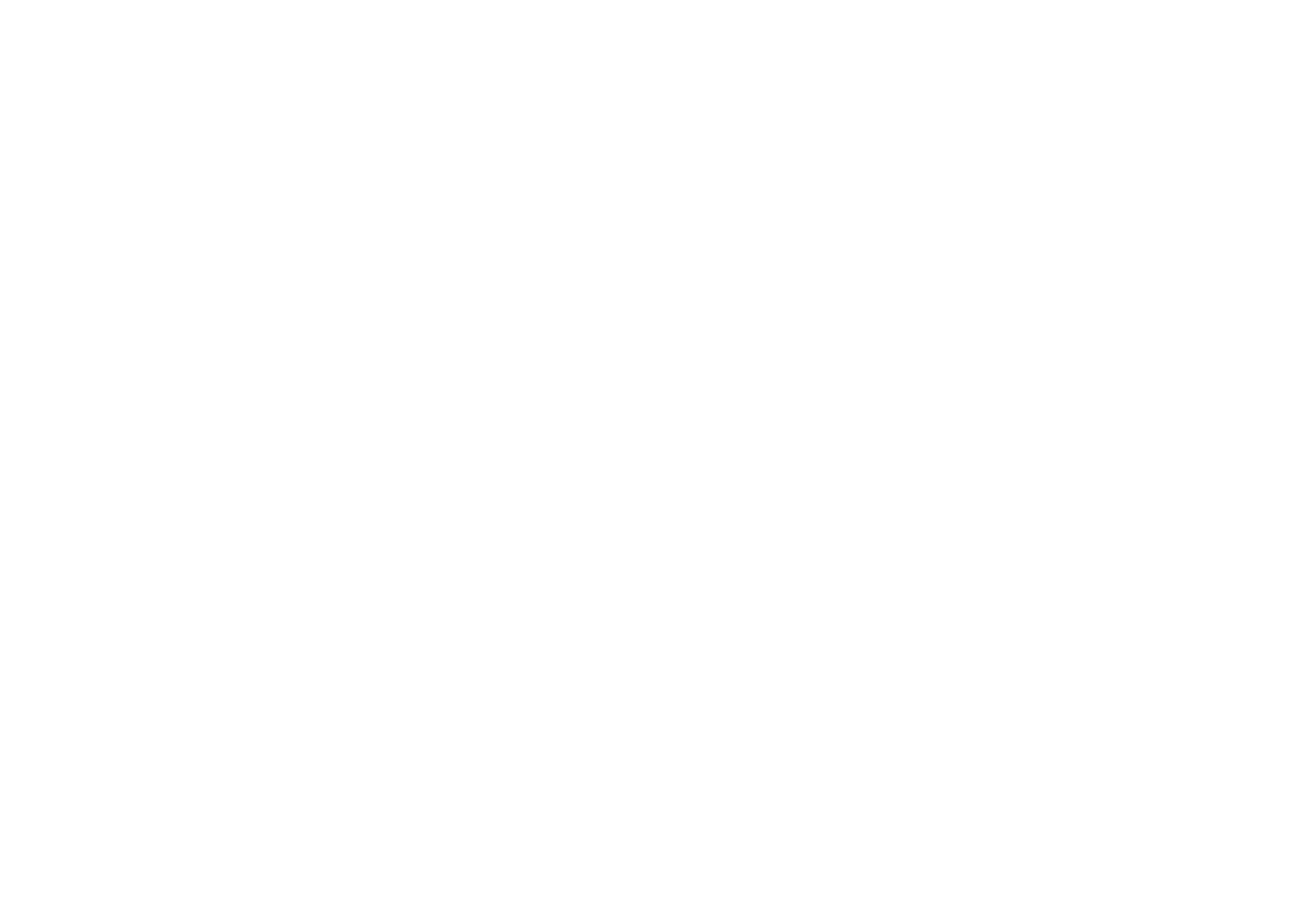 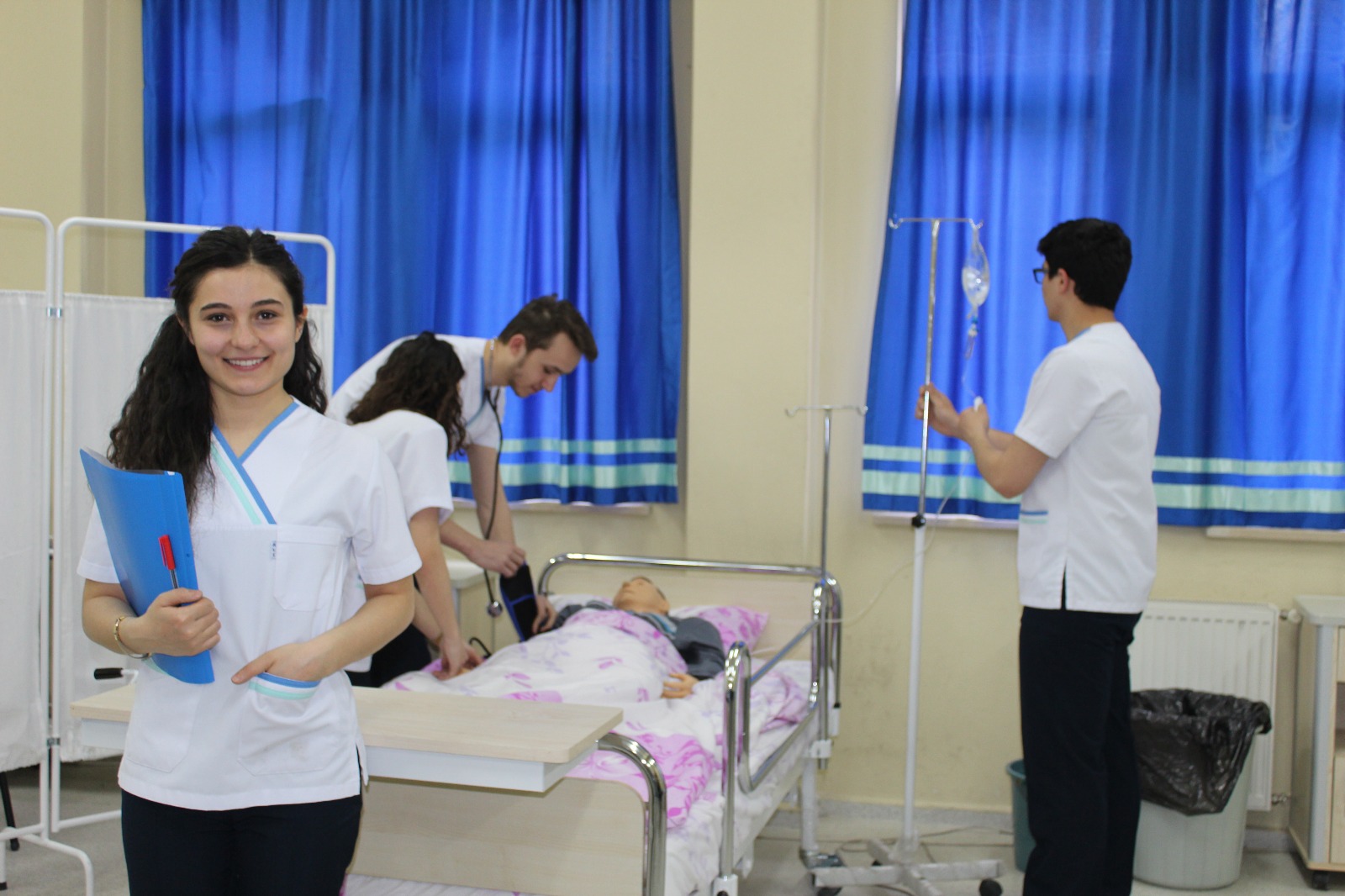 Hemşirelik Uygulama Laboratuvarları
Bölümümüz bünyesinde bulunan donanımlı malzemesiyle 6 adet Hemşirelik Uygulama Laboratuvarı ile öğrencilerimiz teorik ders sonrasında öğrendiklerini uygulayabilmekte ve klinik uygulamaya hazır şekilde başlayabilmektedir.
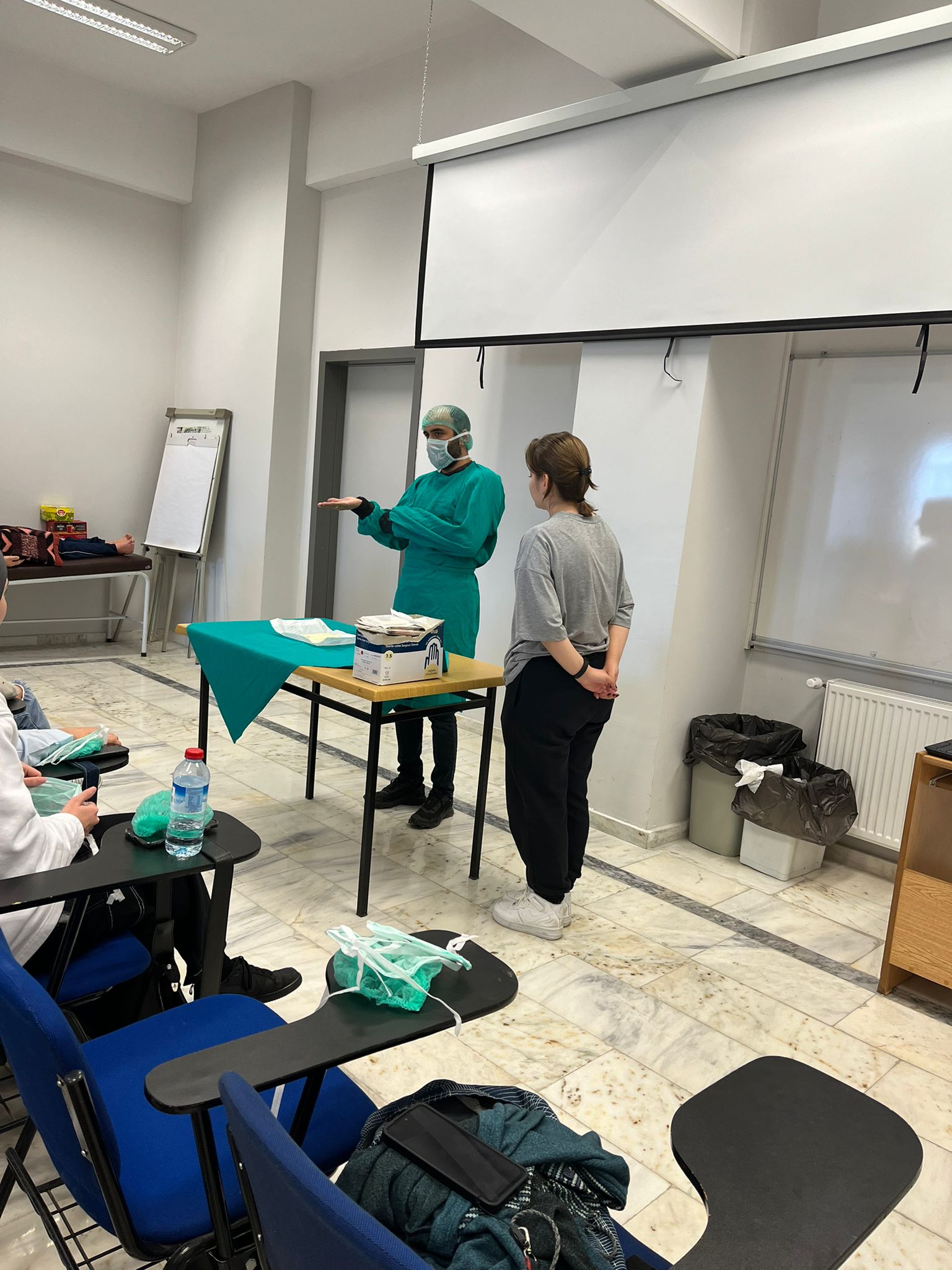 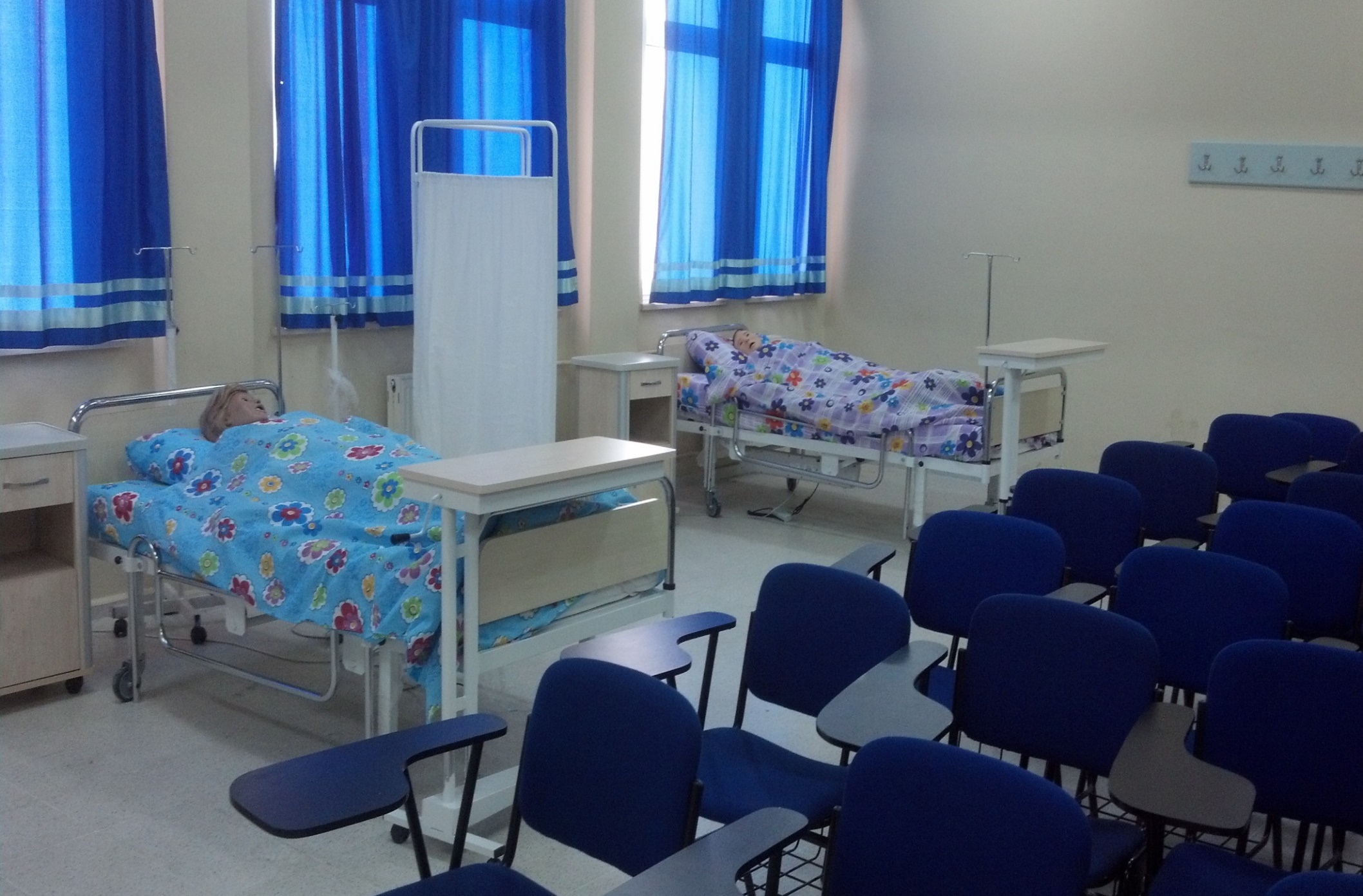 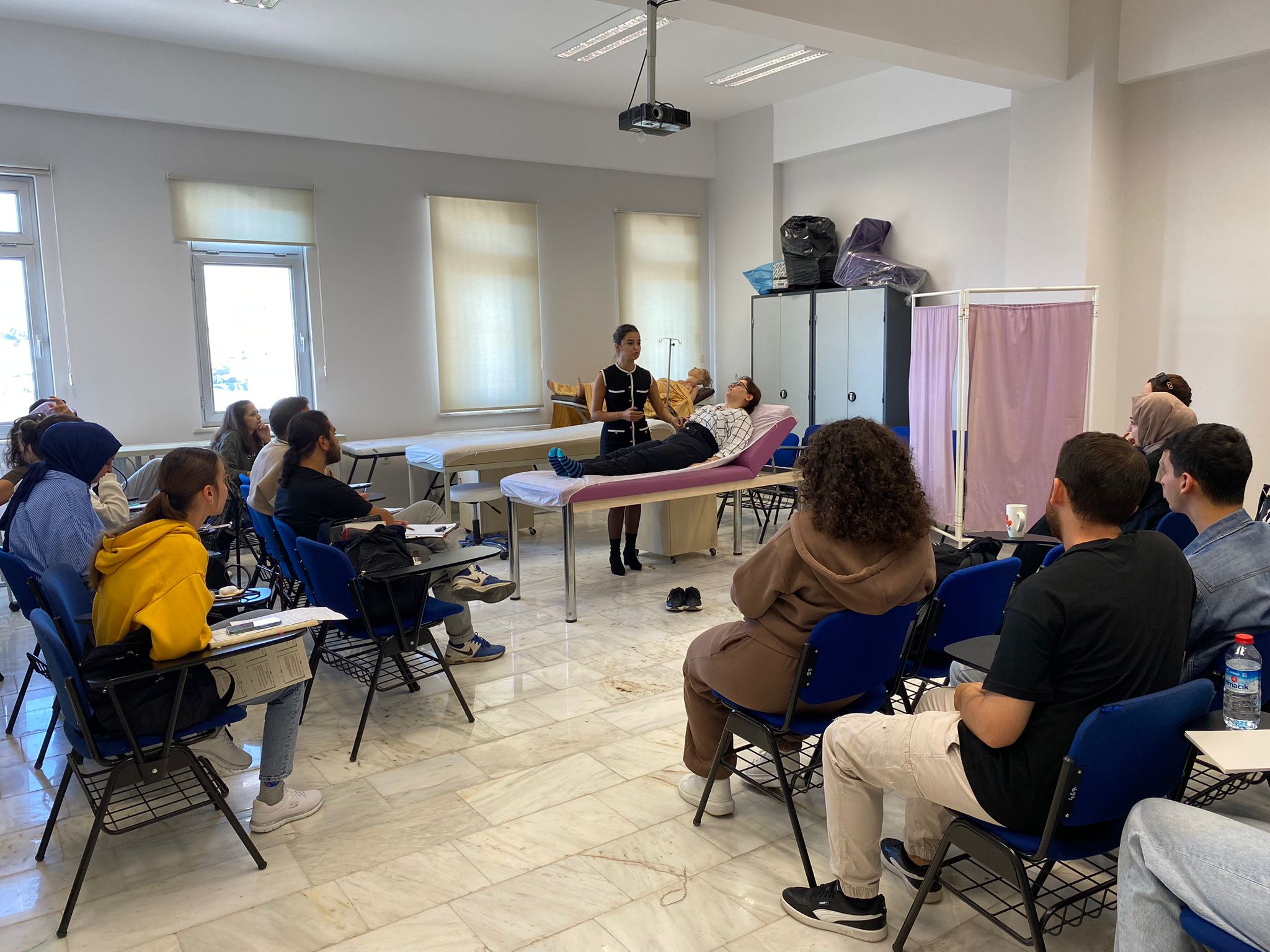 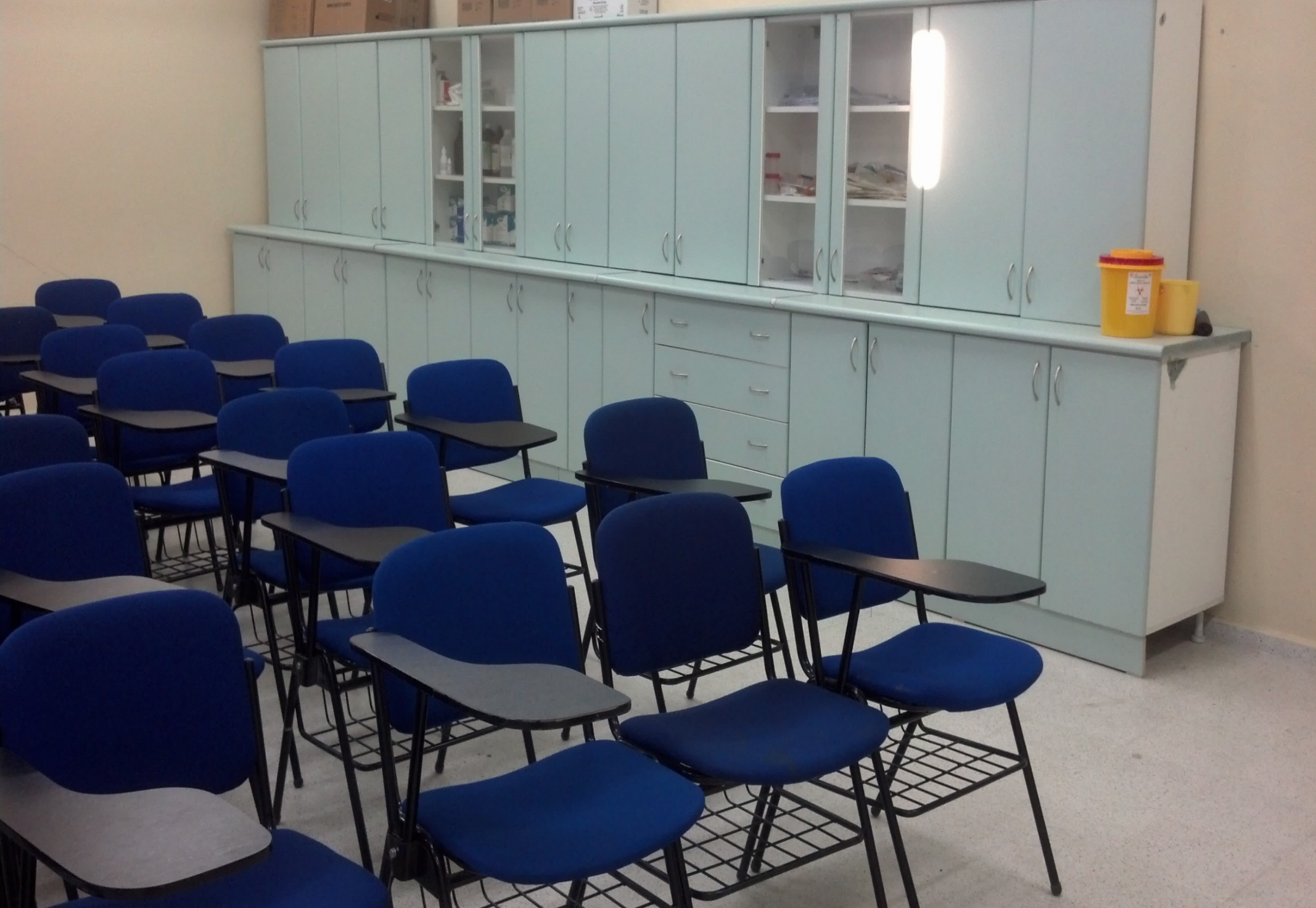 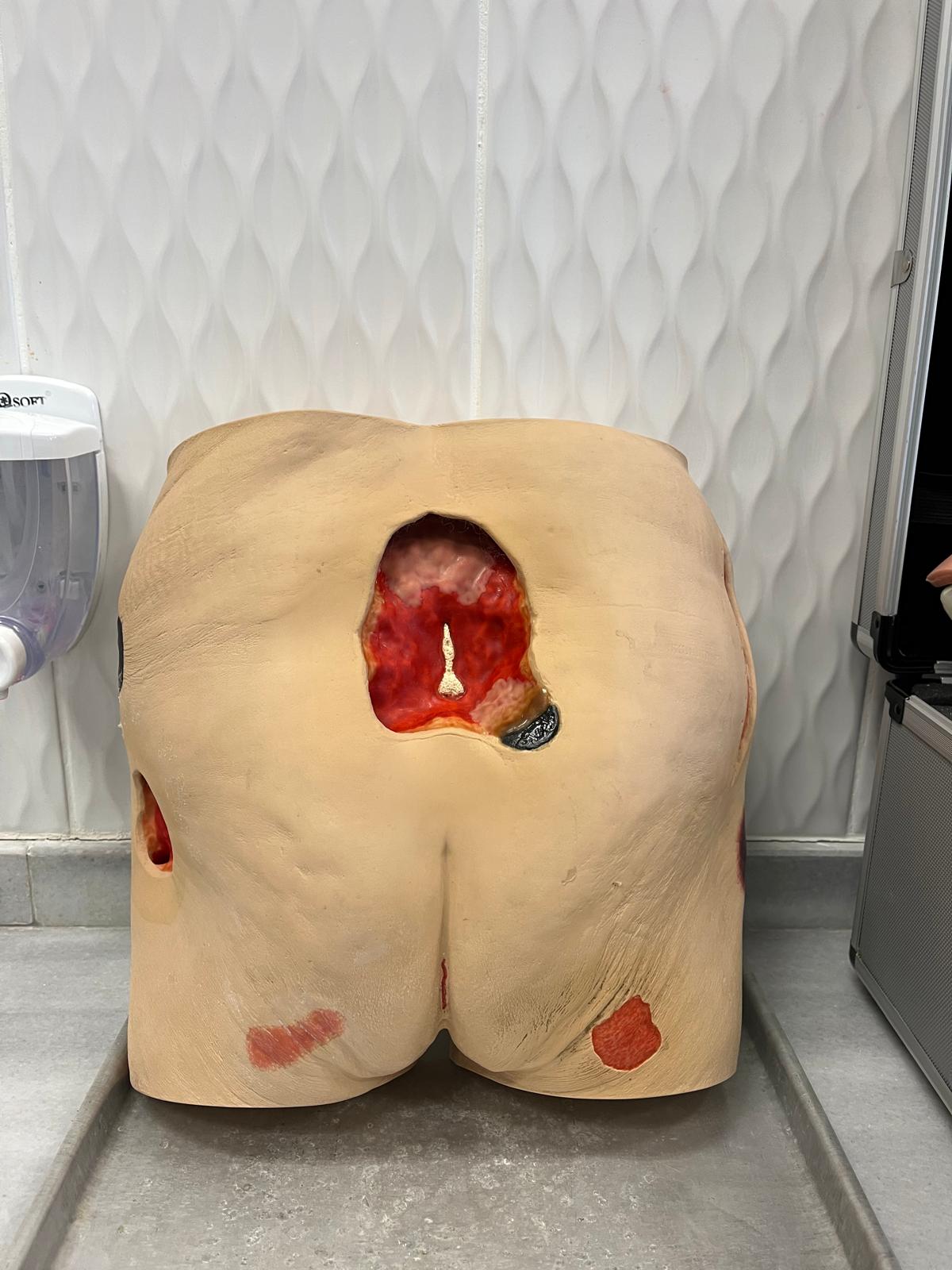 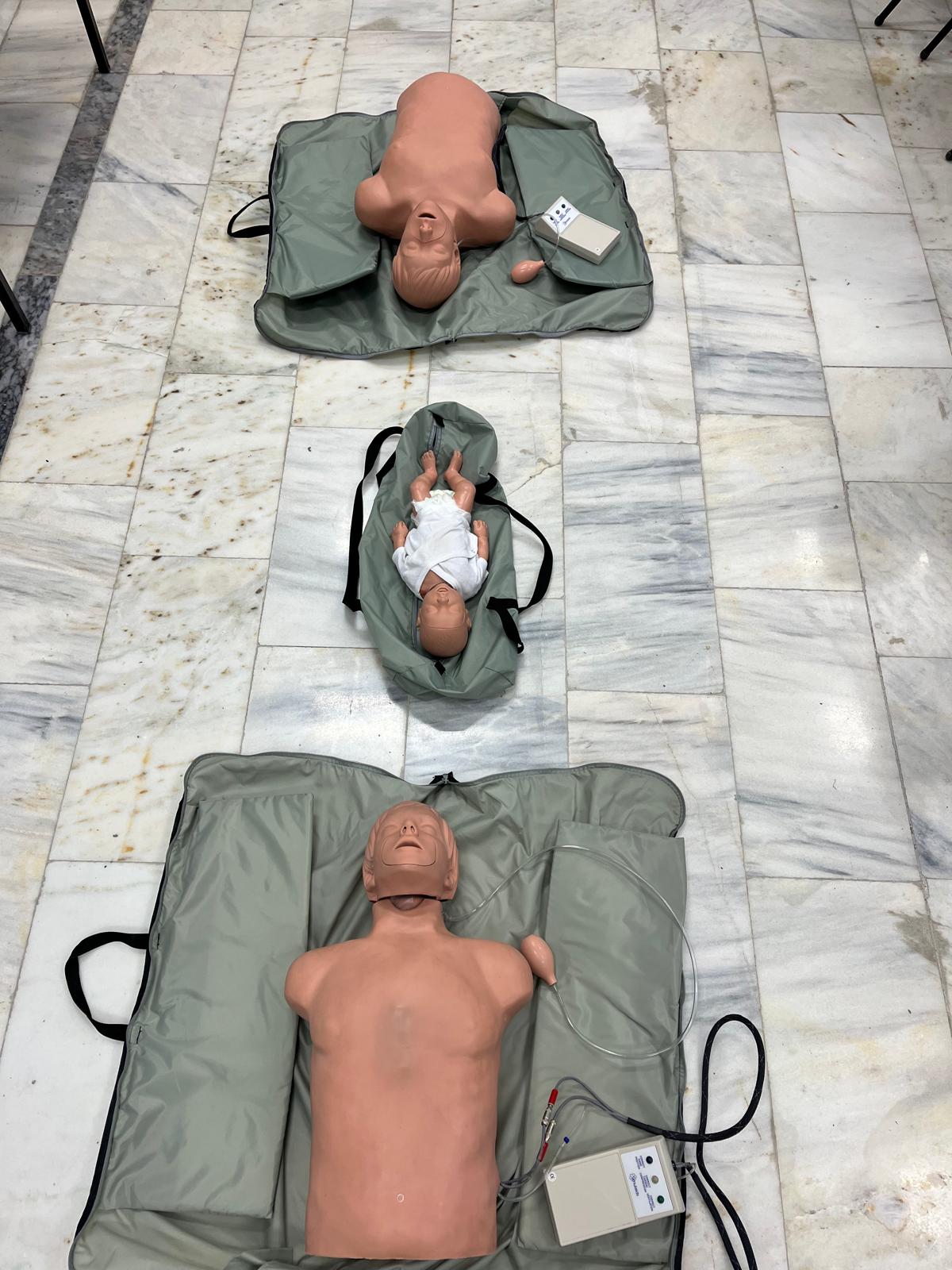 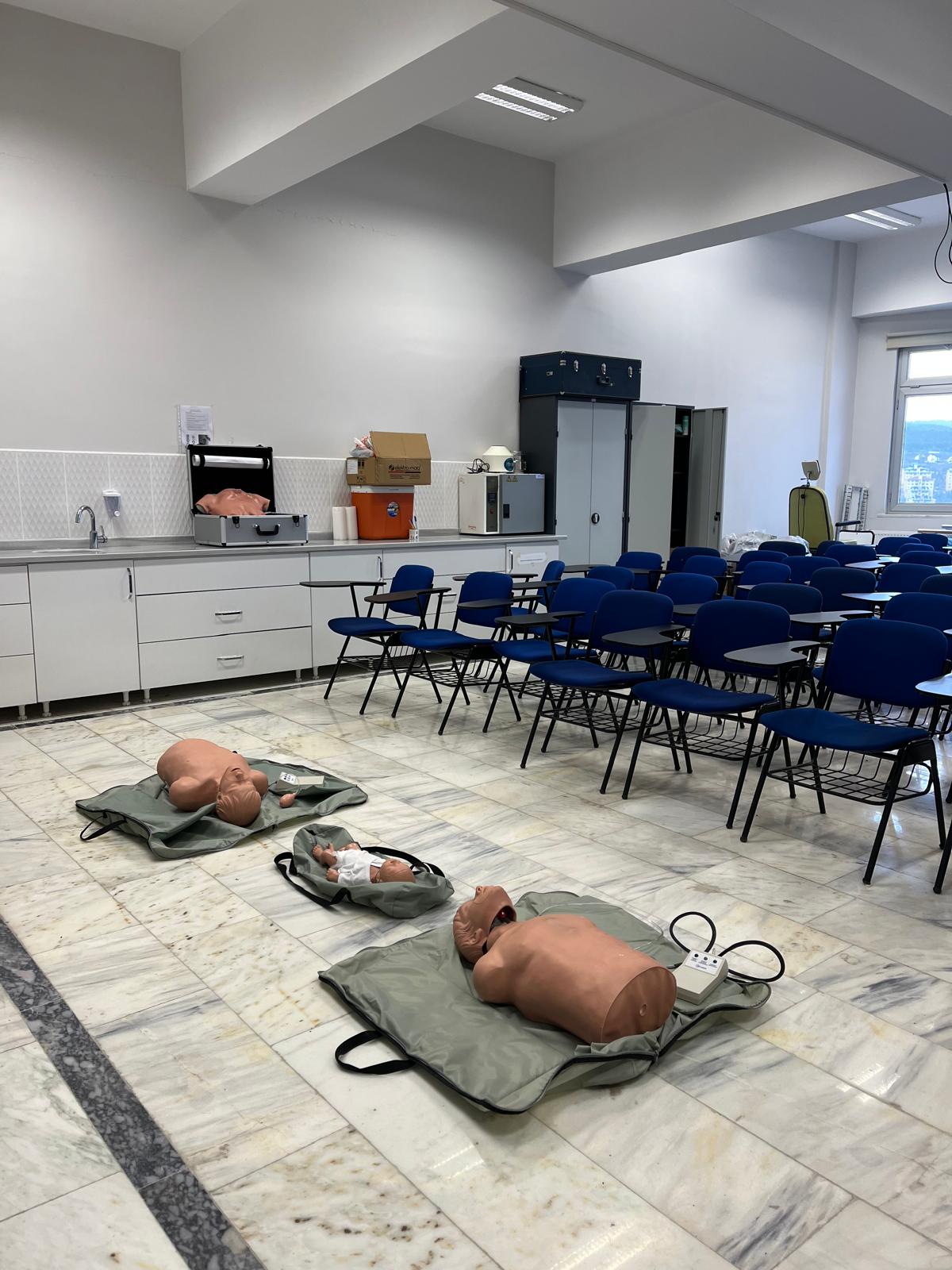 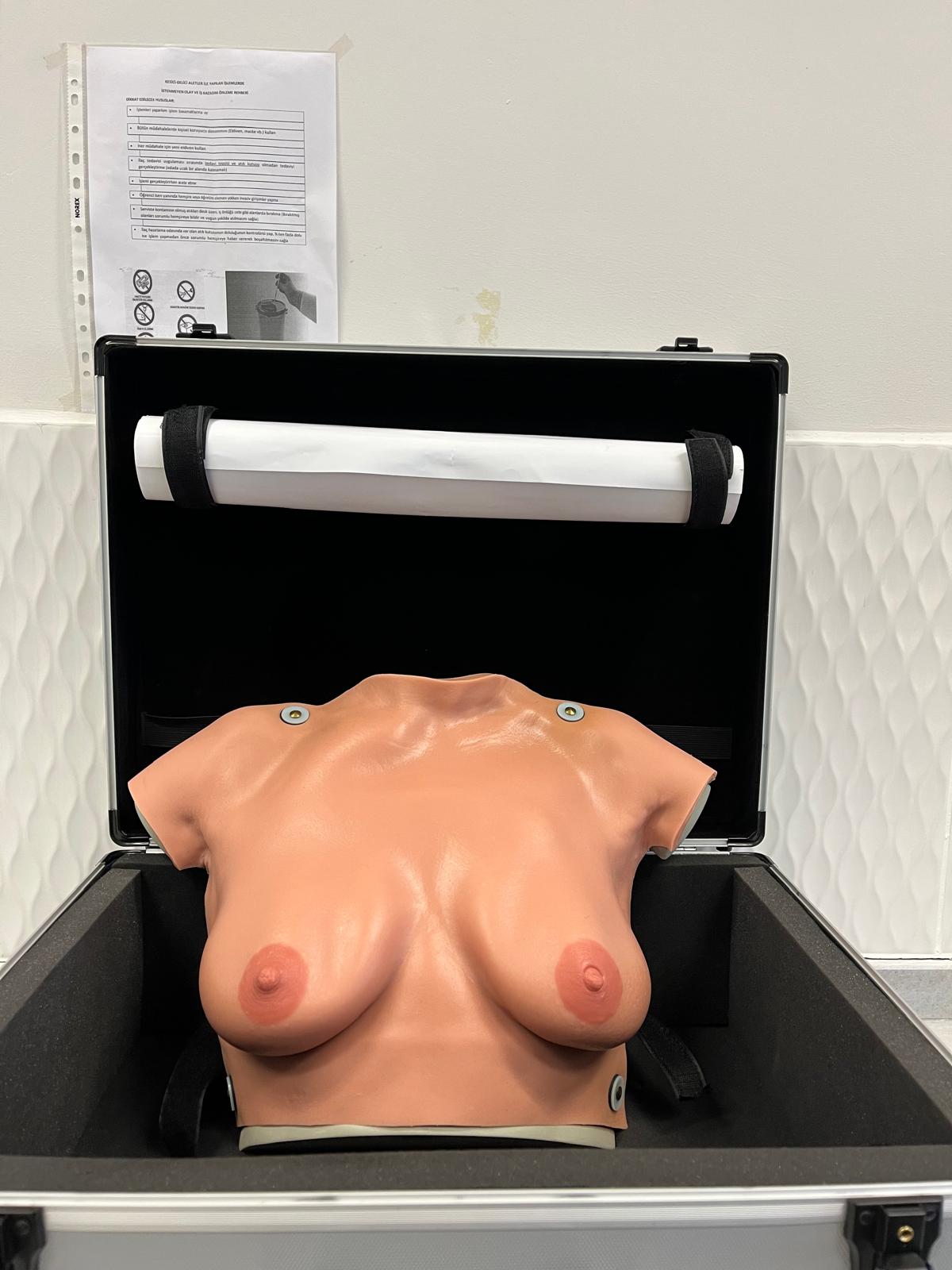 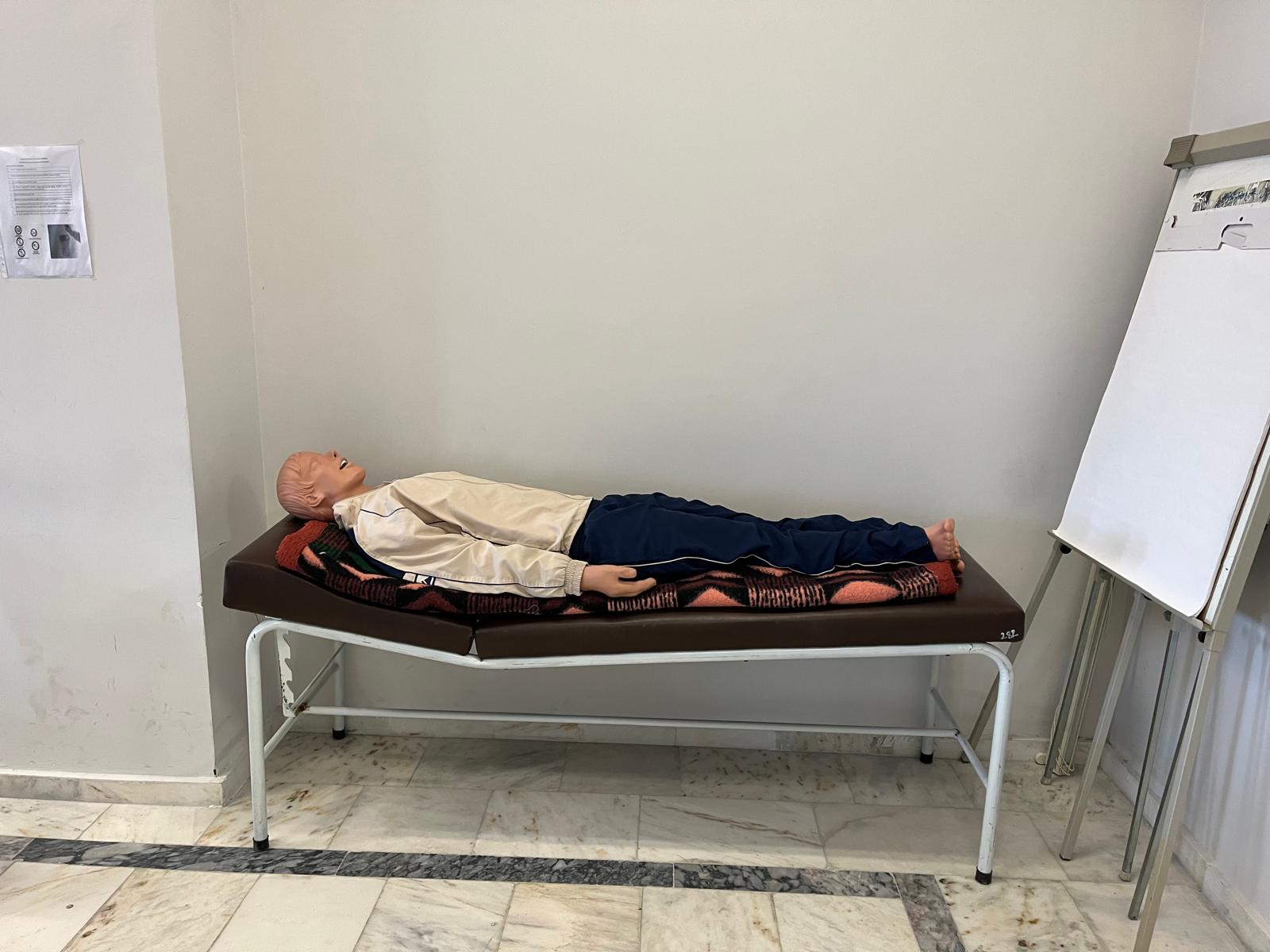 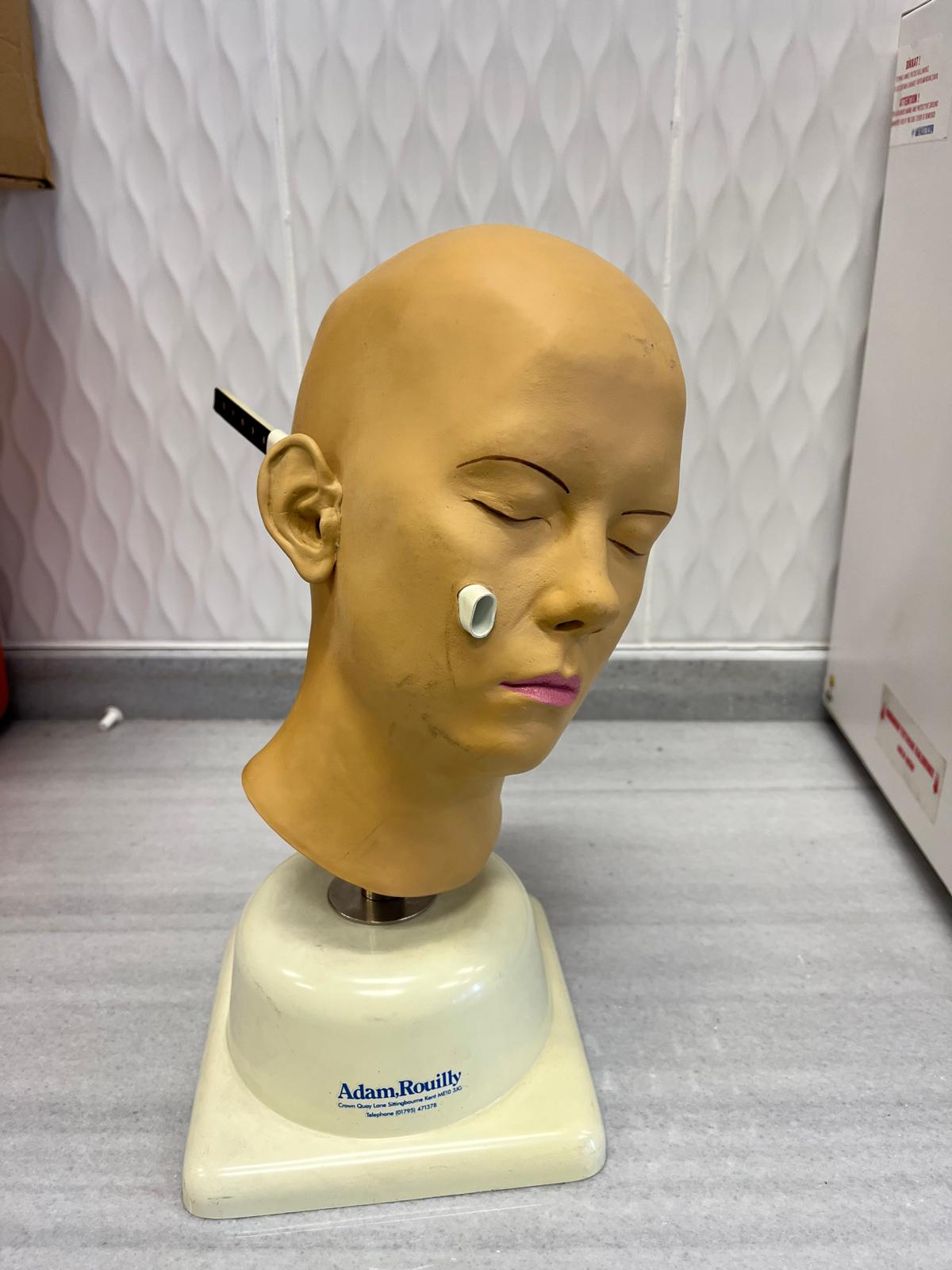 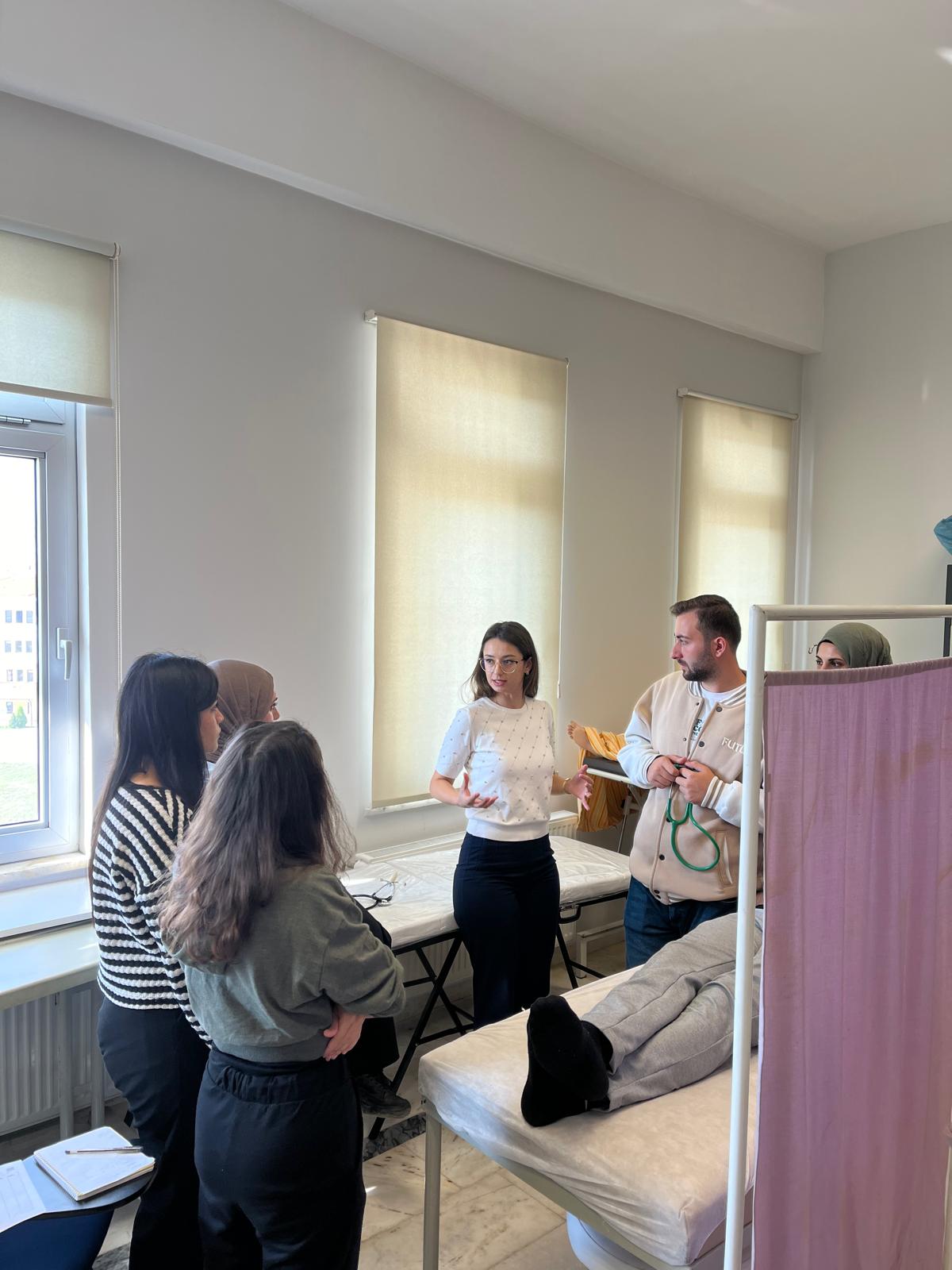 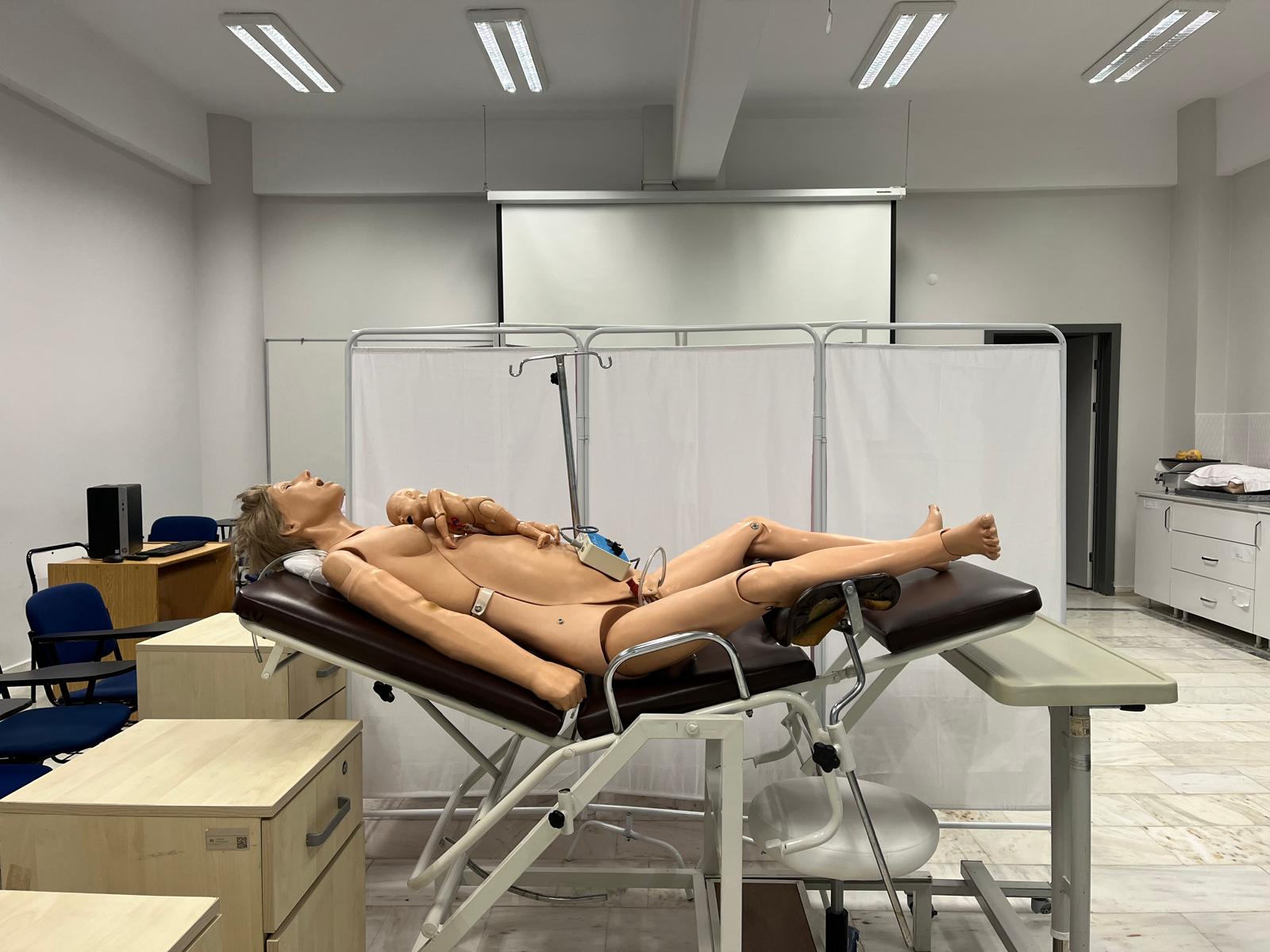 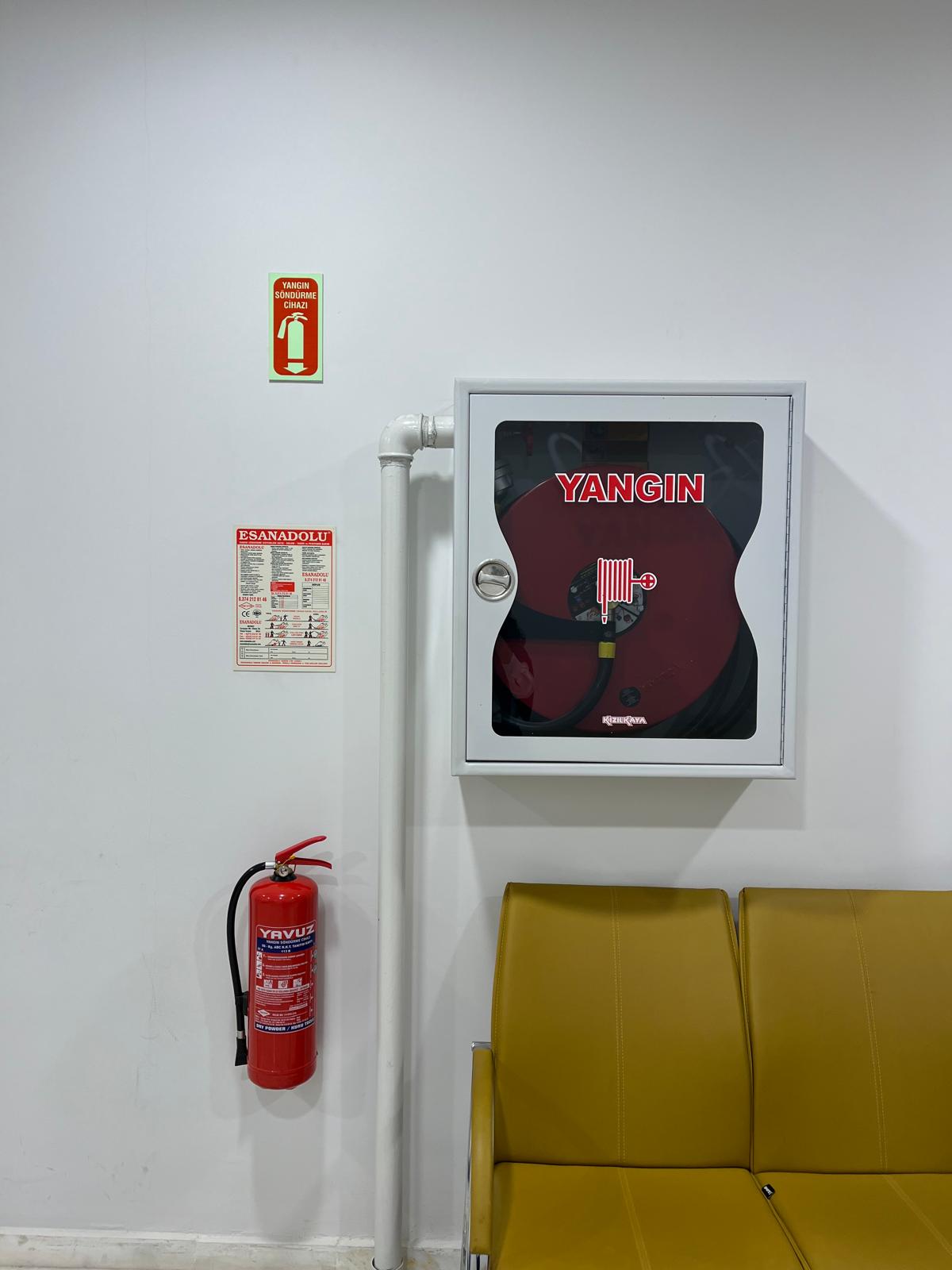 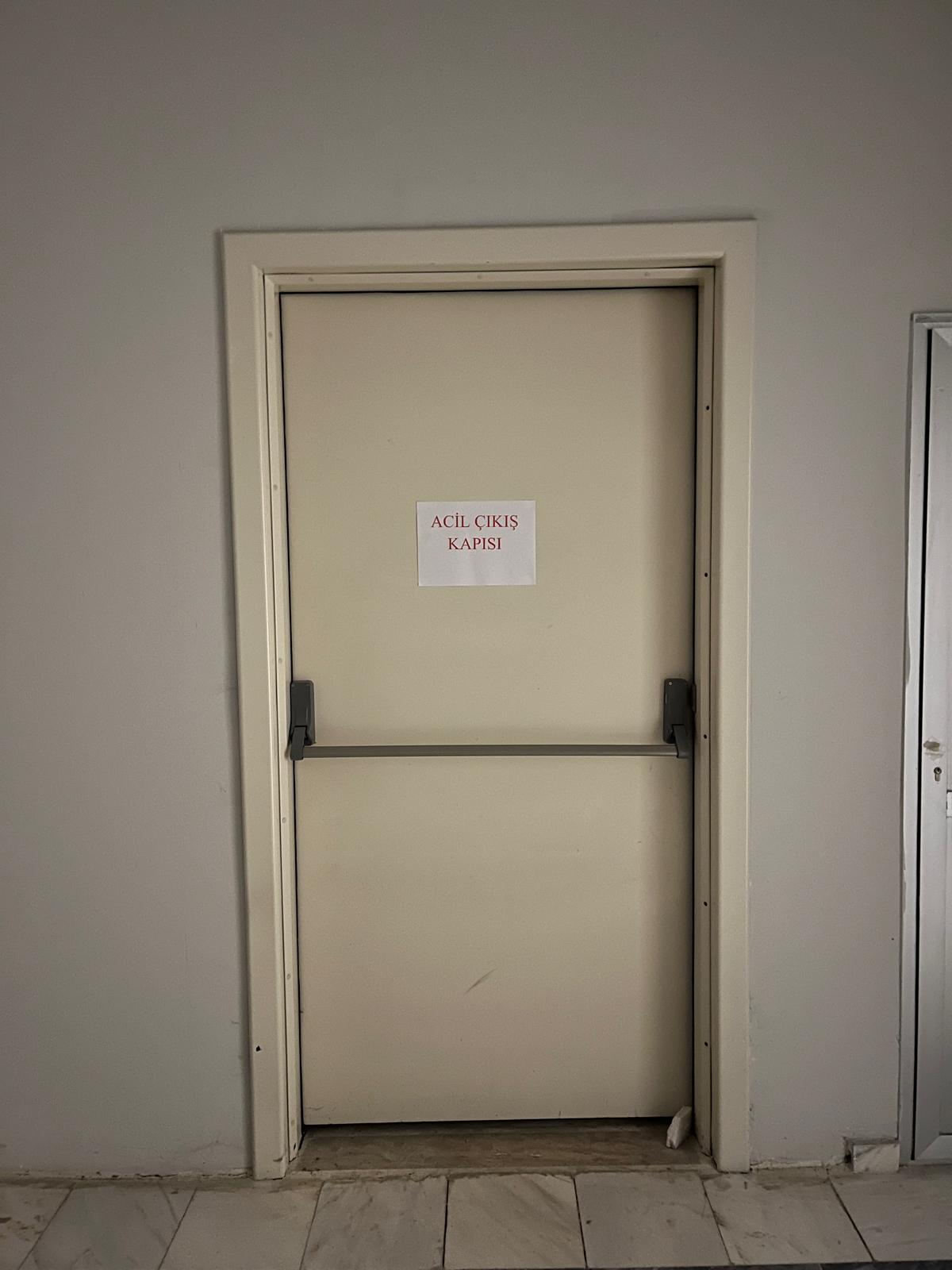 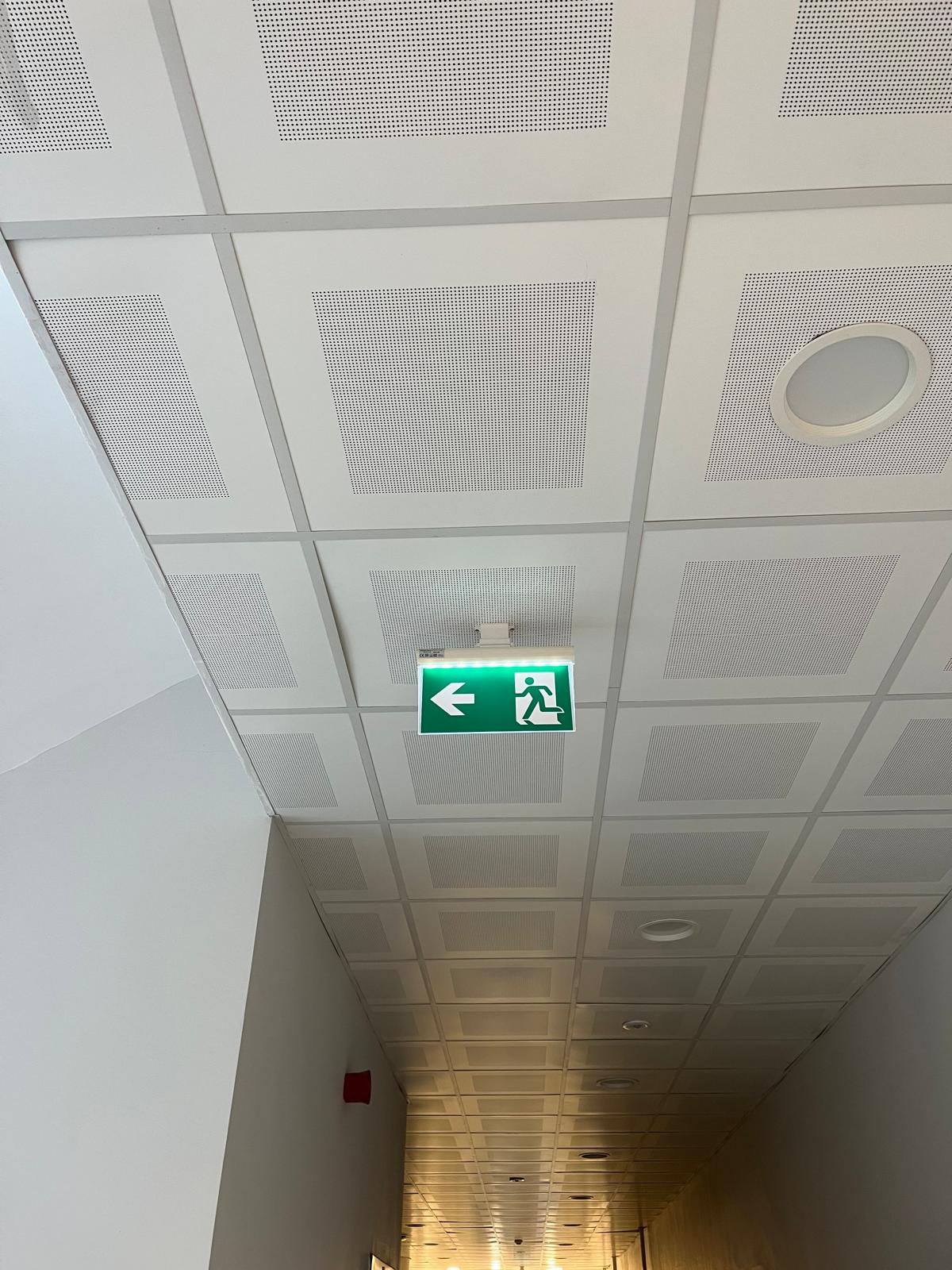 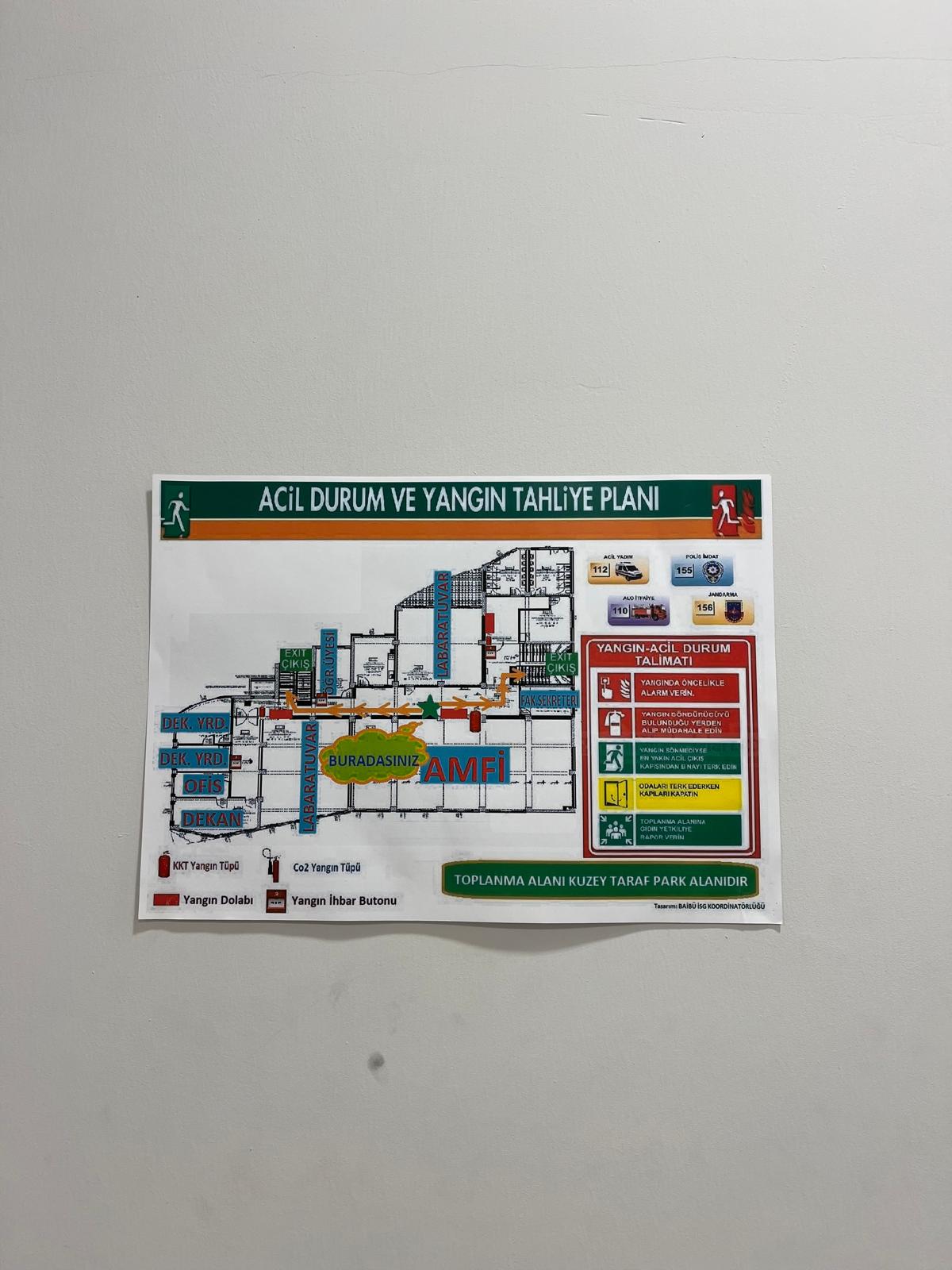 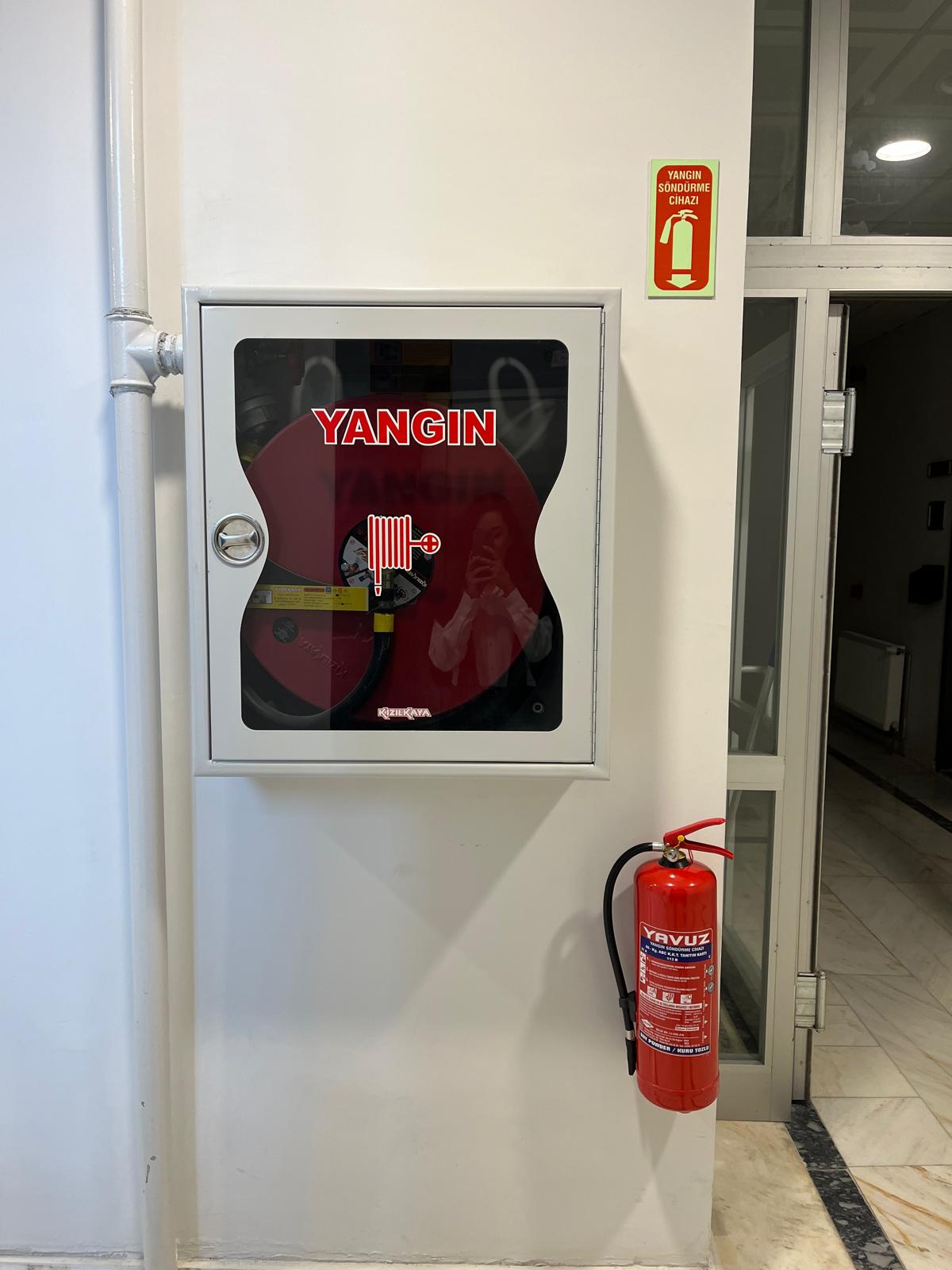 Acil Durum Planları
Toplantı Salonları
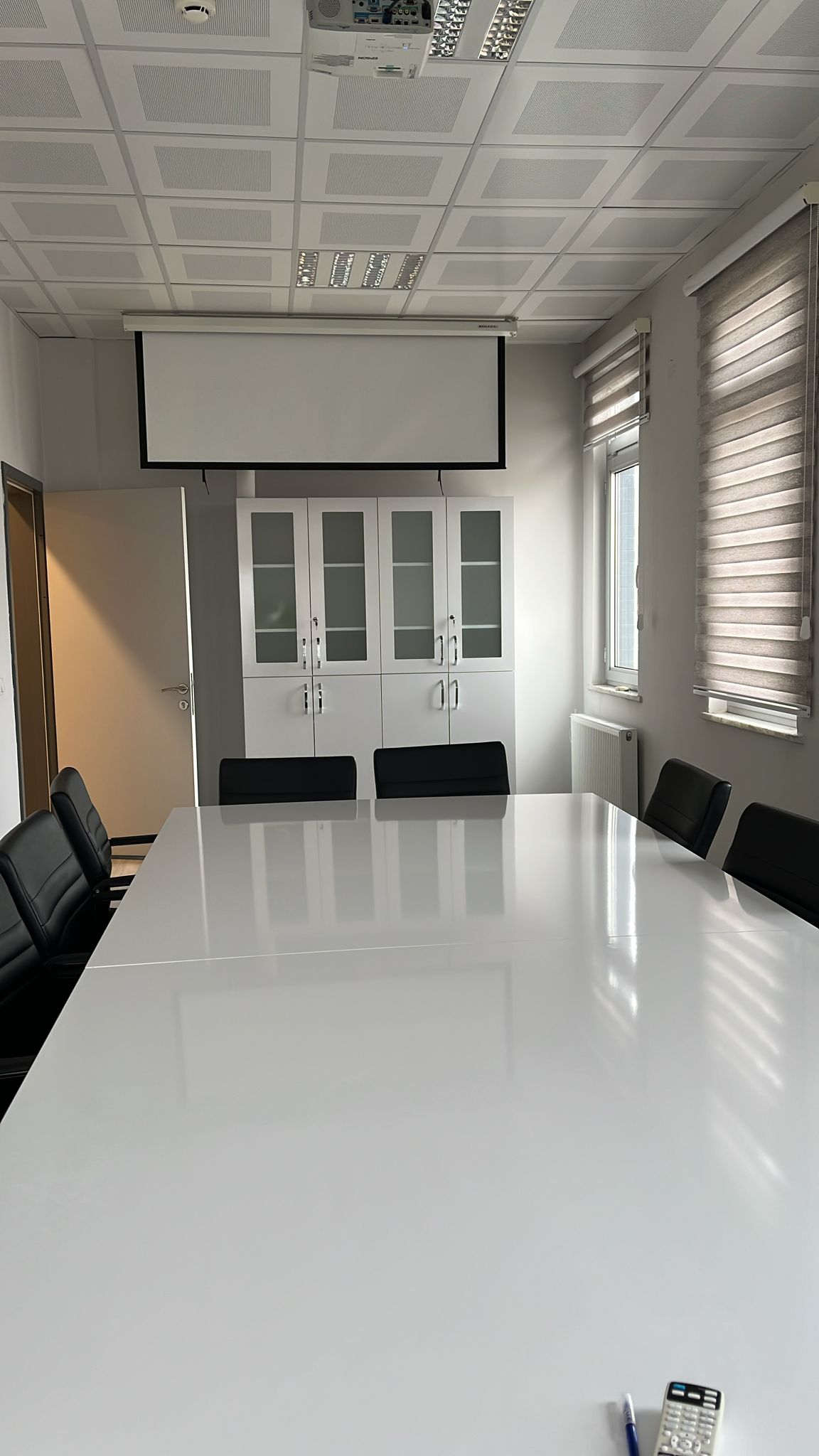 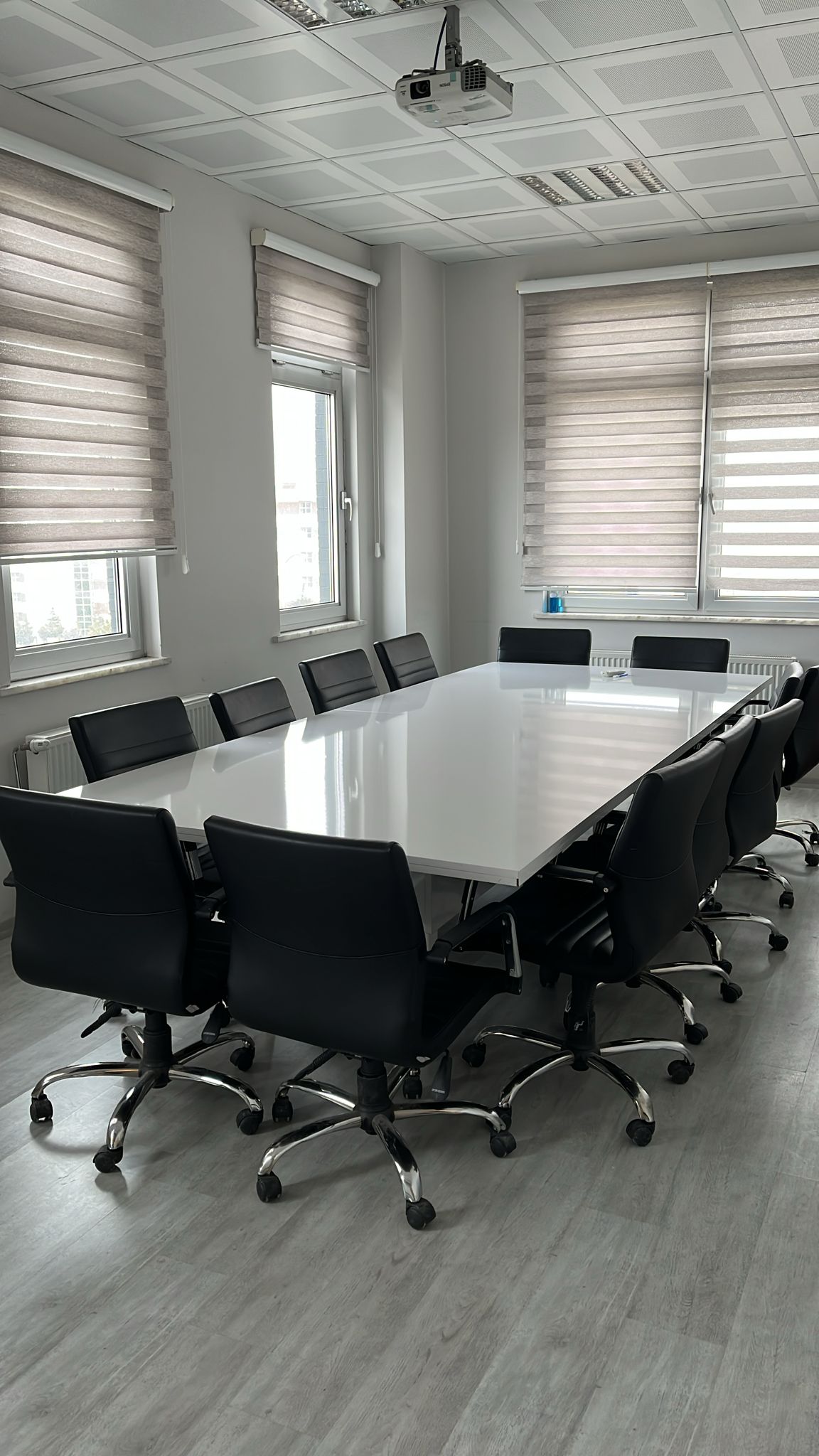 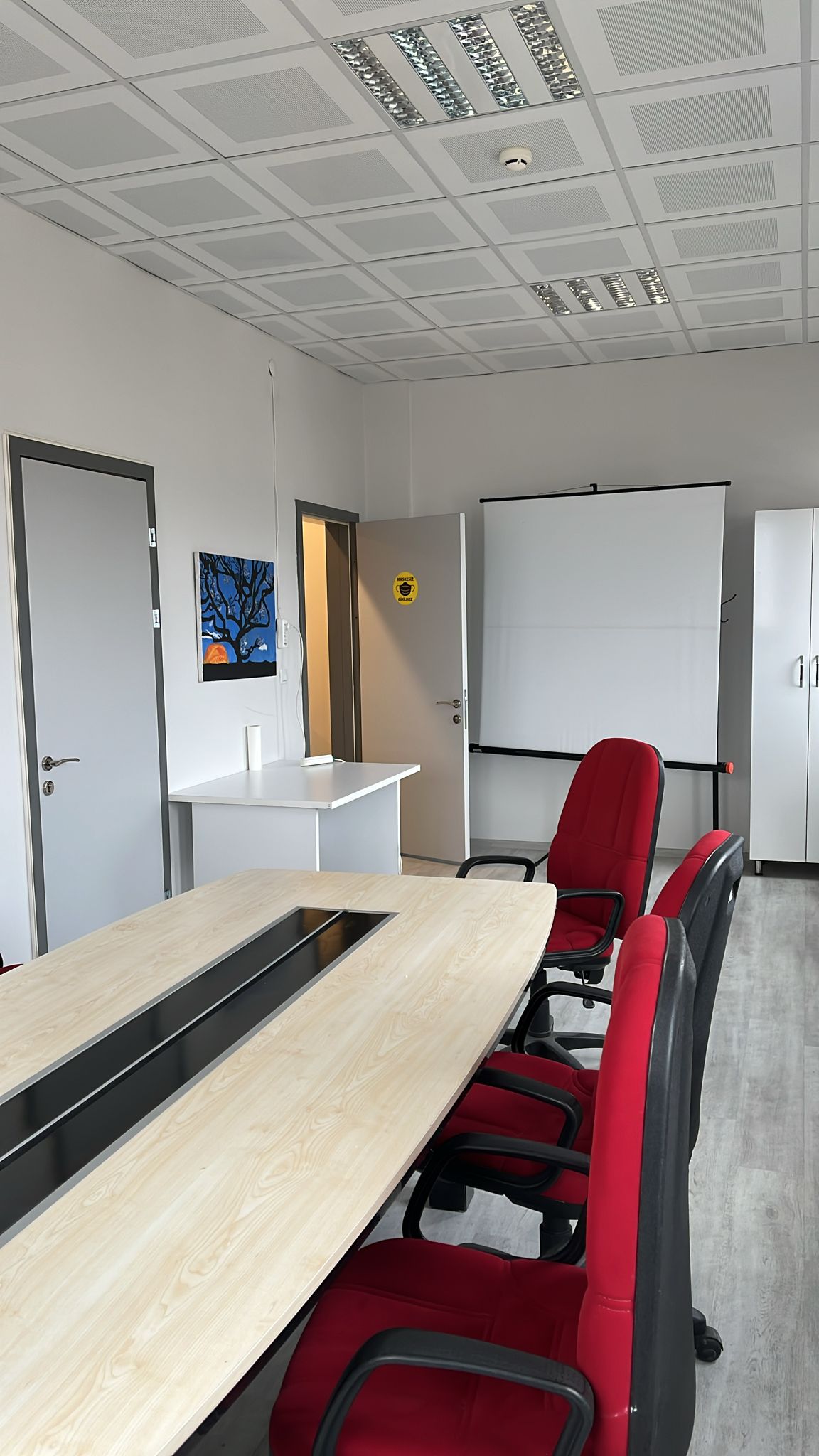 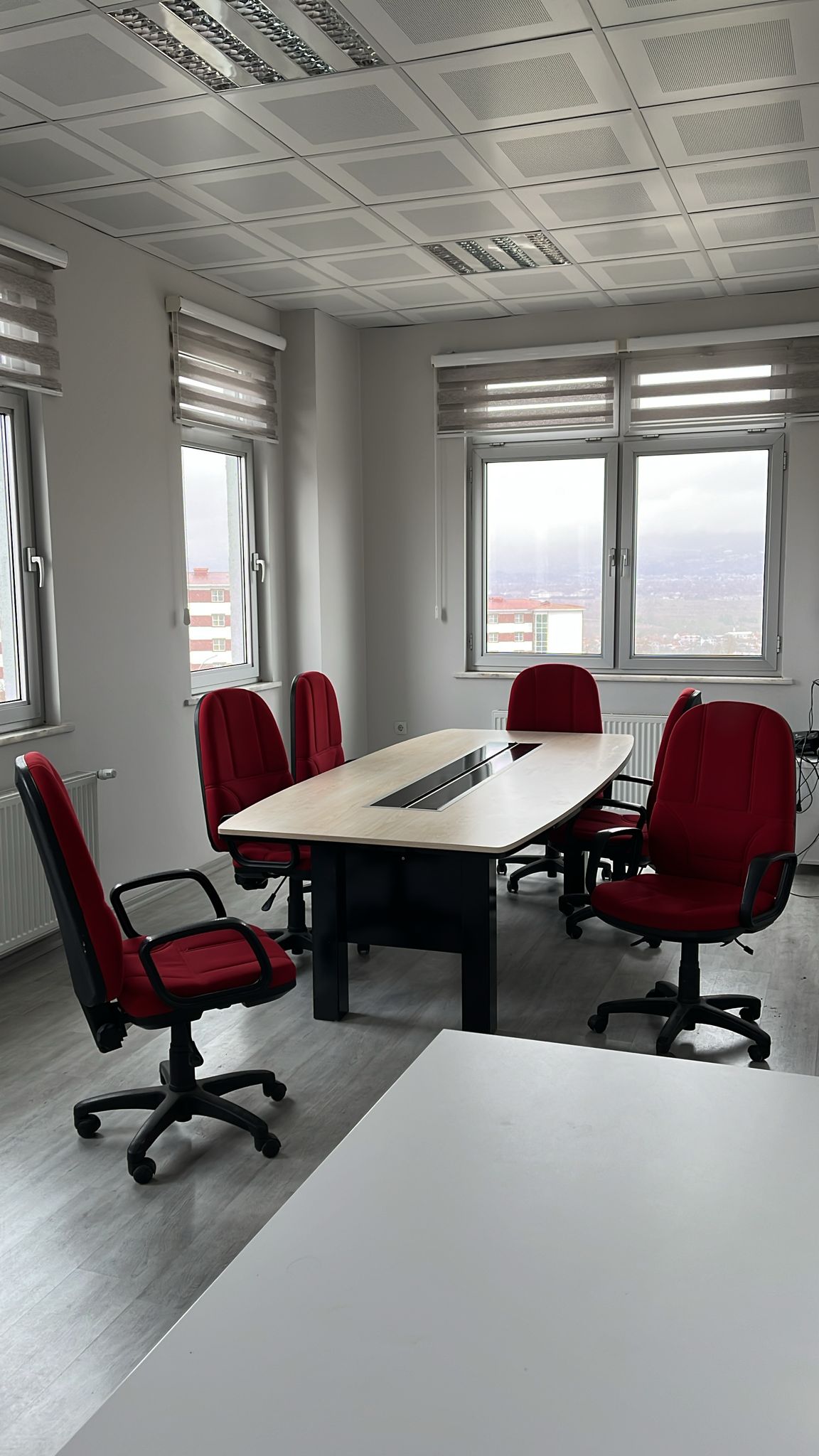 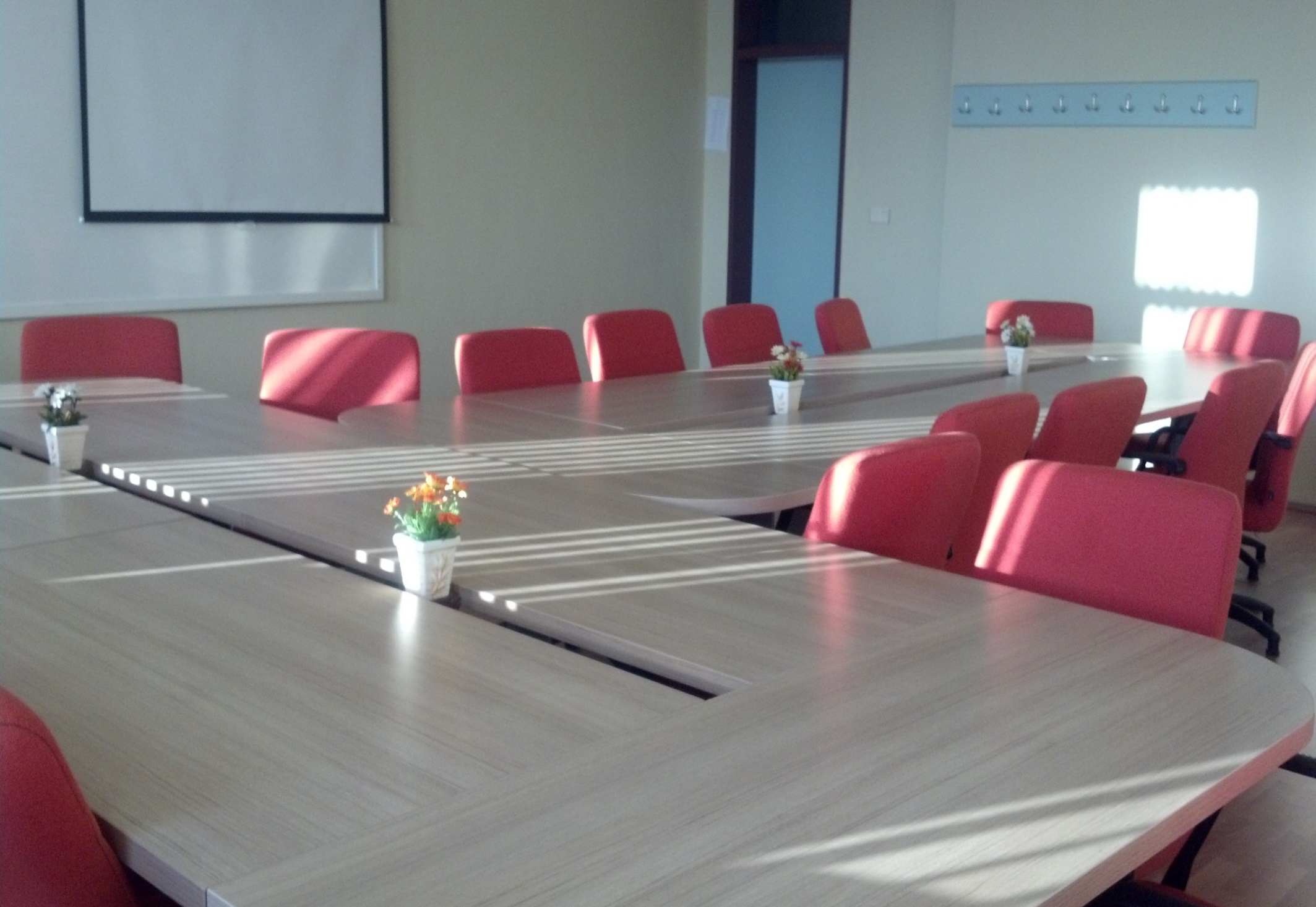 Toplantı salonu
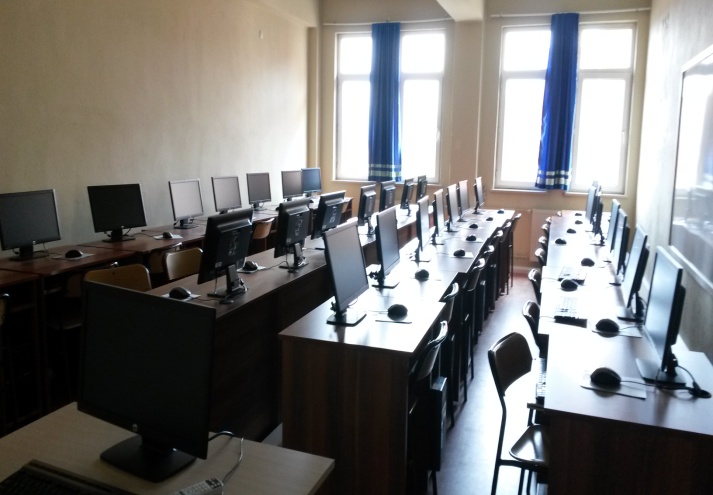 Fiziki Olanaklarımız
Okulumuzda bulunan bilgisayar laboratuvarı ve kablosuz internet ağı ile öğrencilerimize kesintisiz teknolojik destek sağlanmaktadır.
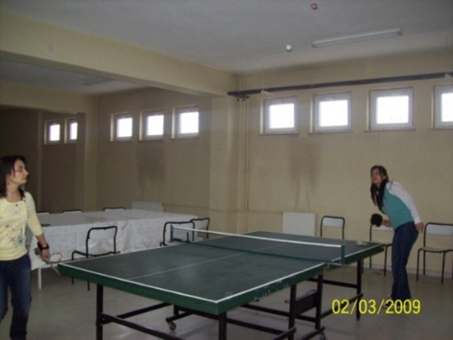 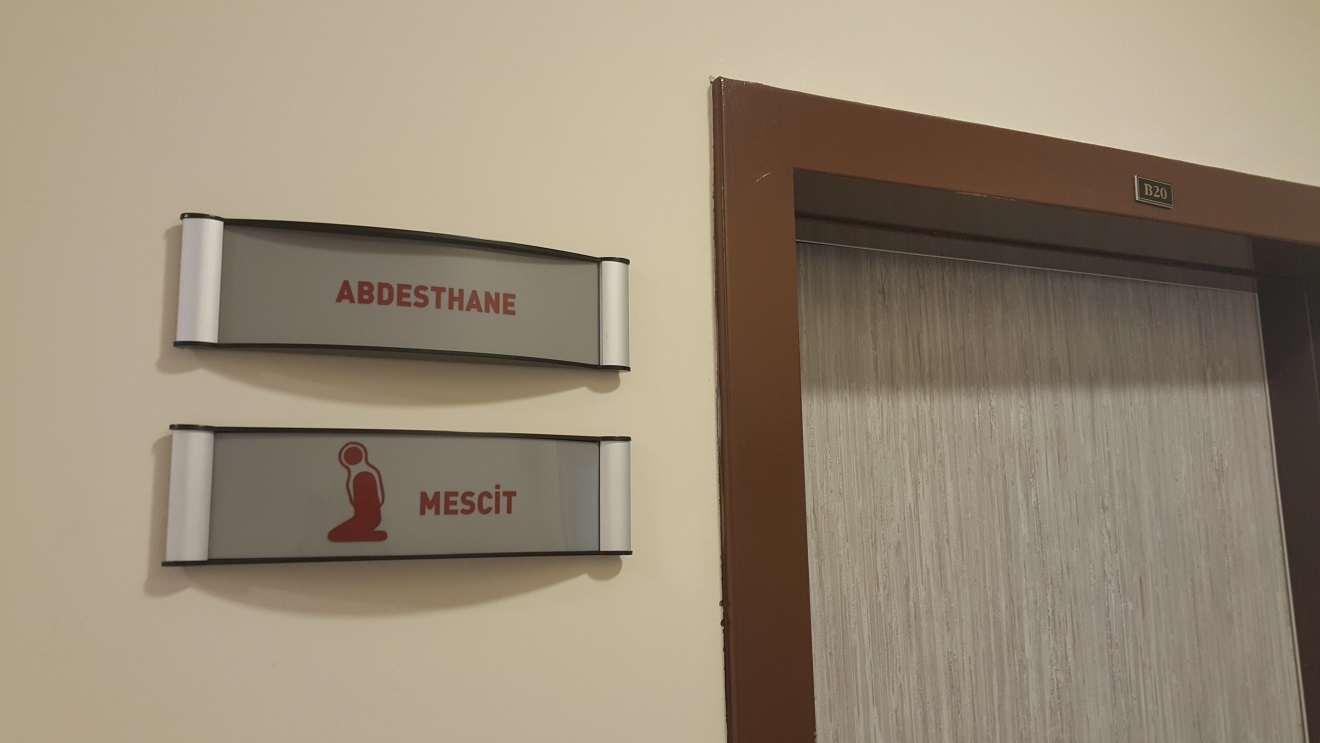 Fiziki Olanaklarımız
Dinlenme alanları
Hobi ve eğlence Alanı (Masa Tenisi ve satranç, televizyon…vb.)
Kadın erkek mescidleri
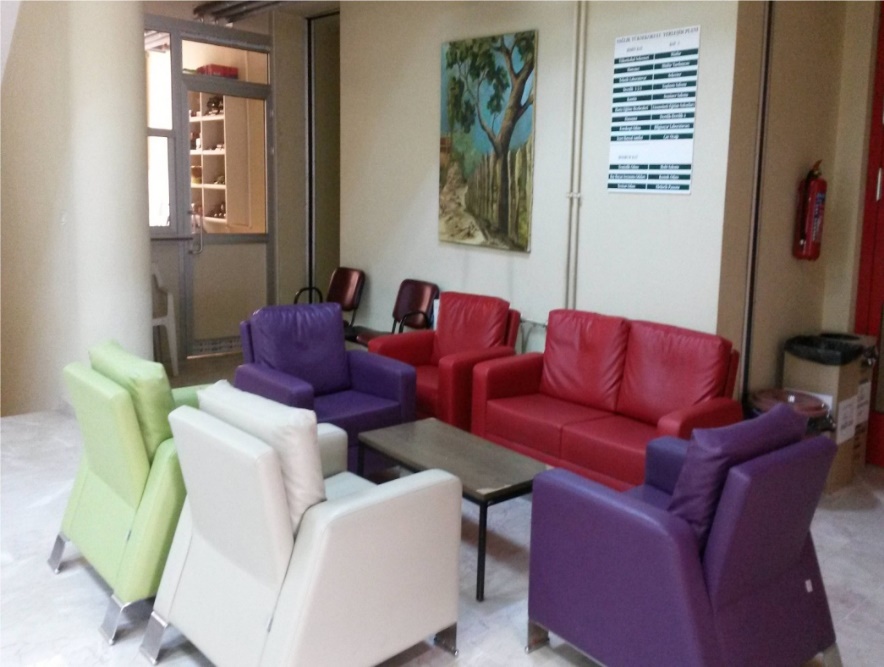 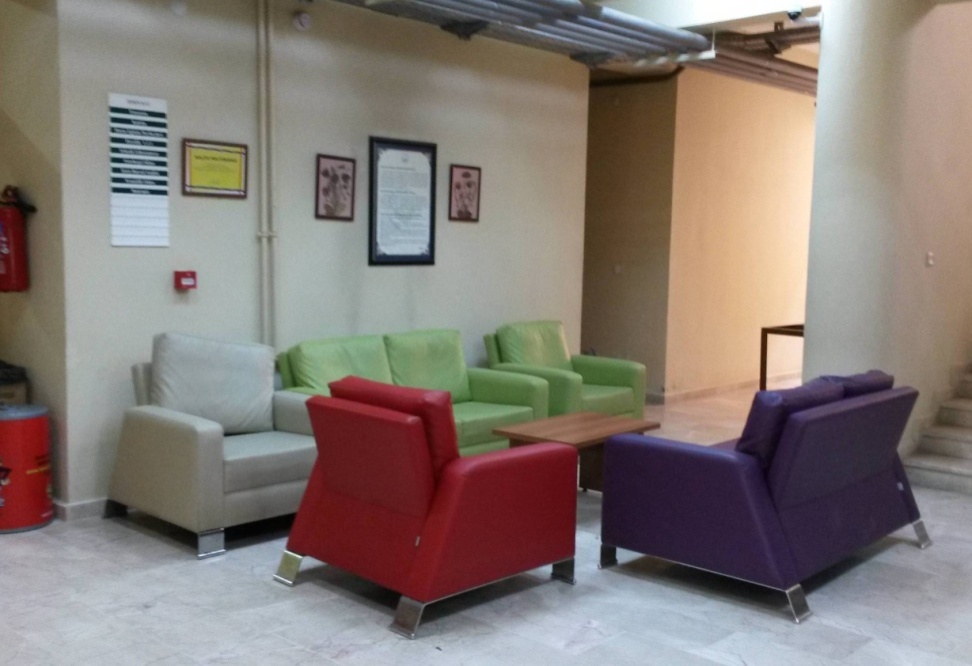 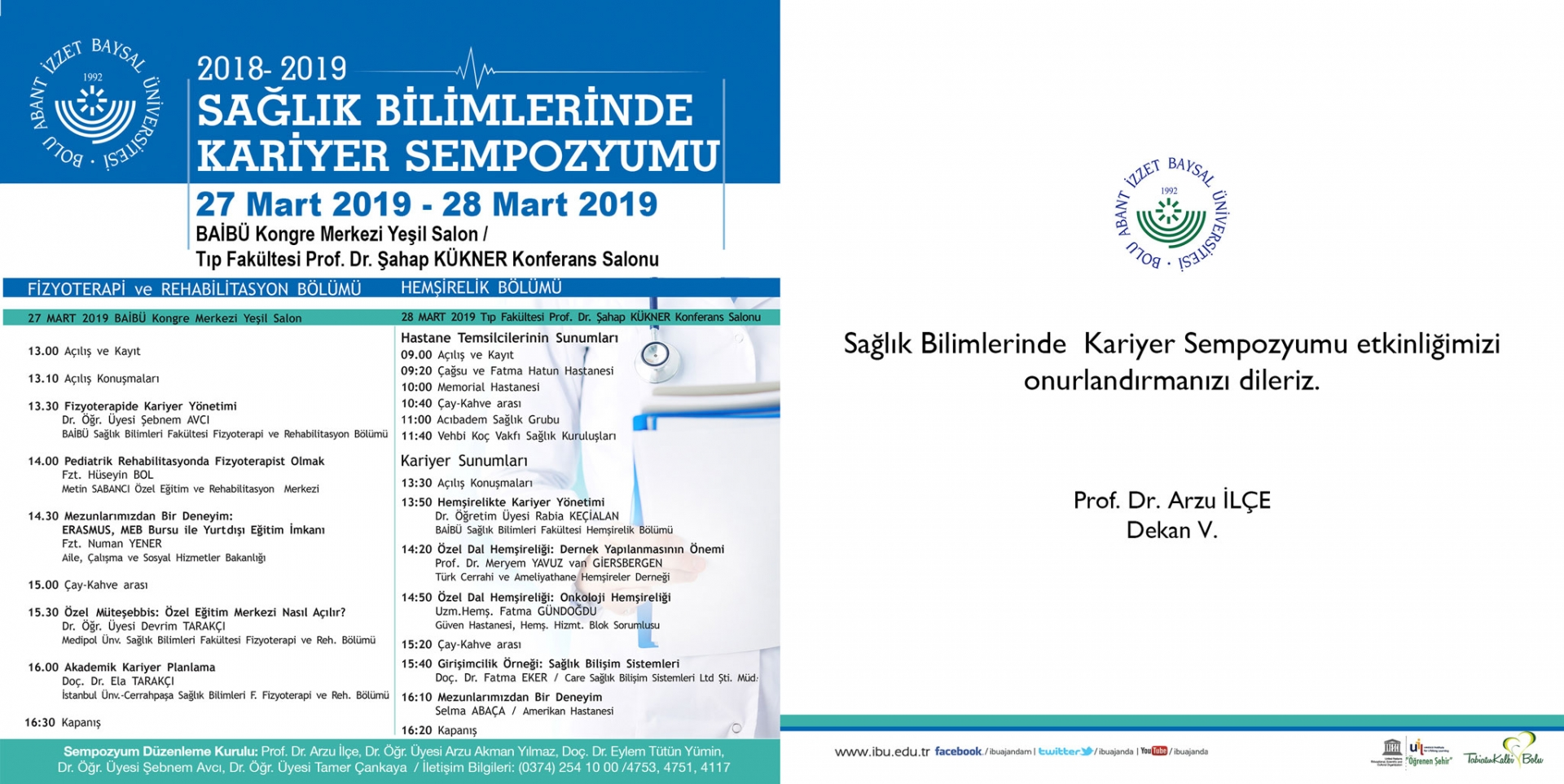 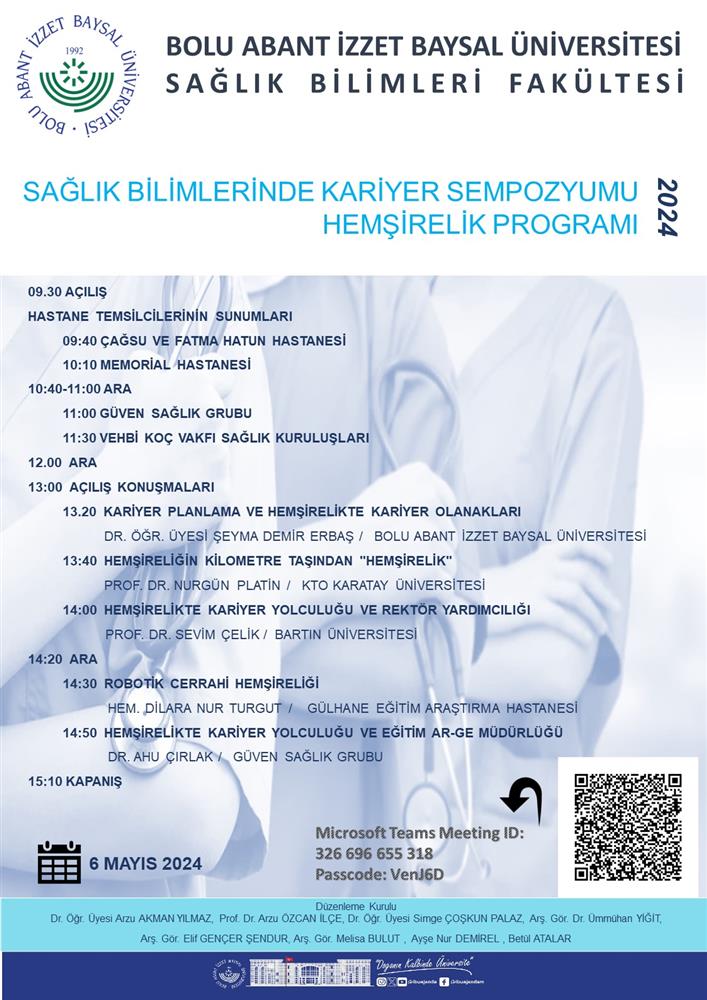 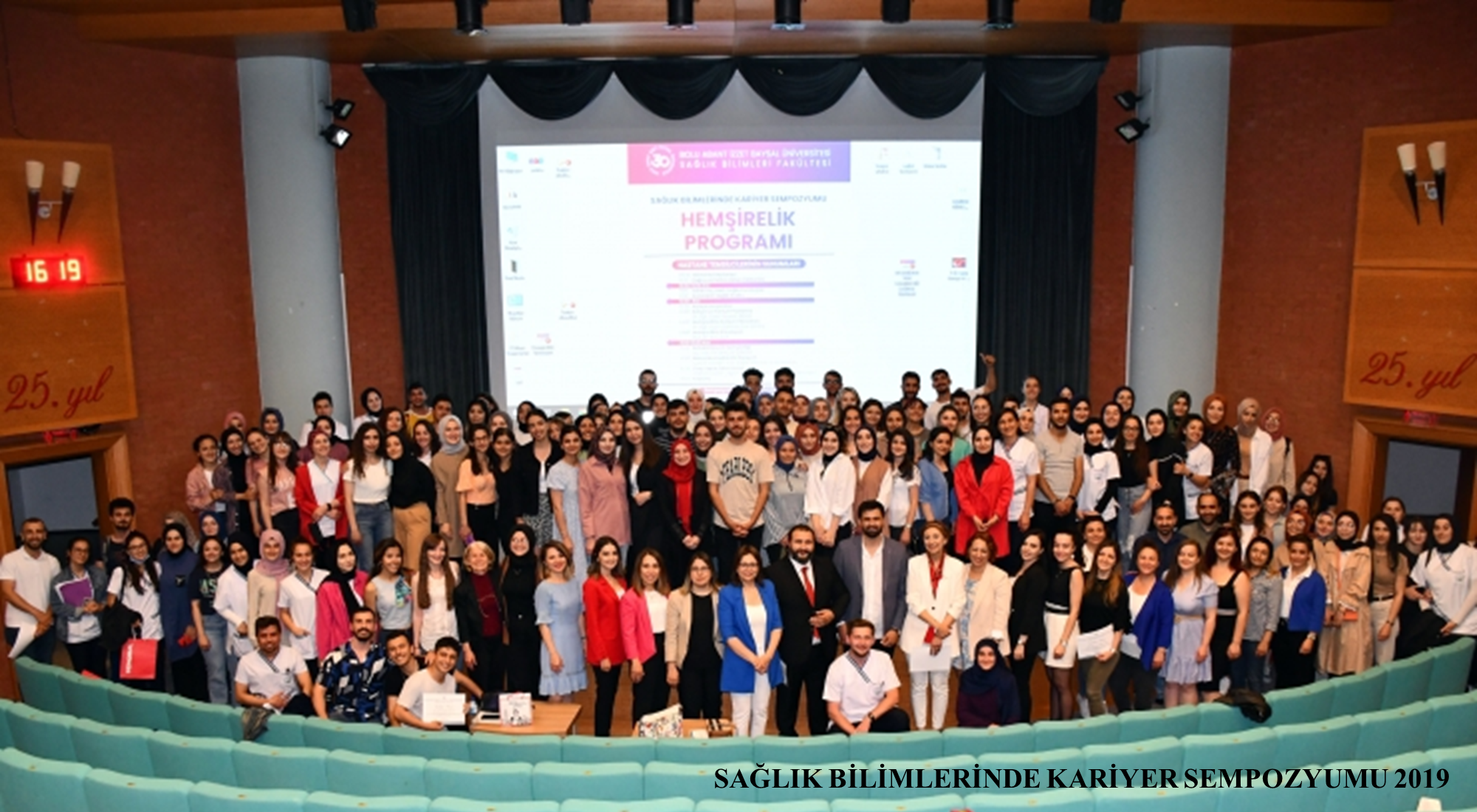 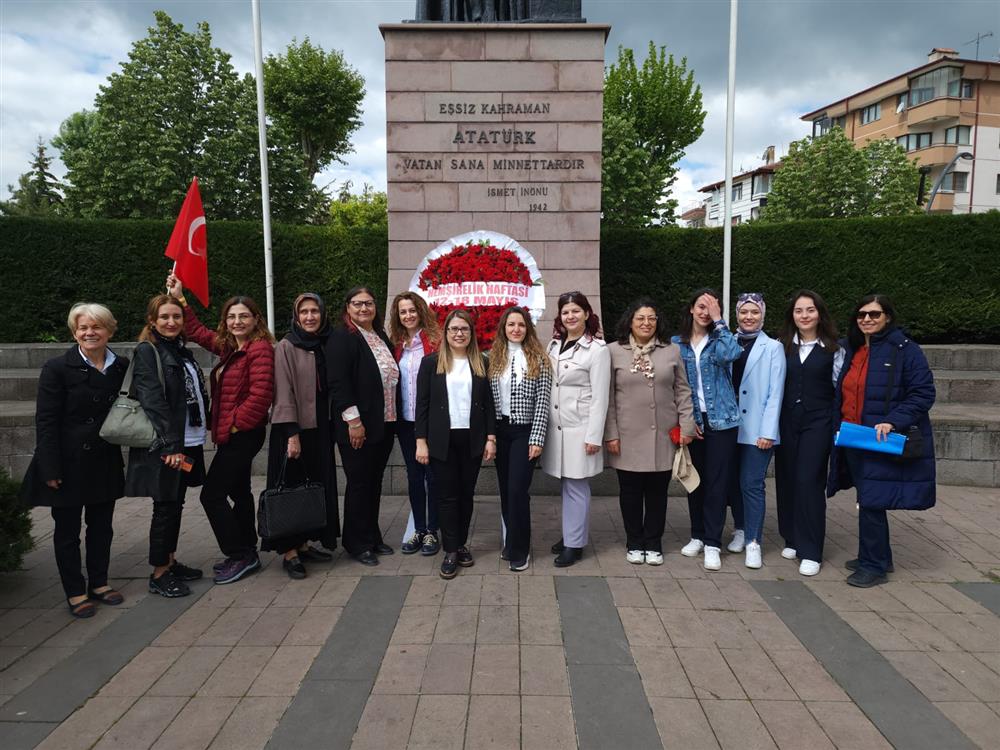 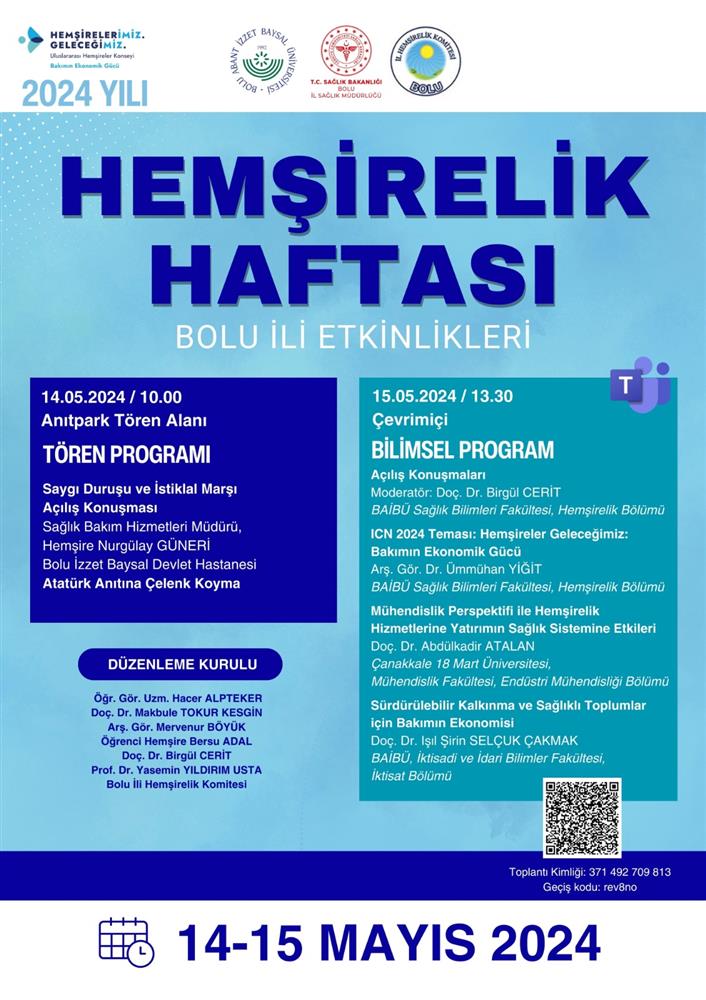 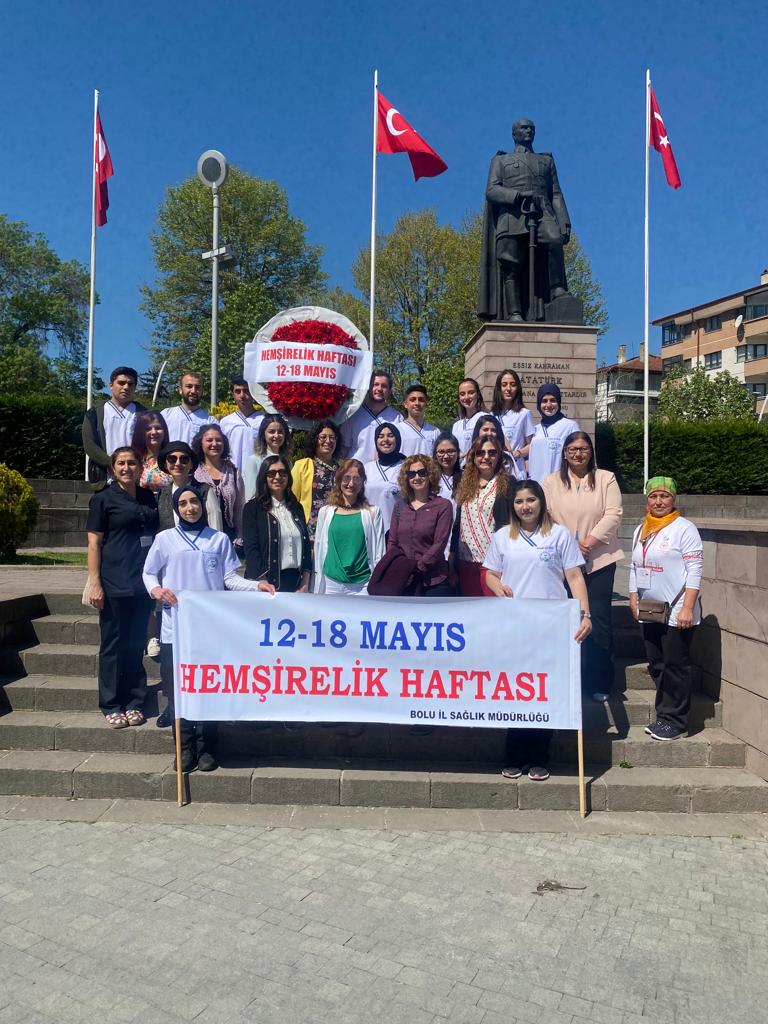 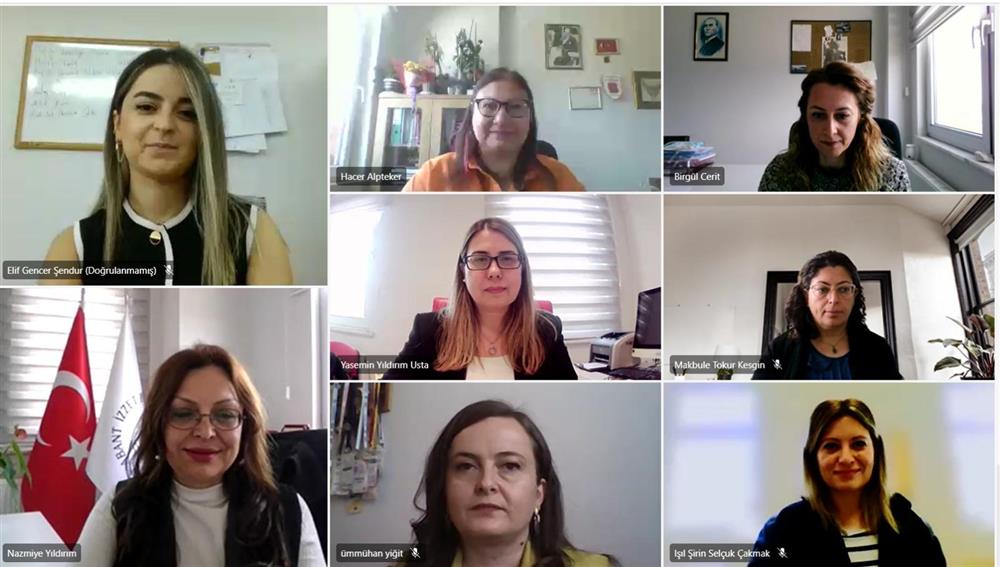 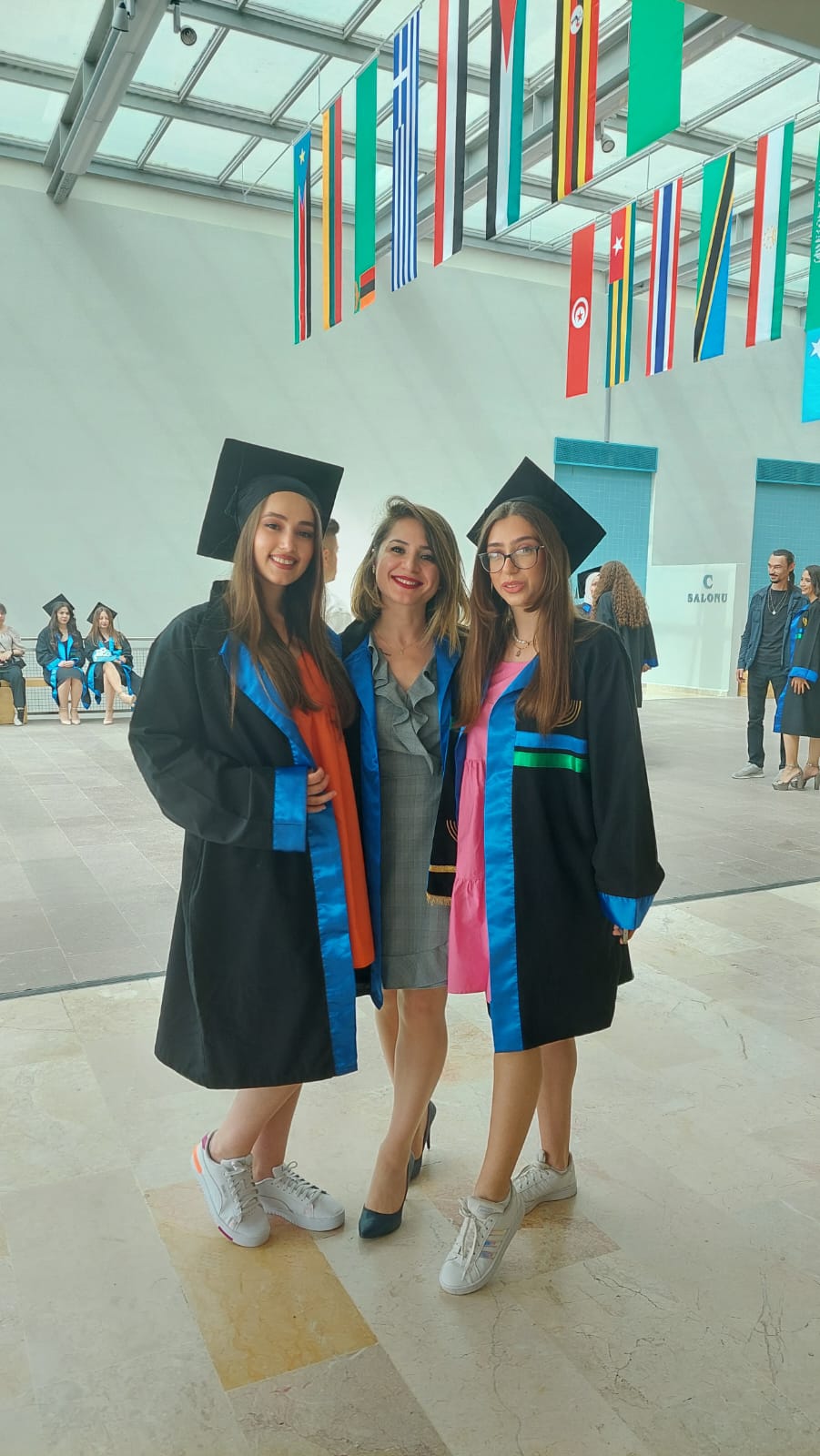 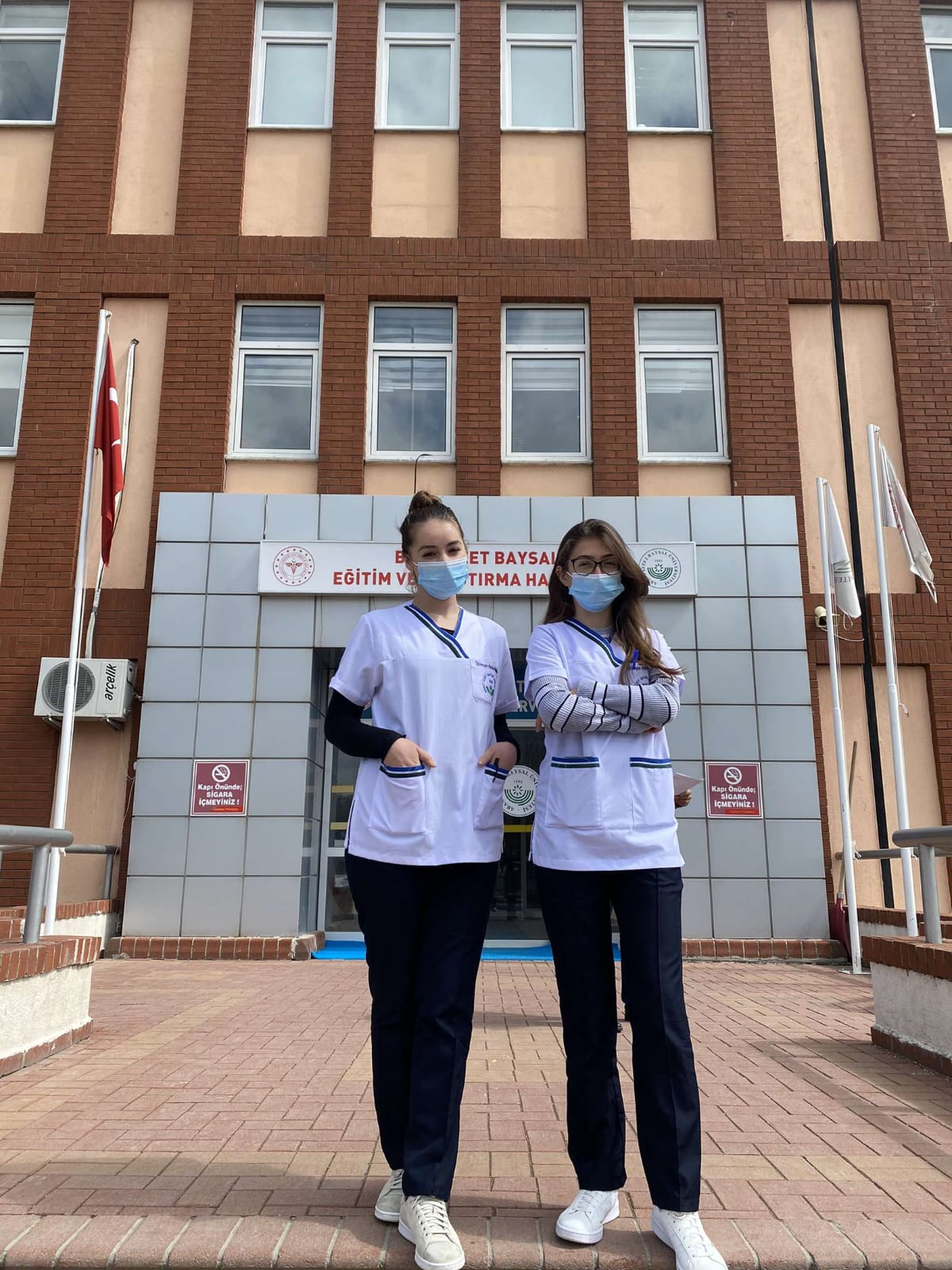 ERASMUS OLANAKLARI
Öğrencilerimiz Erasmus programı kapsamında farklı ülkelerde staj yapma ve öğrenim görme olanağı bulmaktadır. 

Anlaşmalı olduğumuz üniversiteler;
International Hellenic University
Universita degli Studi del Molise
International BalkanUniversity
Goce Delcev University
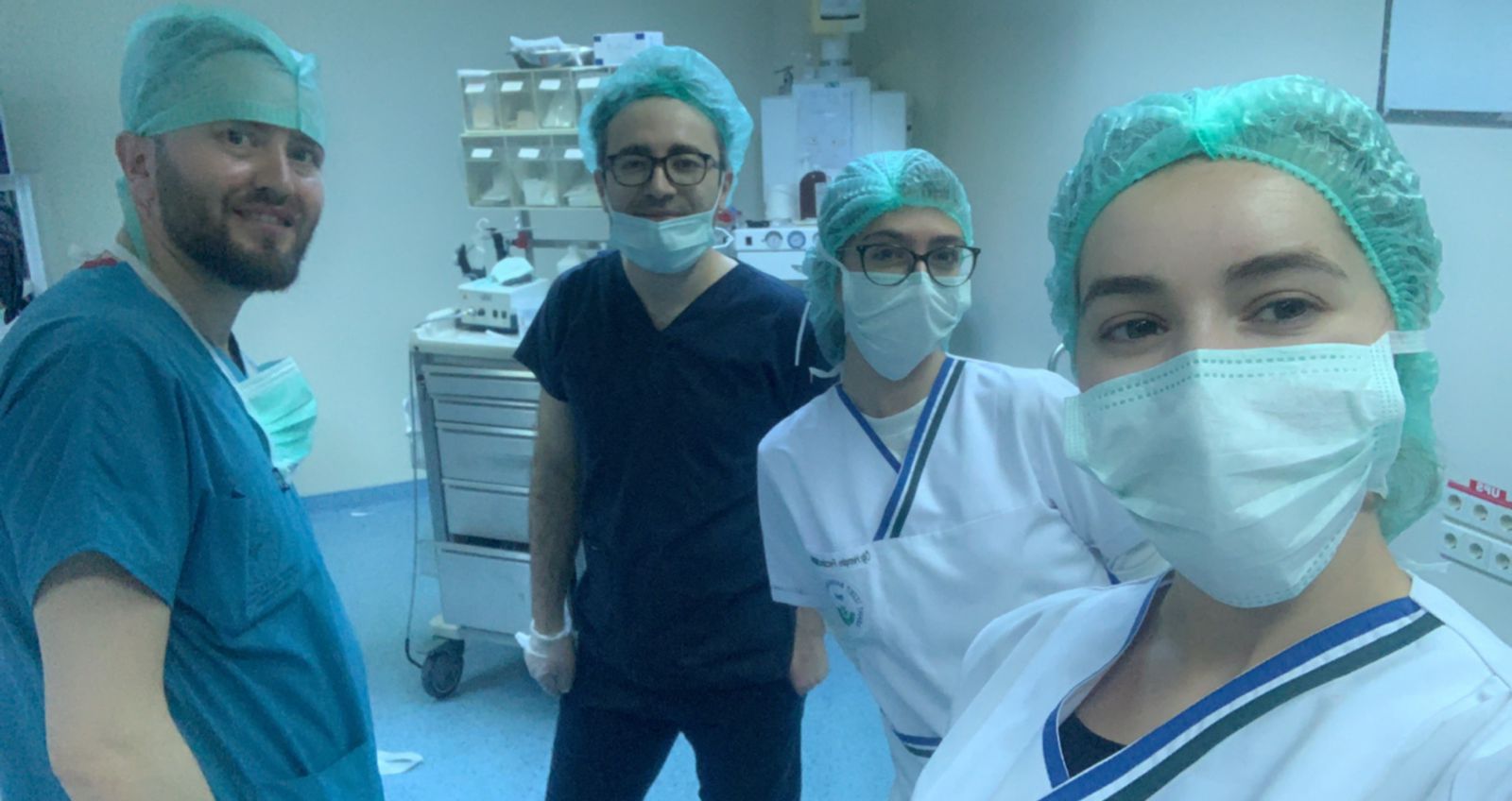 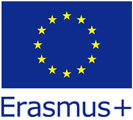 Sportif Faaliyetlerimiz
Sağlık Bilimleri Fakültesi Kız Basketbol Takımı 3.'lük kupası ve madalyası kazandı.
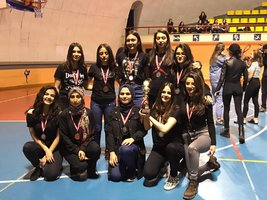 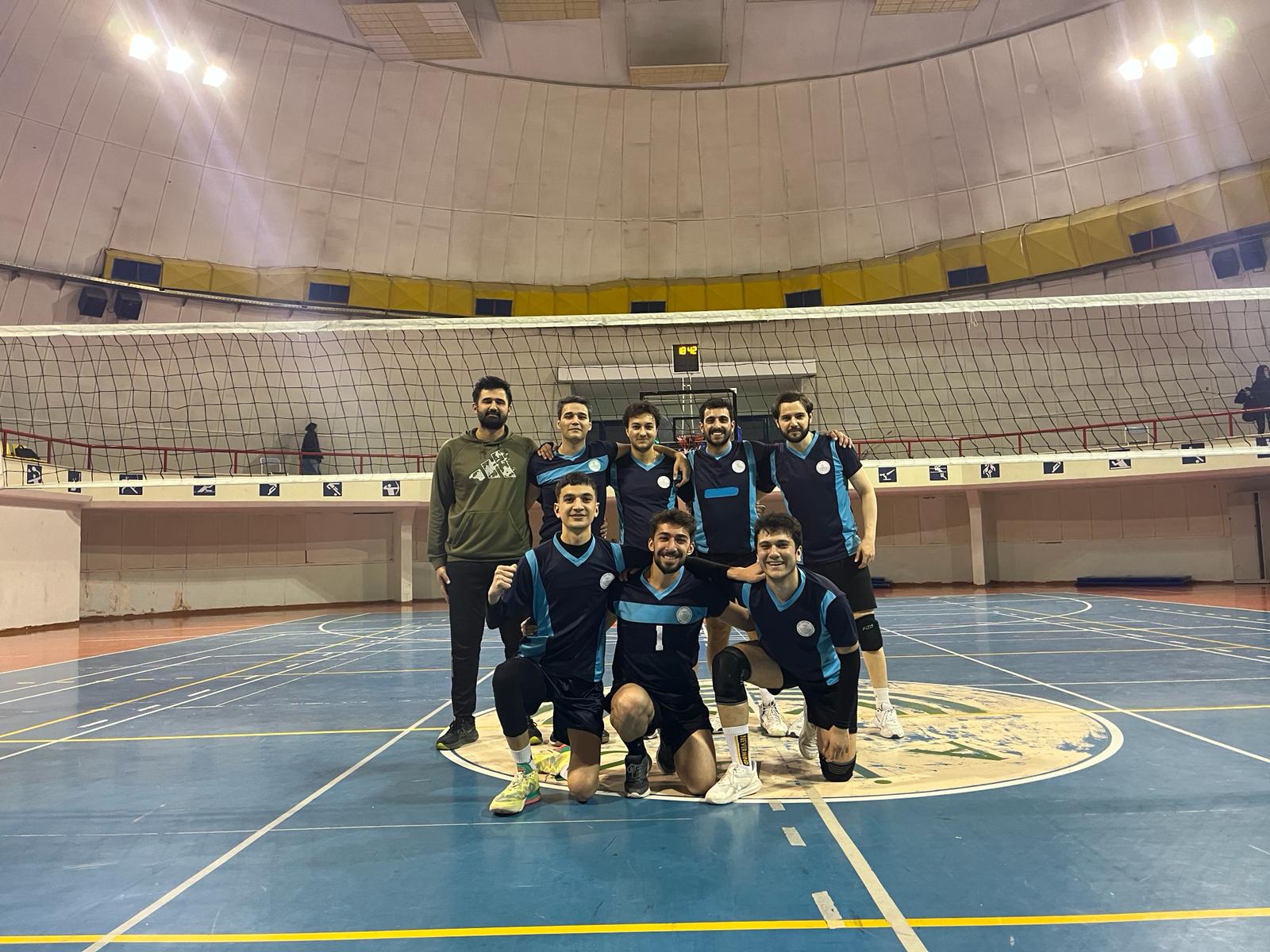 Sağlık Bilimleri Fakültesi Voleybol Takımları
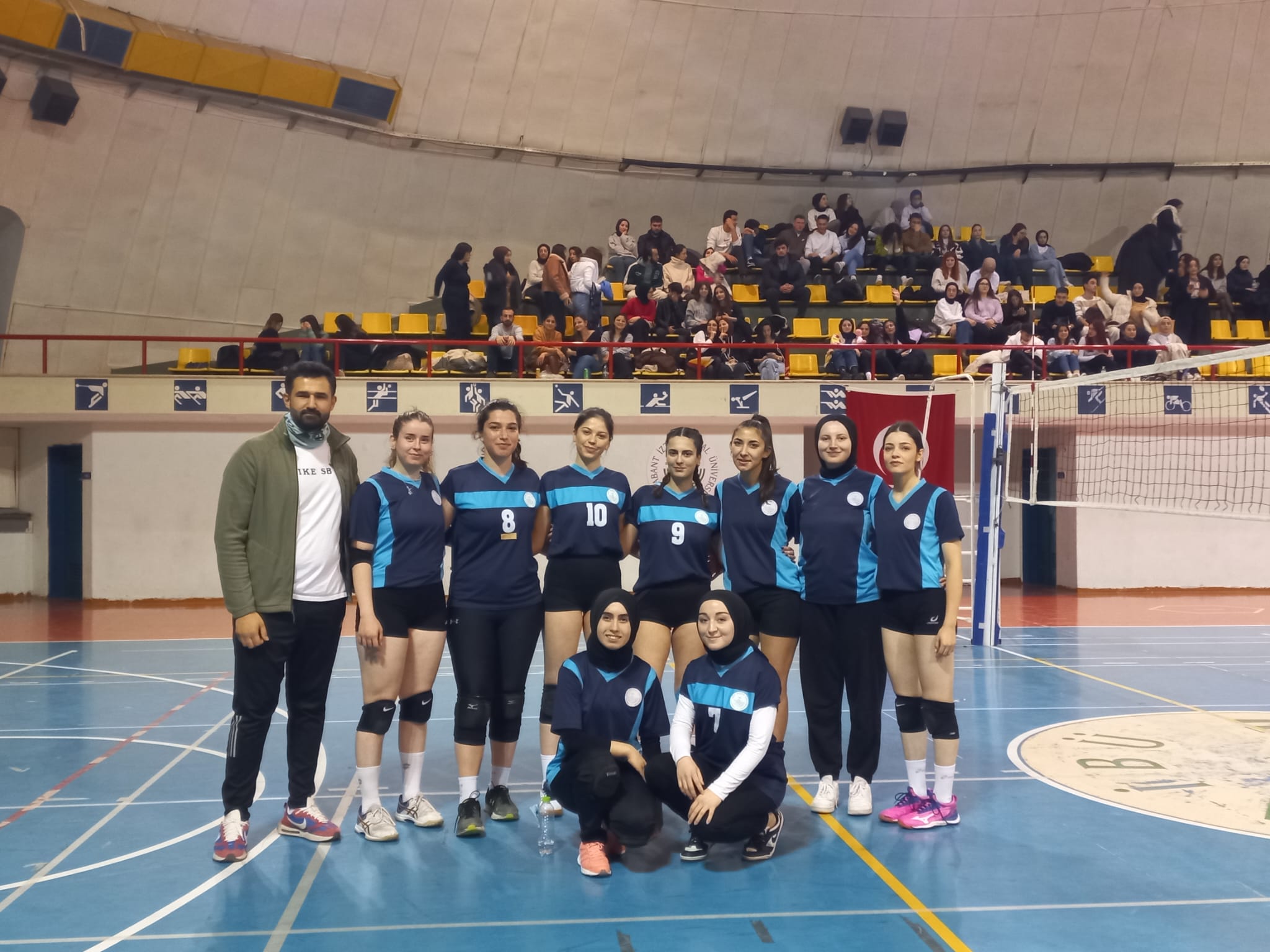 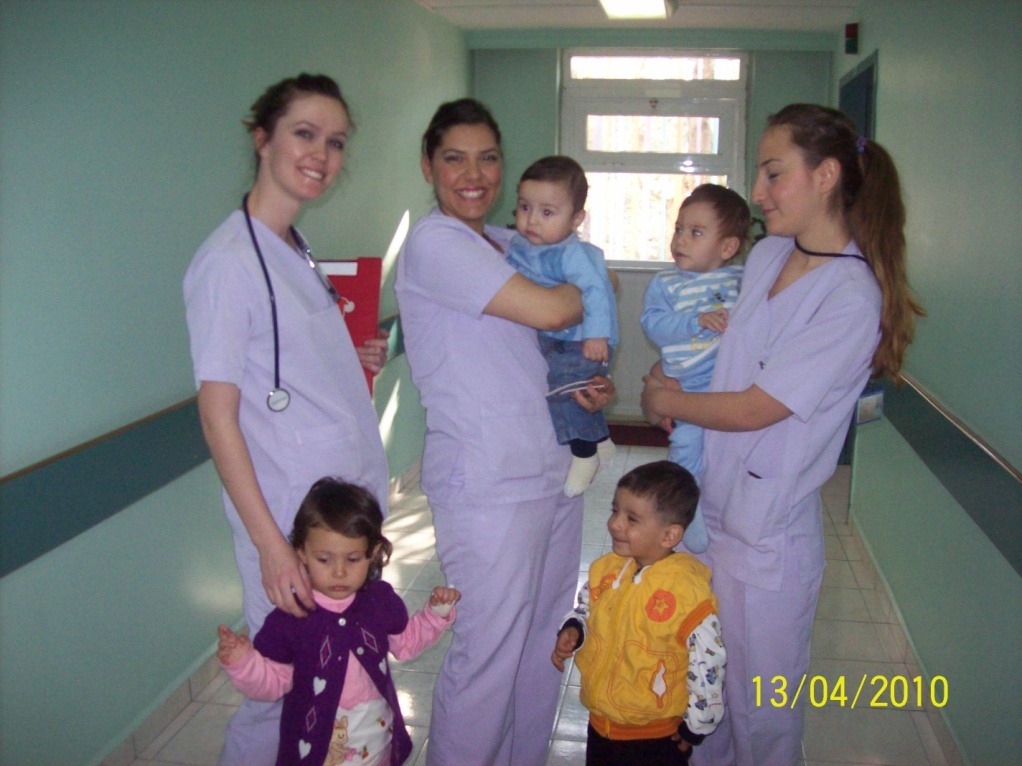 Klinik Uygulamalardan
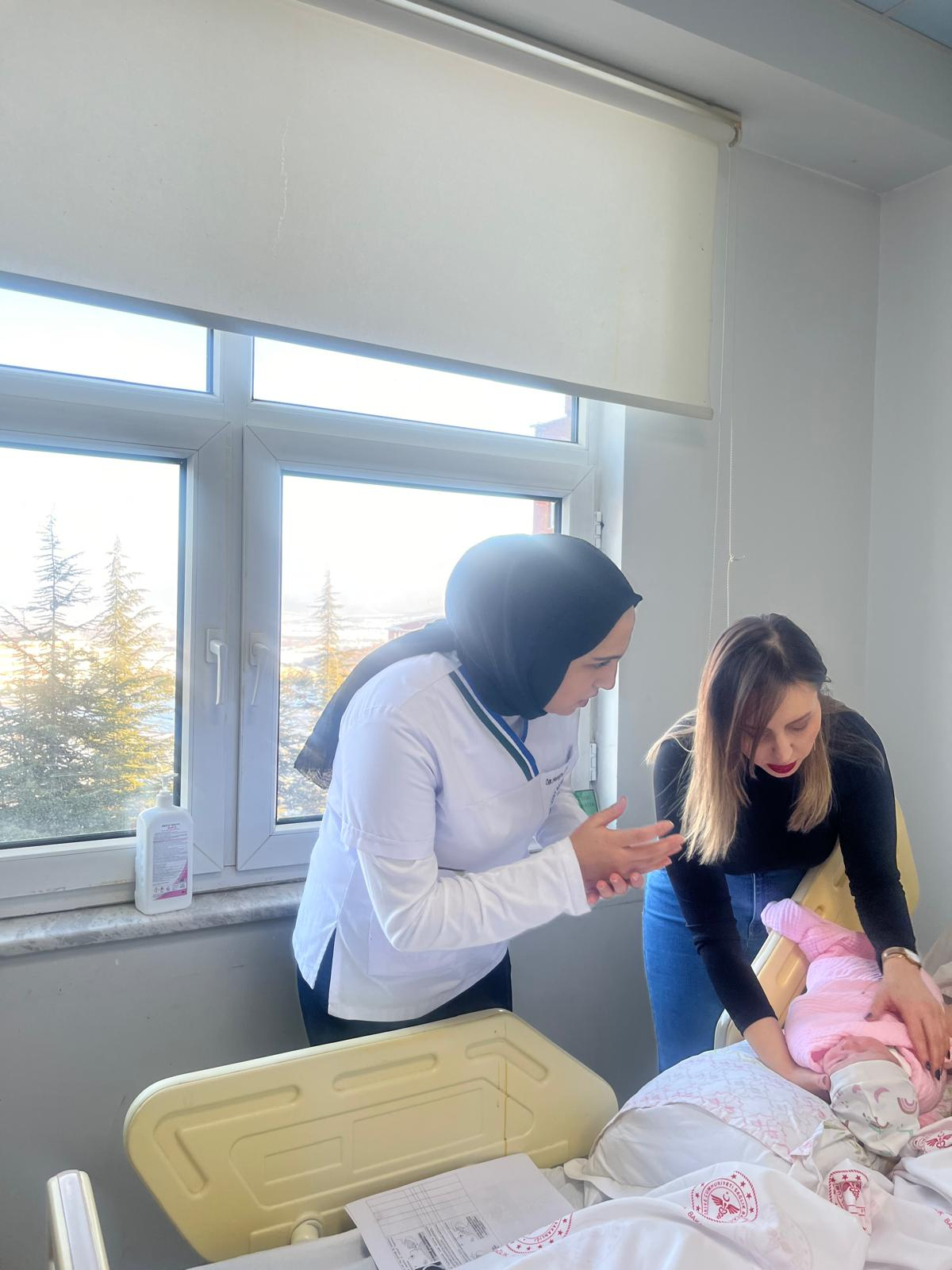 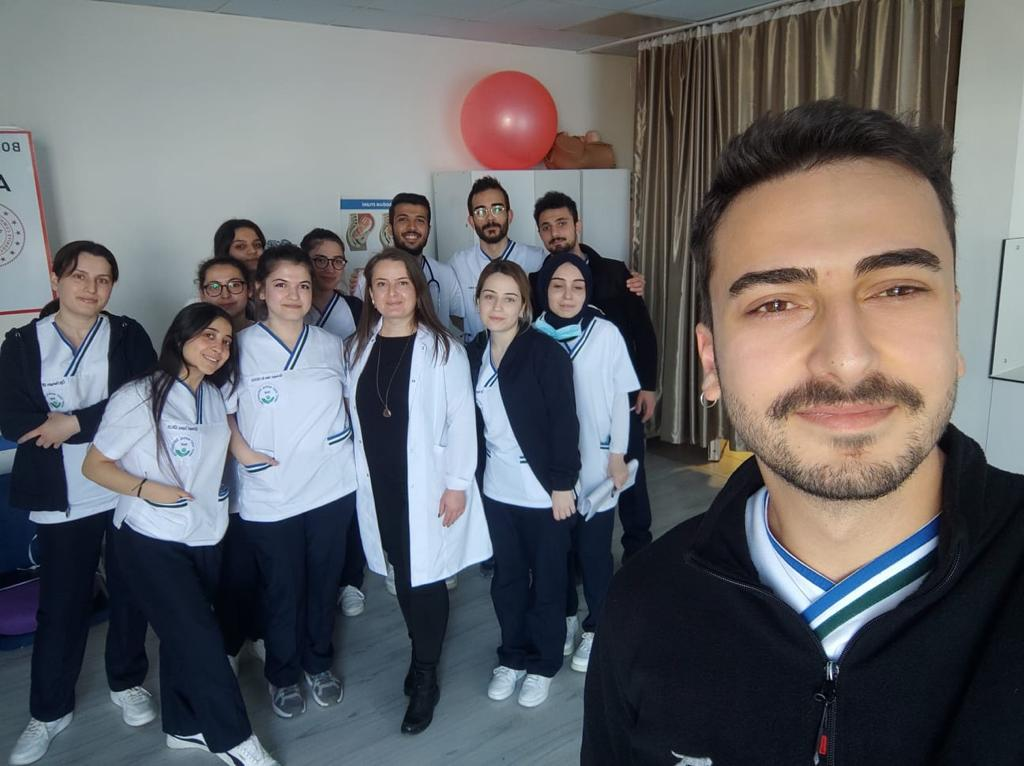 Sağlık Eğitimi Uygulamasından
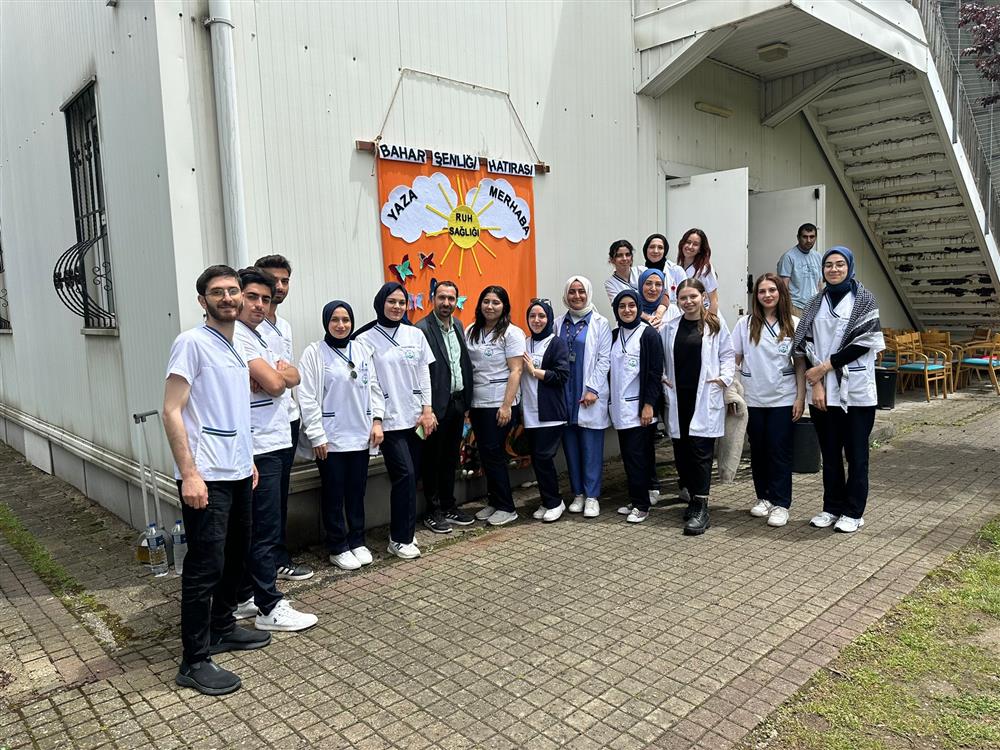 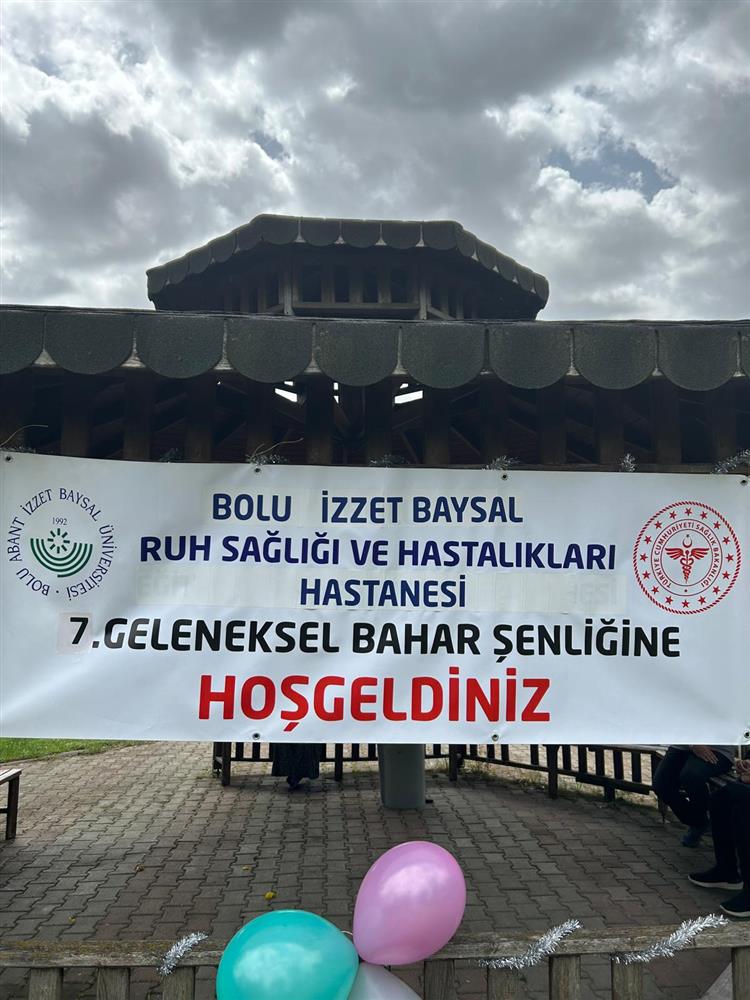 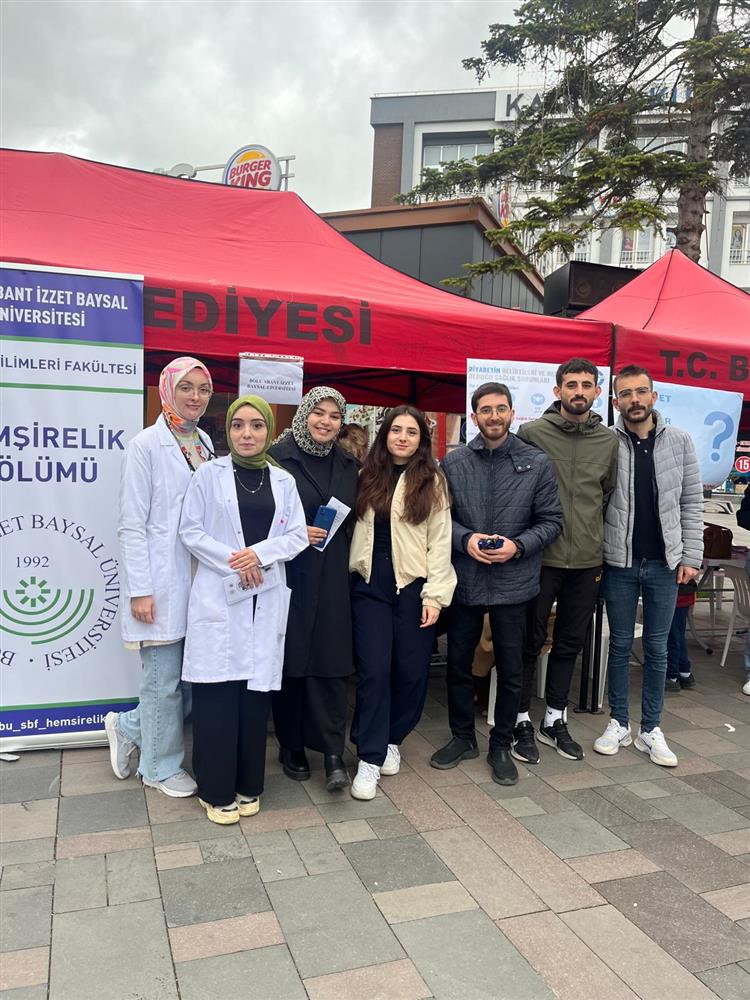 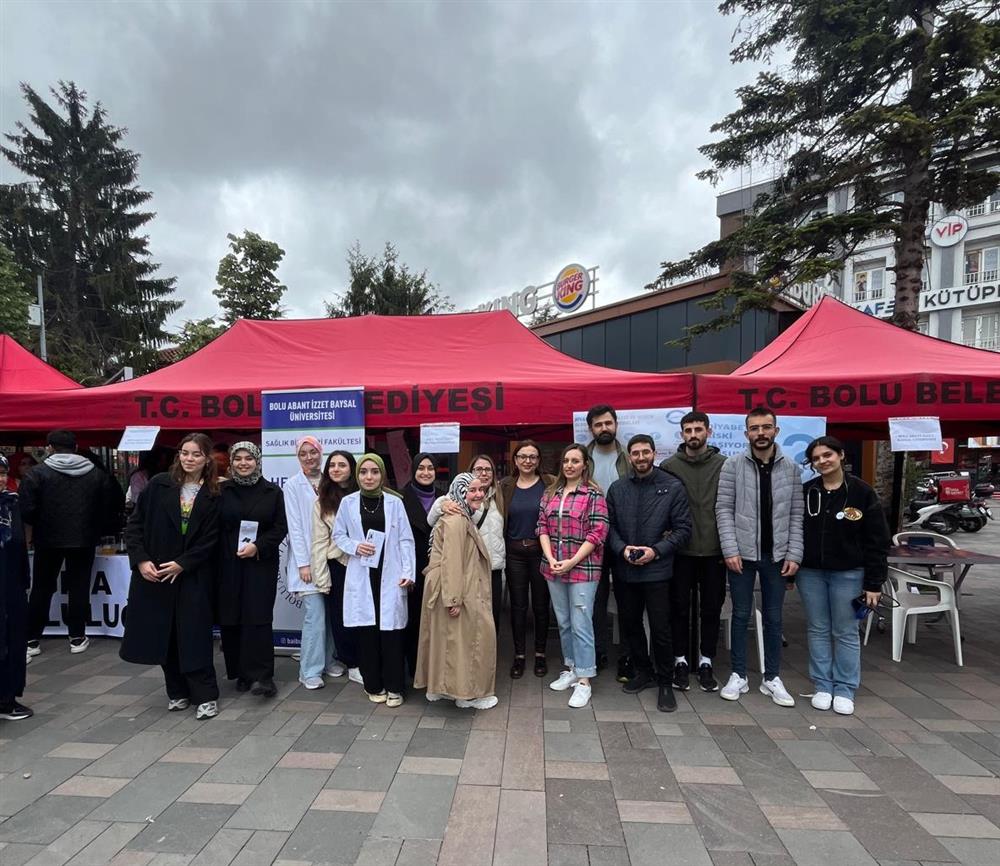 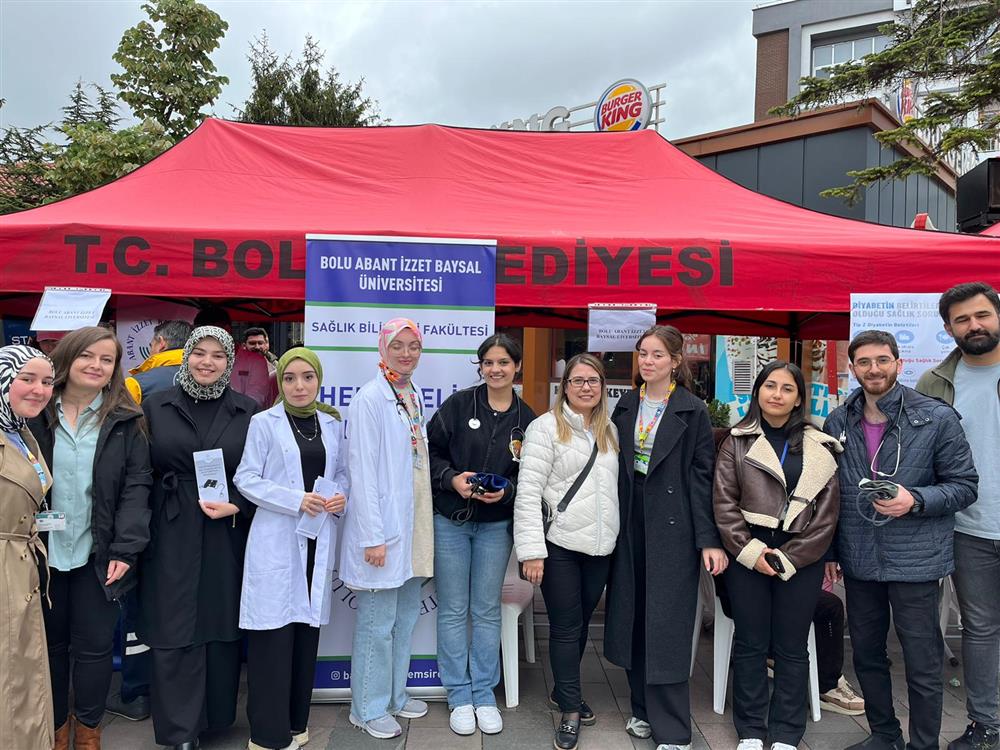 35. İzzet Baysal Şükran Günleri Hemşirelik Bölümü Stand Etkinliği
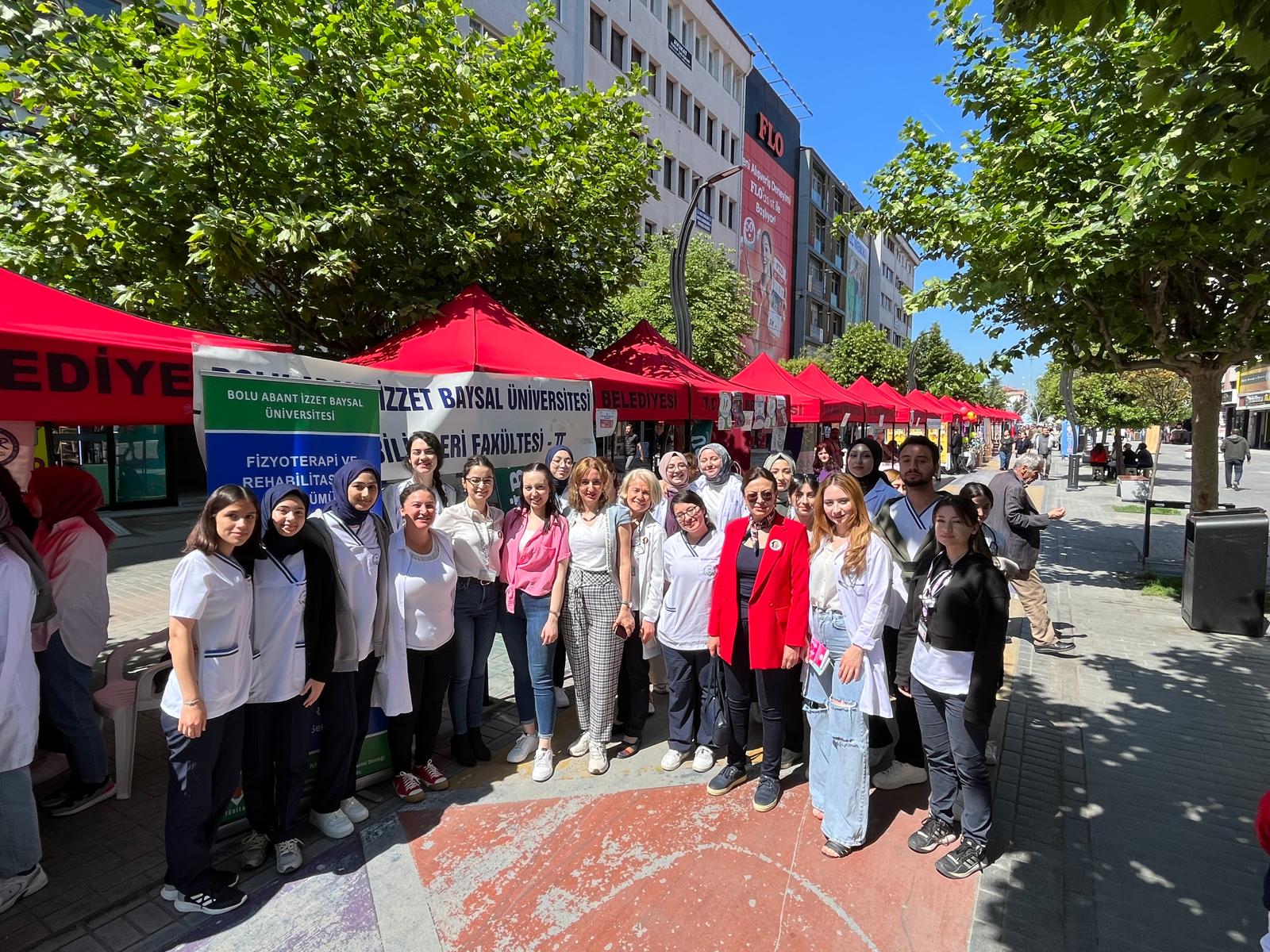 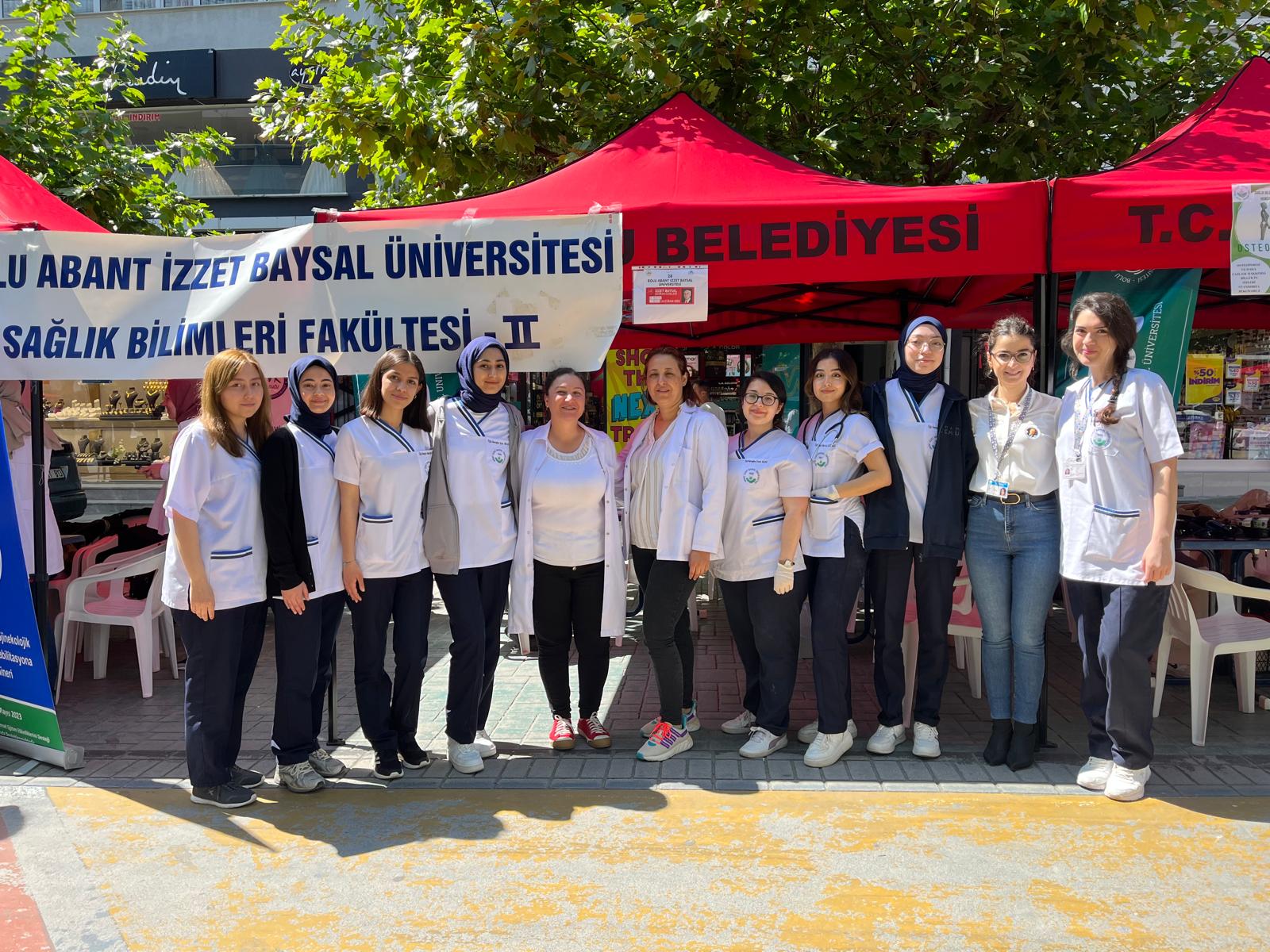 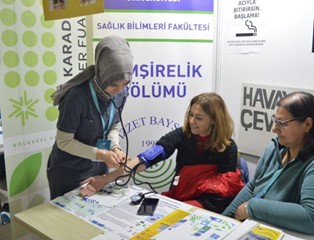 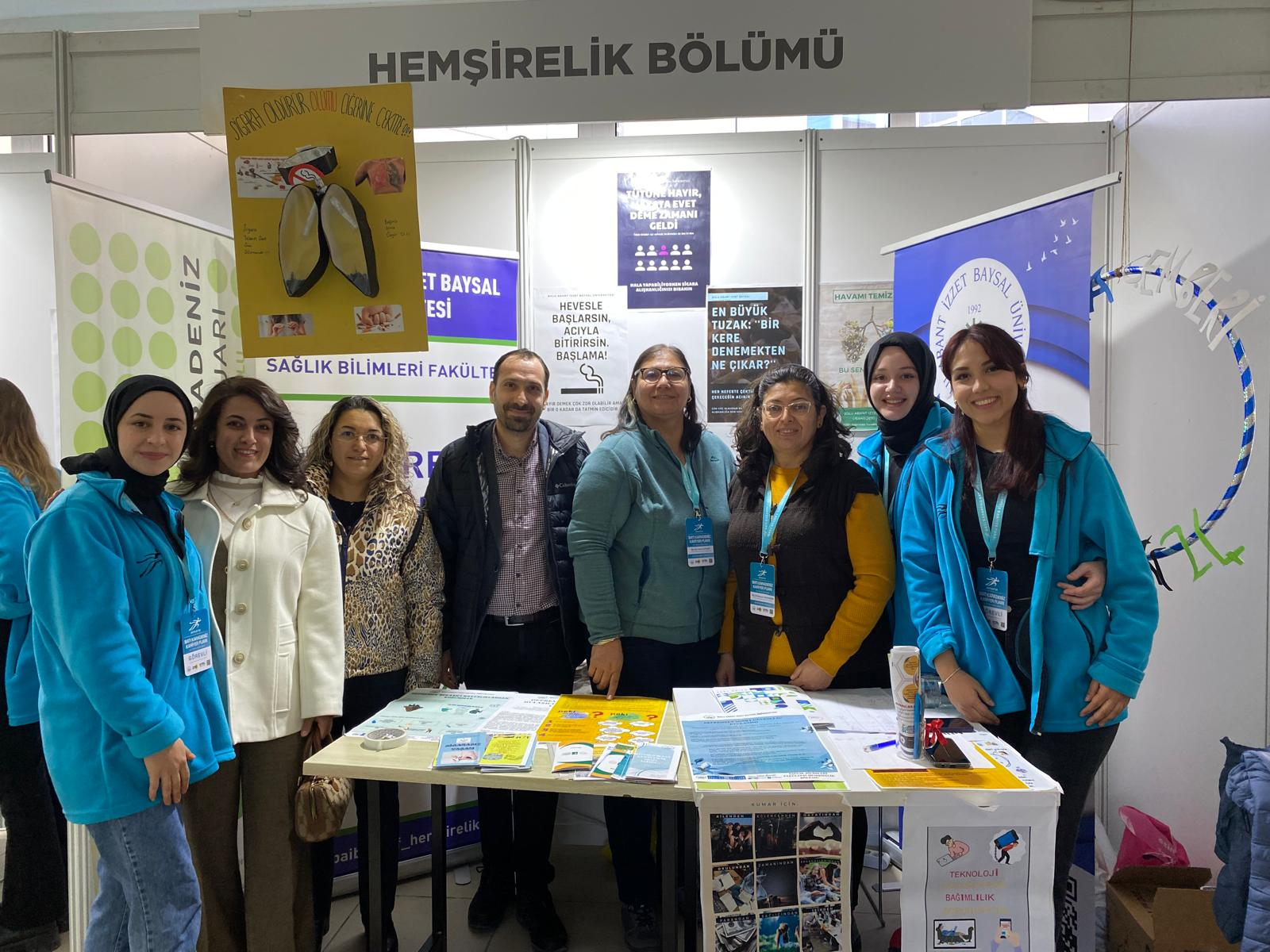 Batı Karadenİz Karİyer Fuarı (BATIKAF) 2024 Etkİnlİklerİnden
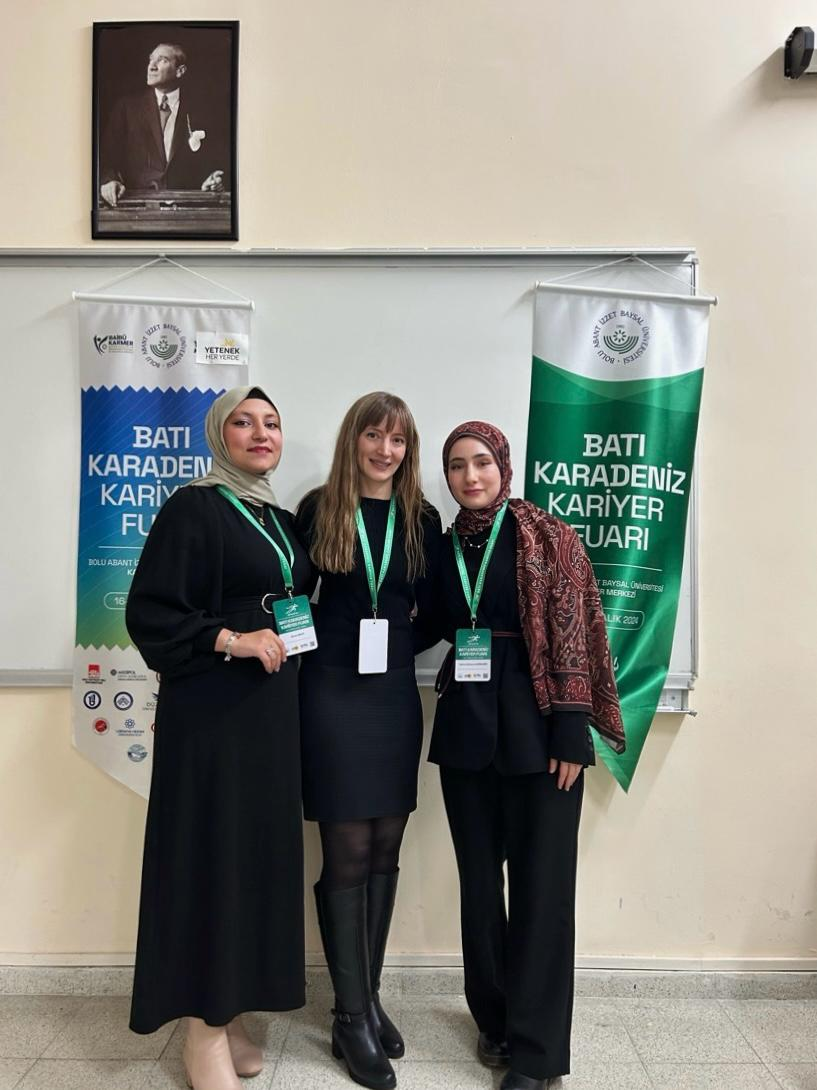 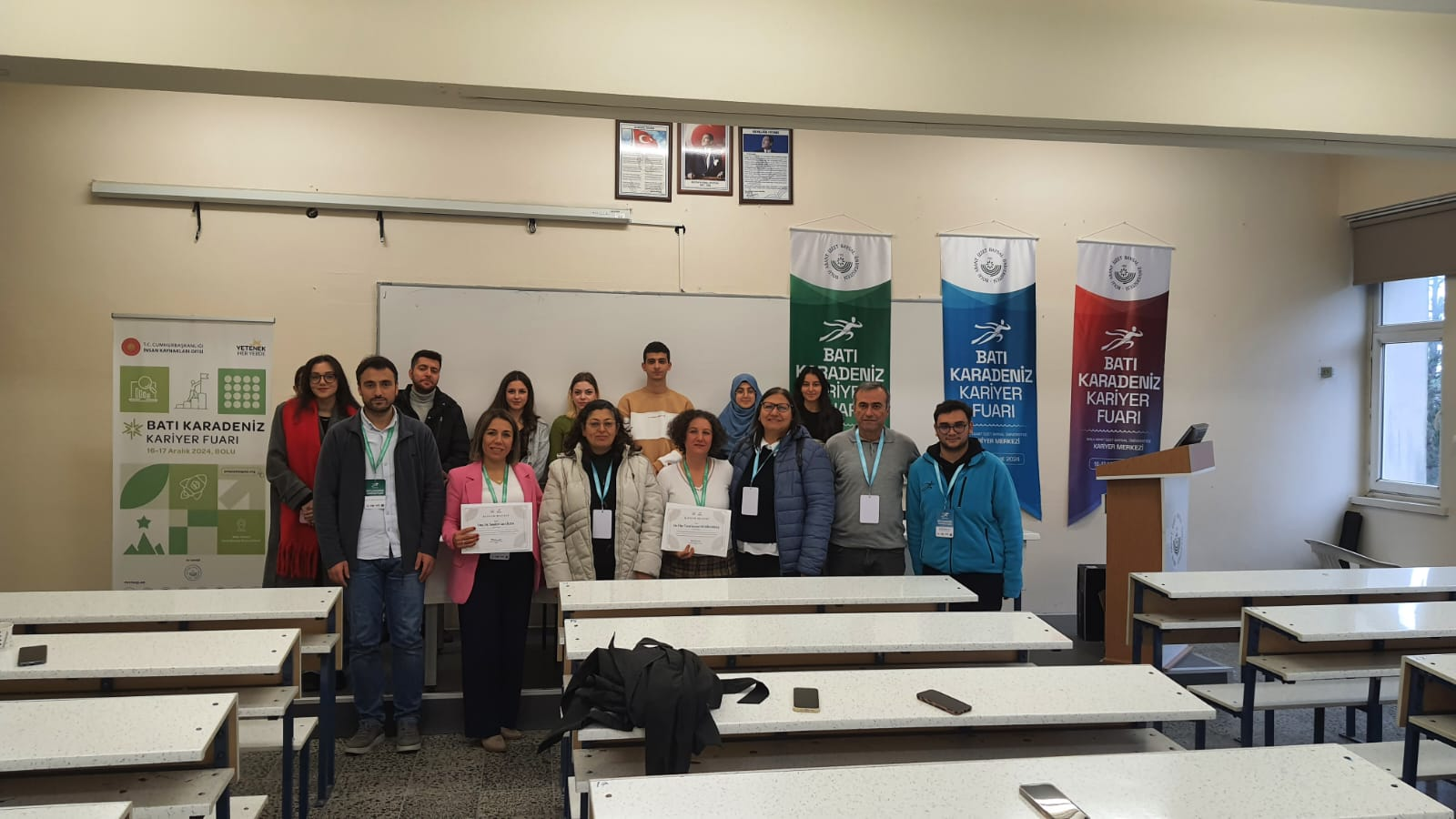 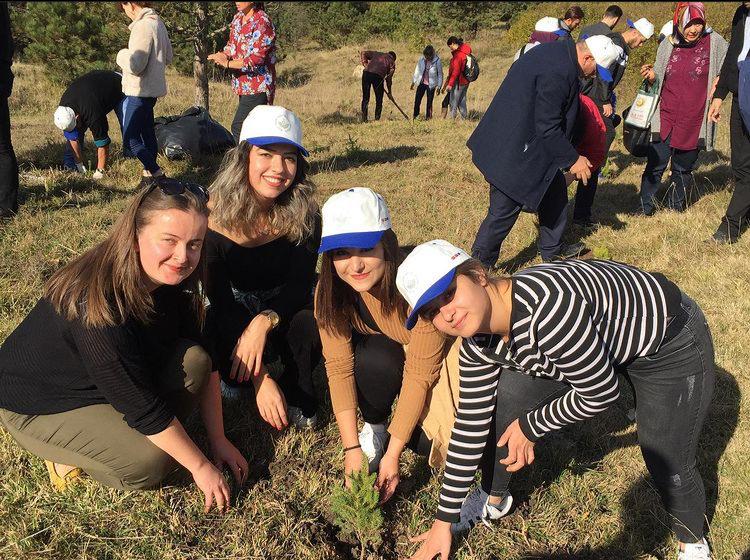 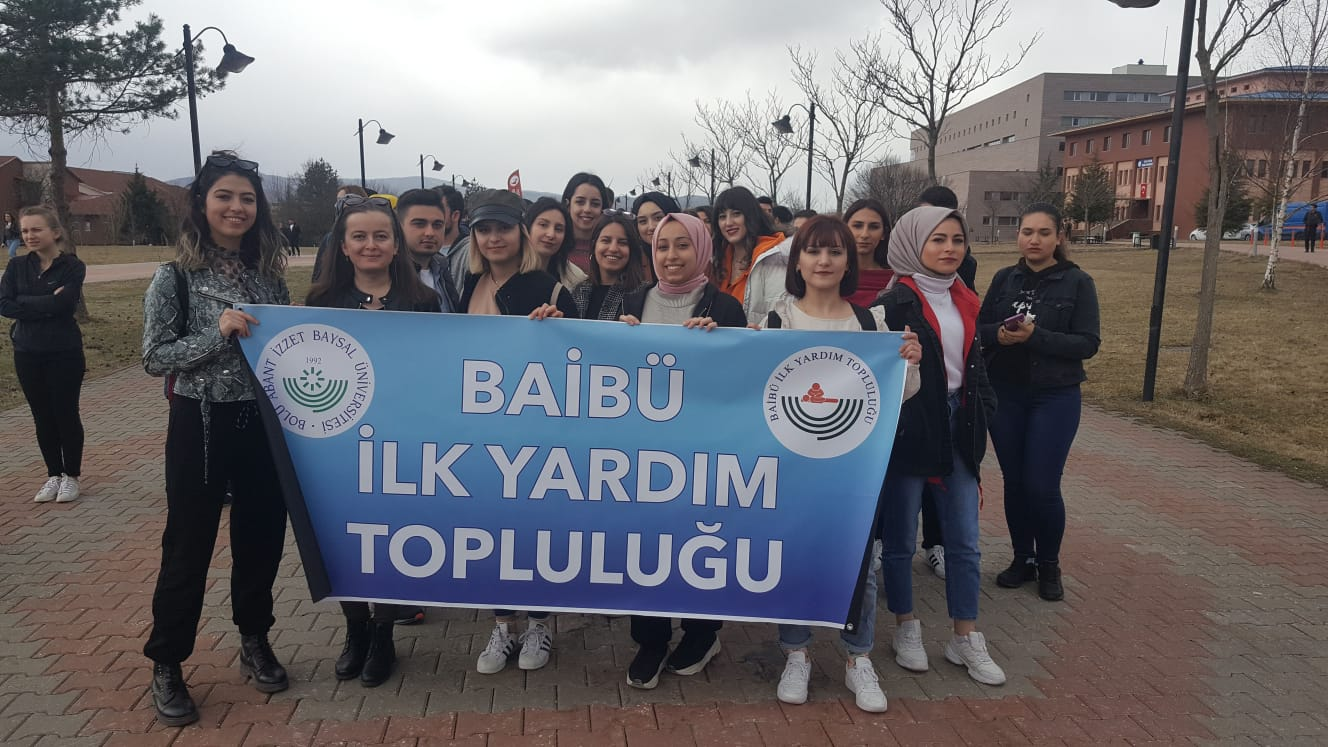 BAİBÜ İlk Yardım Topluluğu
Akademik Danışman: Dr. Öğr. Üyesi Ümmühan YİĞİT
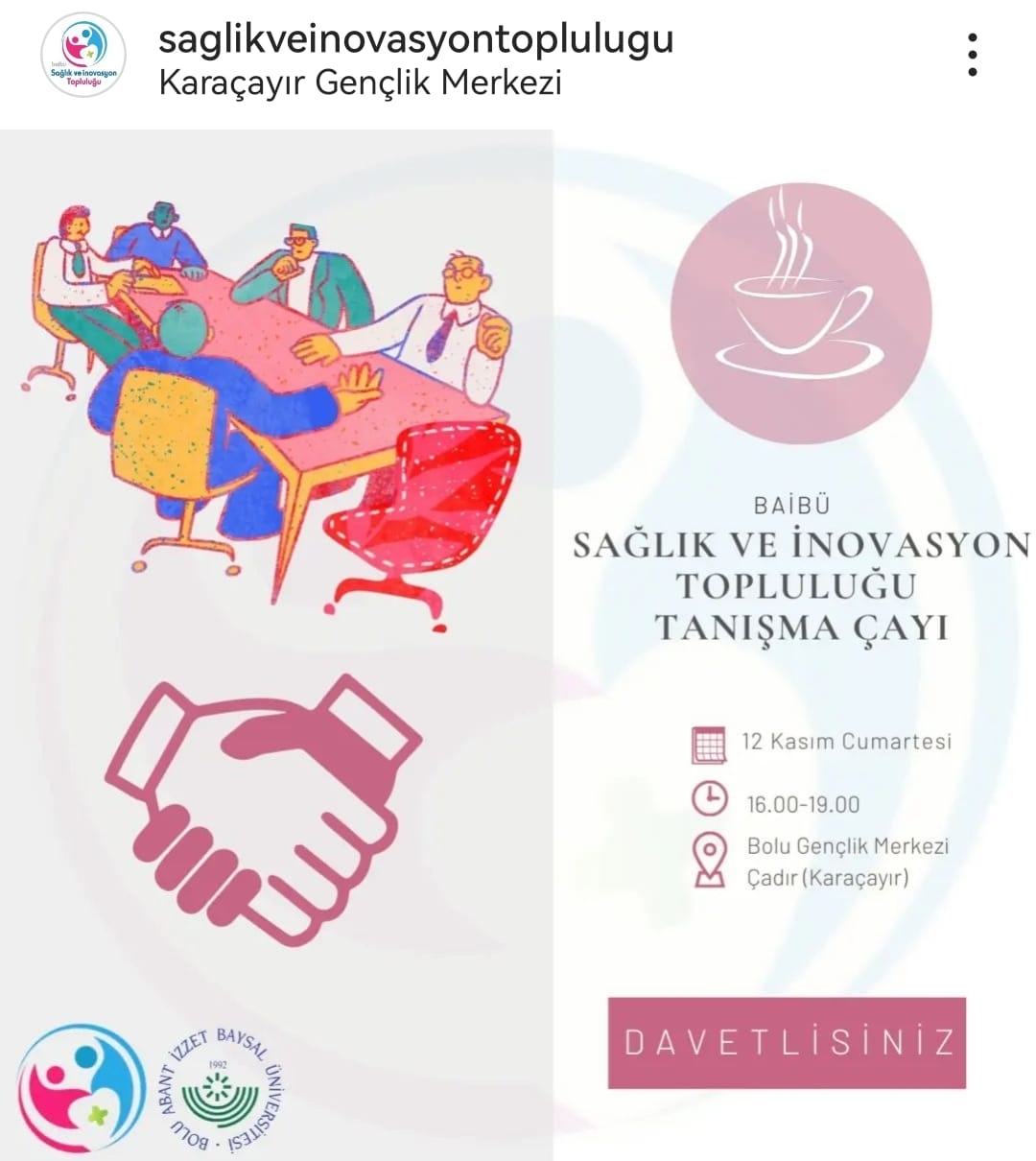 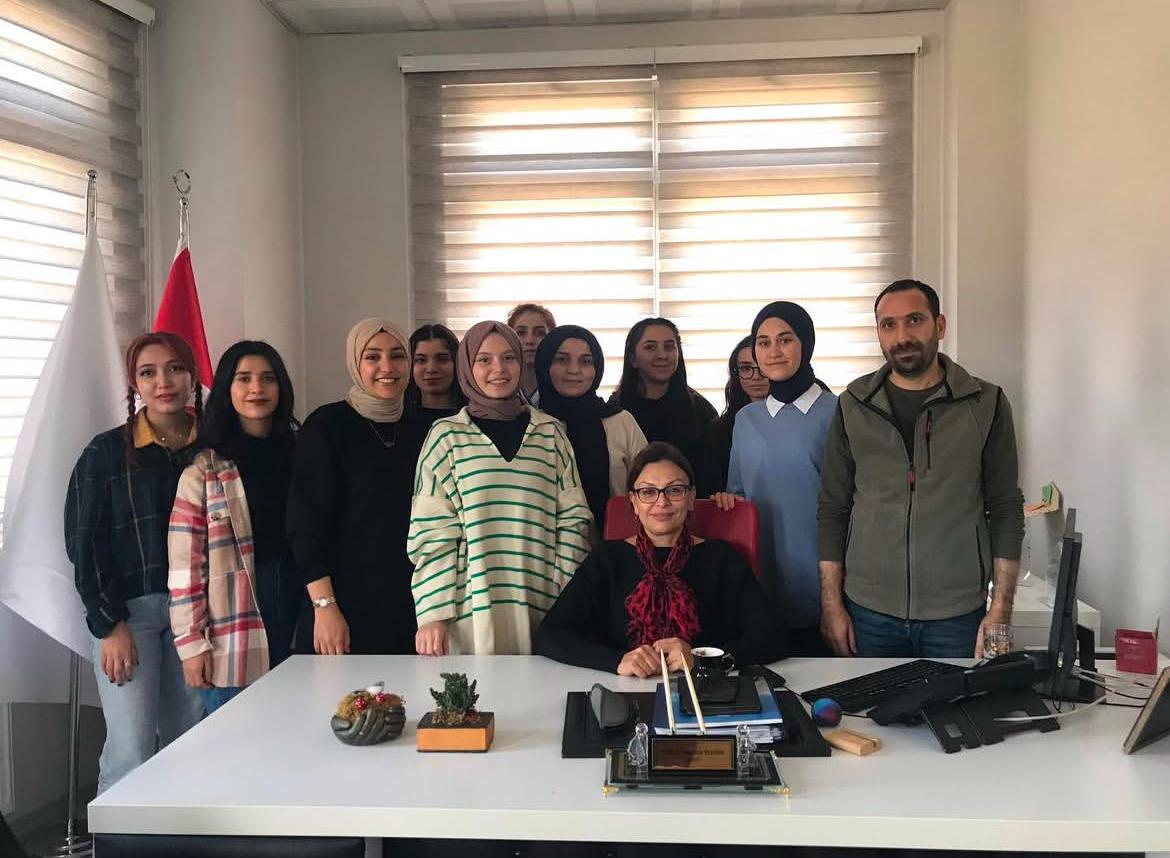 BAİBÜ Sağlık ve İnovasyon Topluluğu
Akademik Danışman: Dr. Öğr. Üyesi Mehmet KARAKAŞ
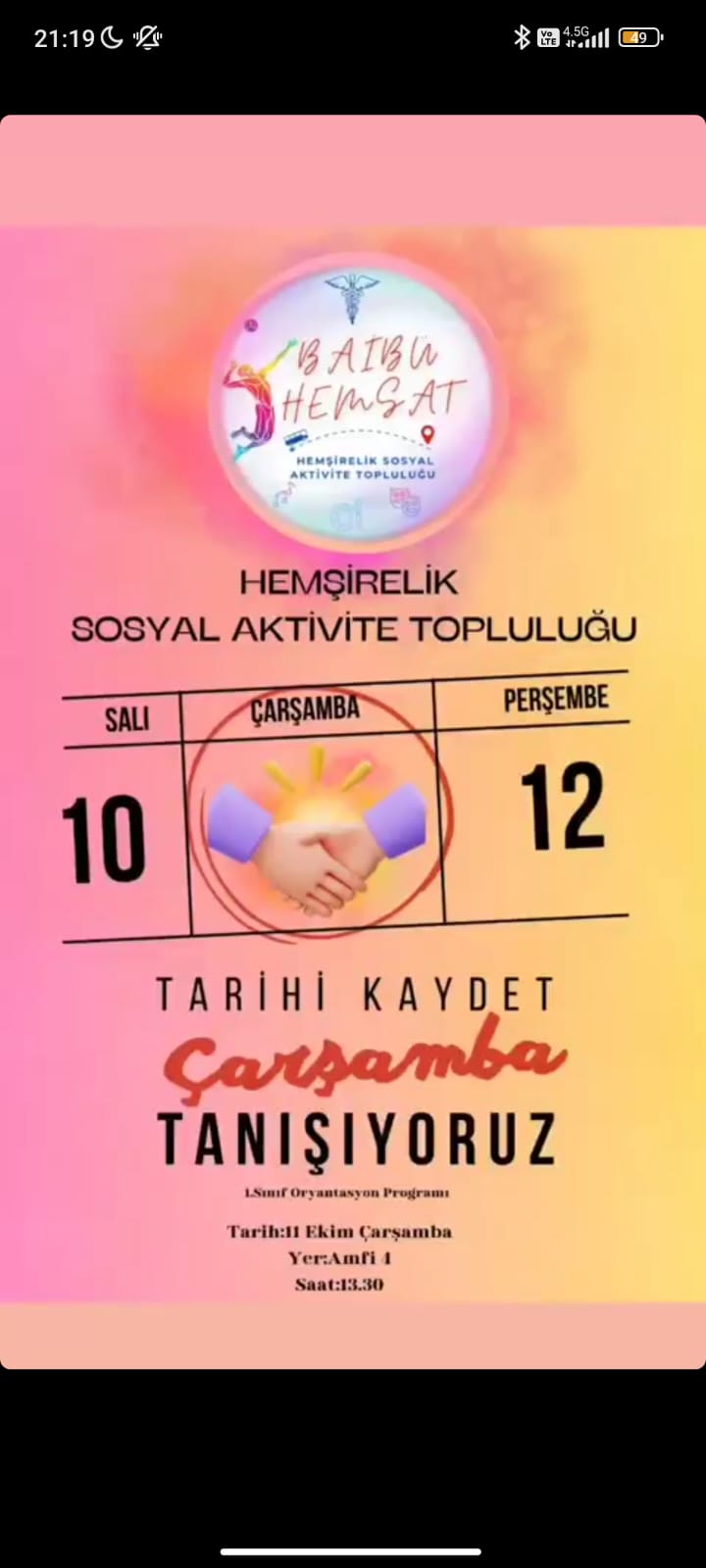 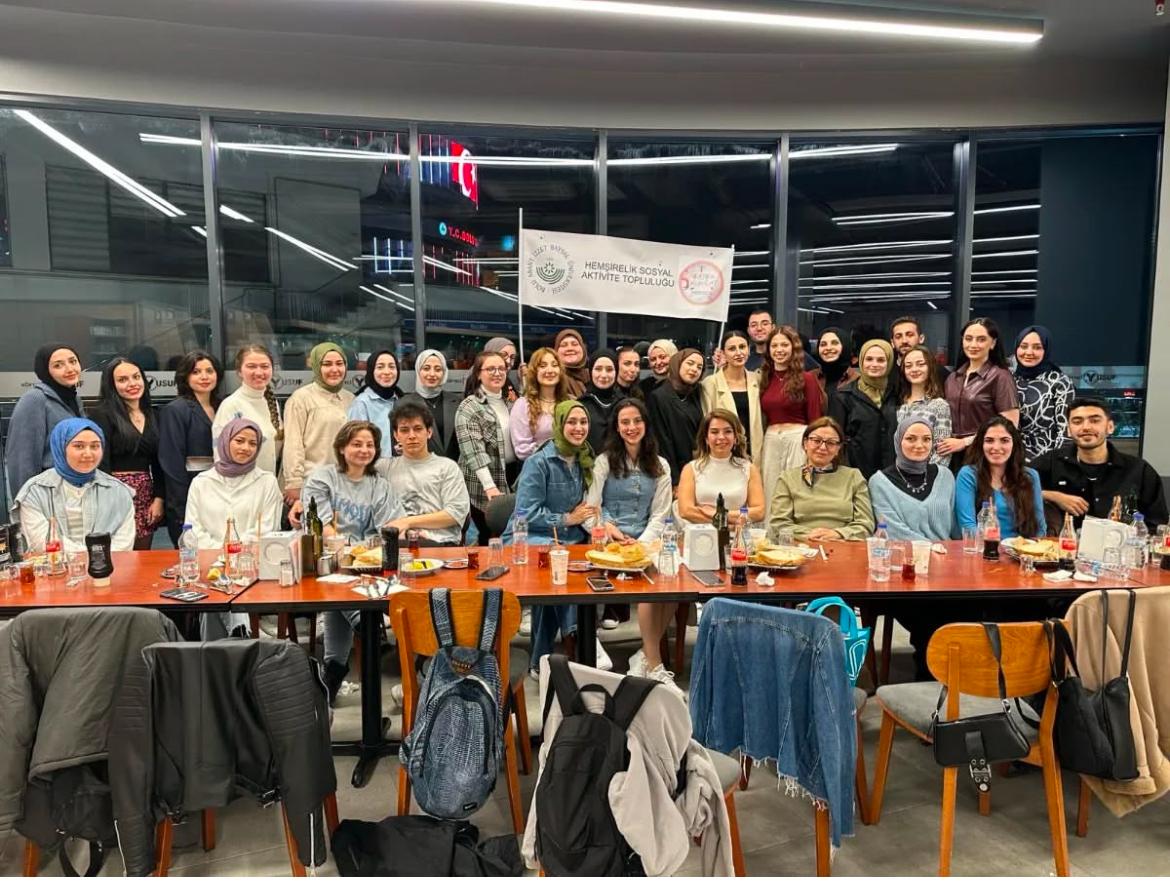 BAİBÜ Hemşirelik ve Sosyal Aktivite Topluluğu
Akademik Danışman: Dr. Öğr. Üyesi Eylem SUVEREN
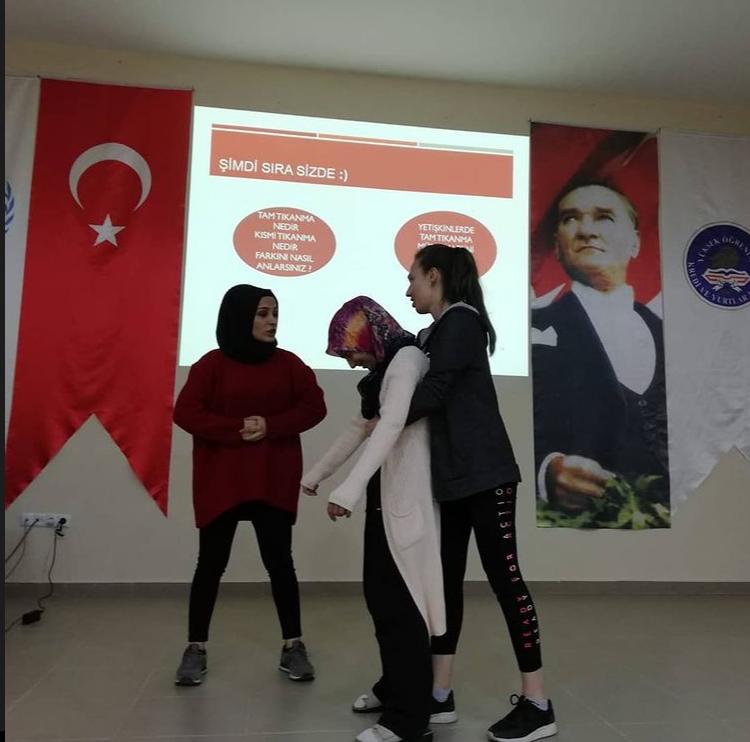 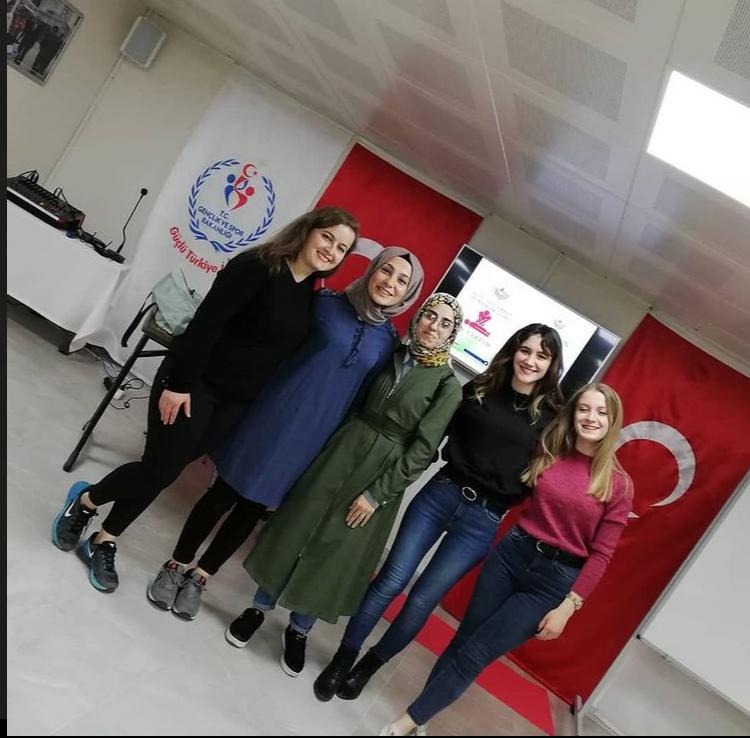 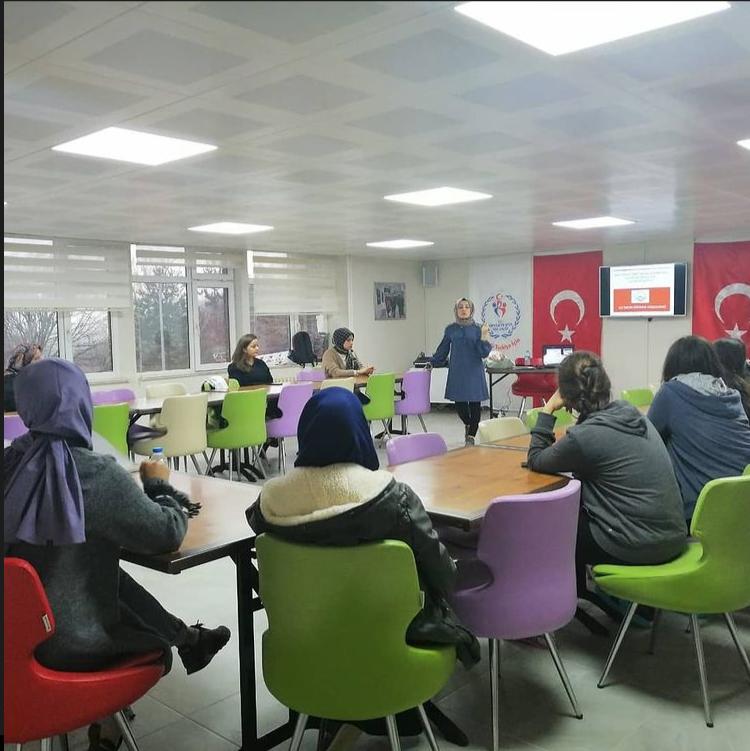 Topluluklarımızdan etkinlikler
TOPLULUKLARIMIZDAN ETKİNLİKLER
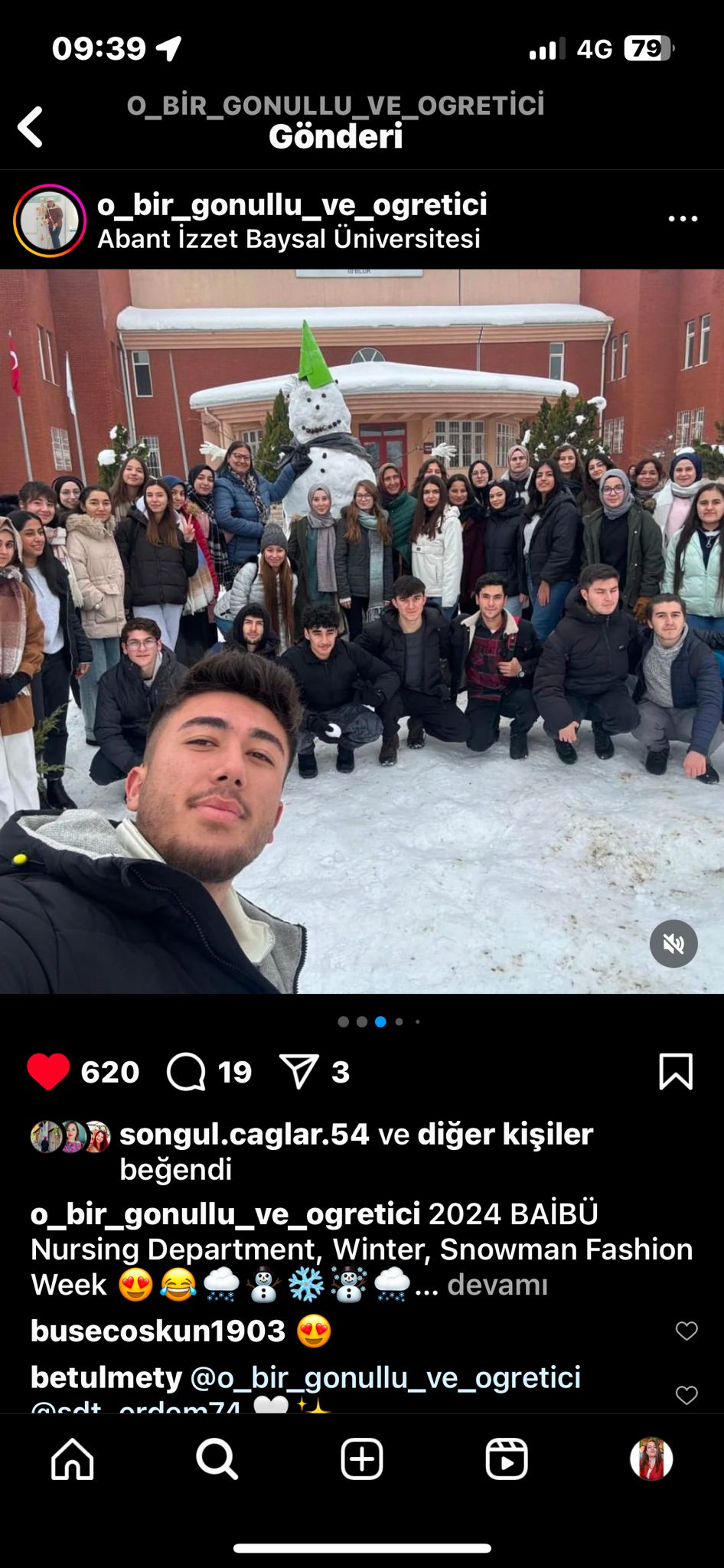 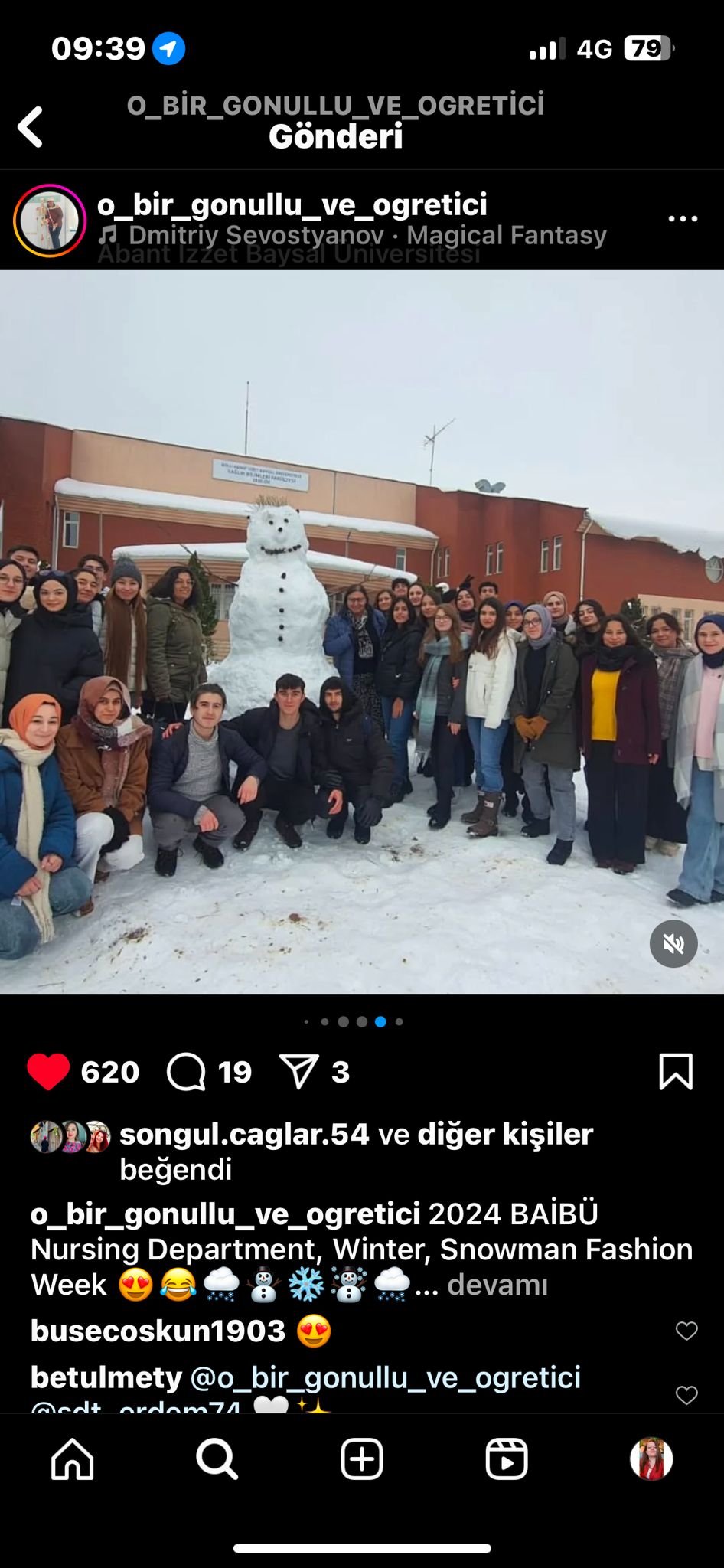 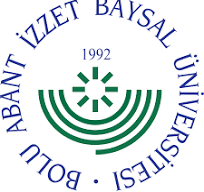 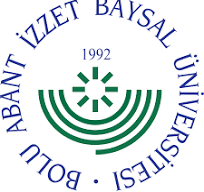 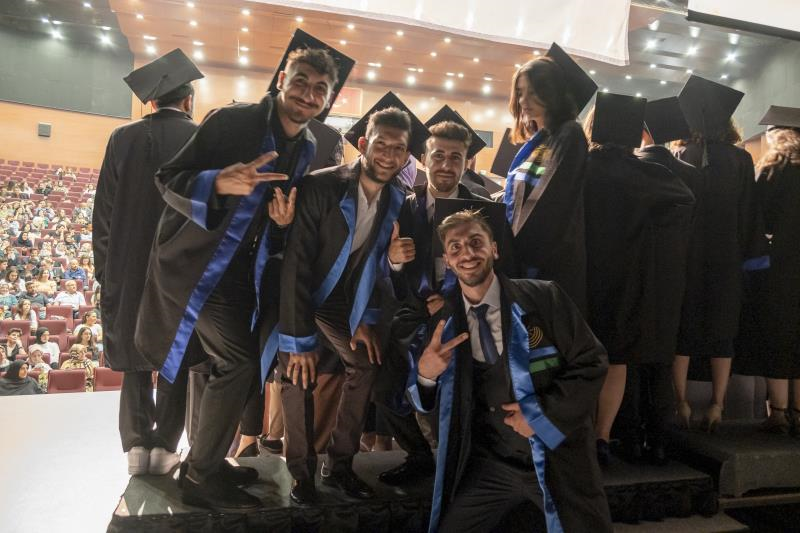 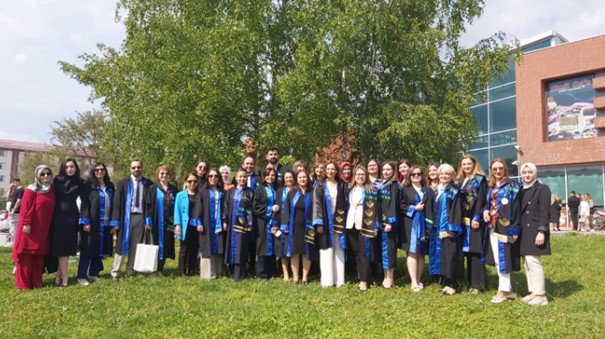 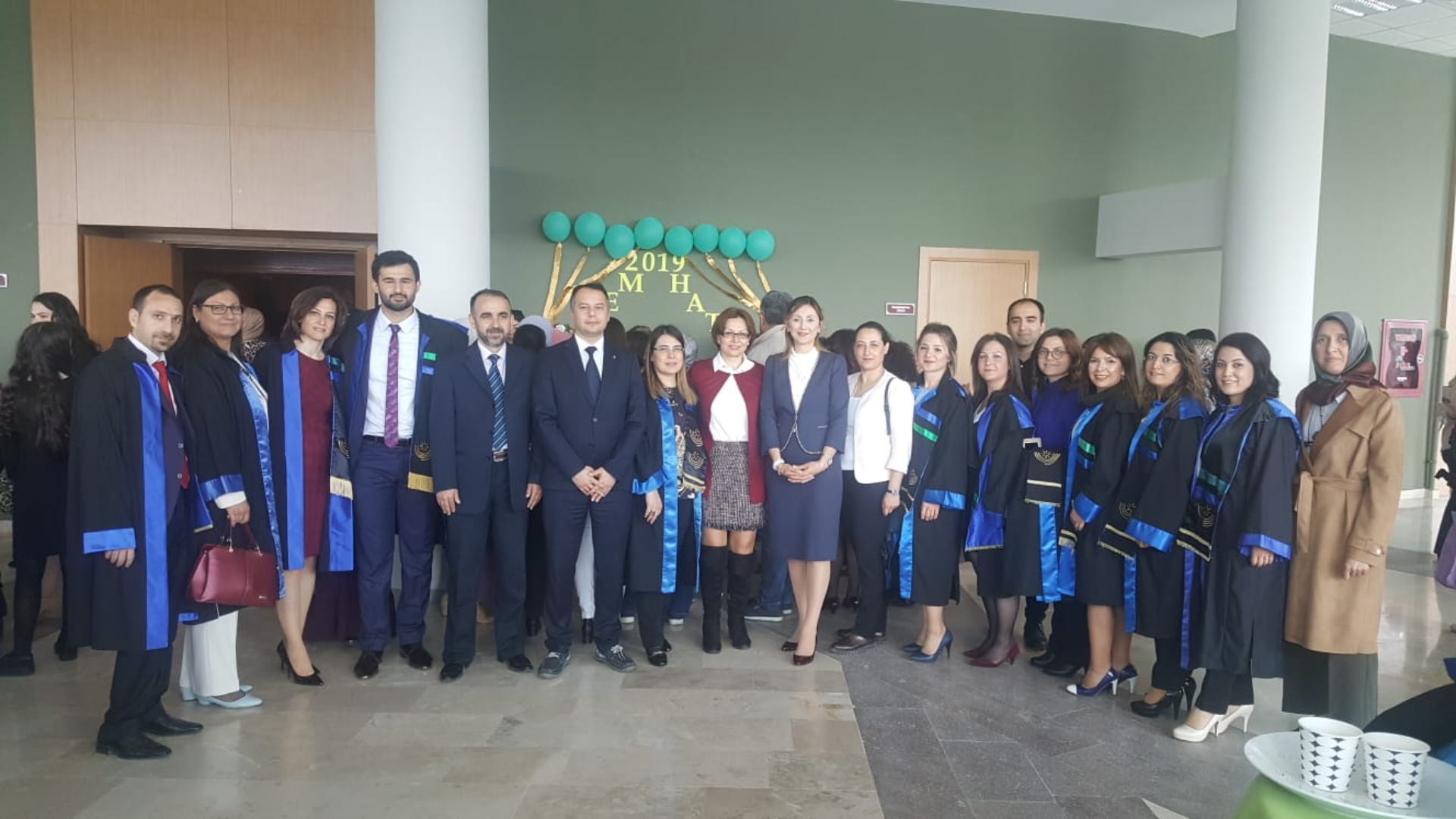 Mezuniyet 
Törenlerimizden
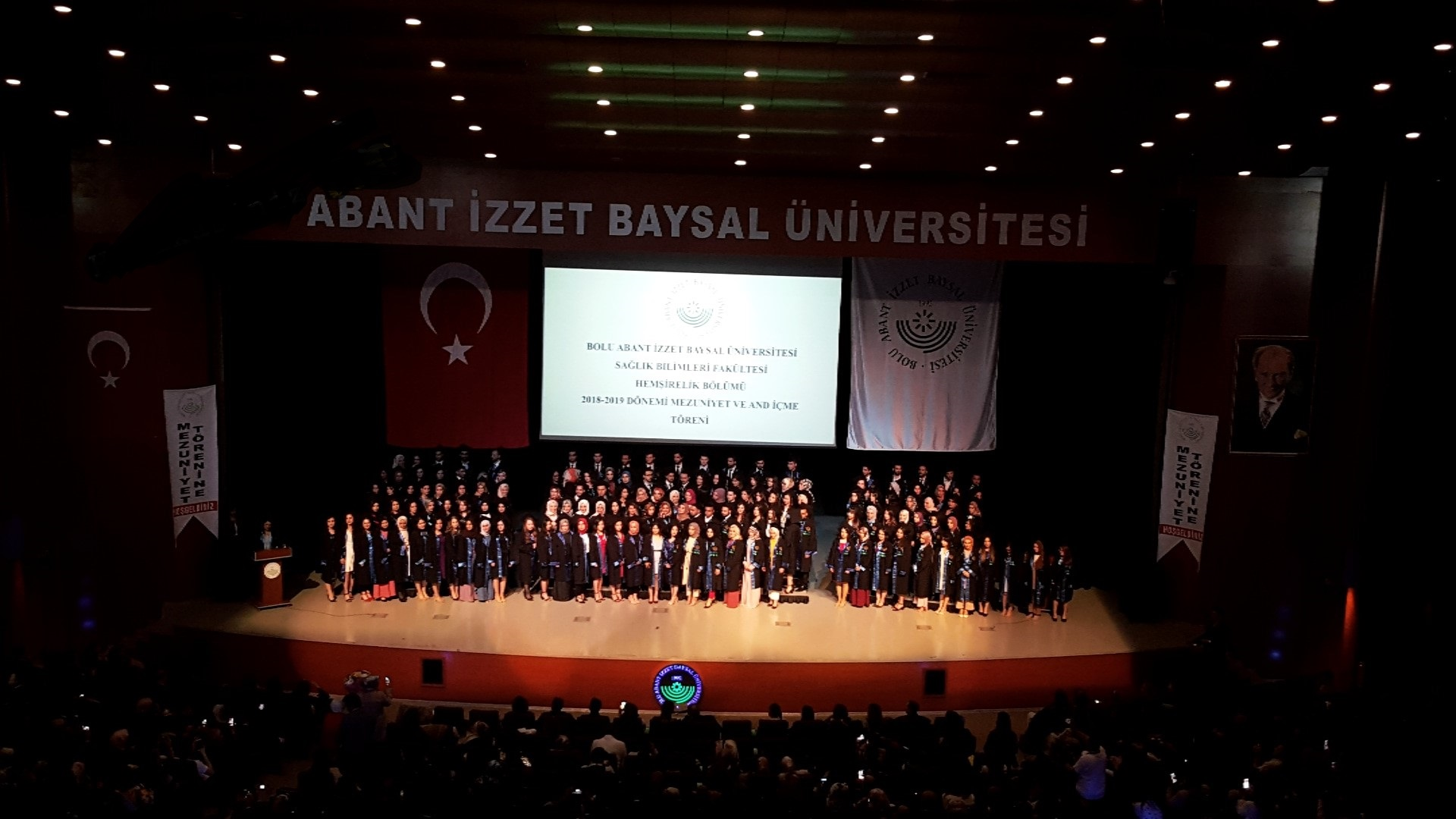 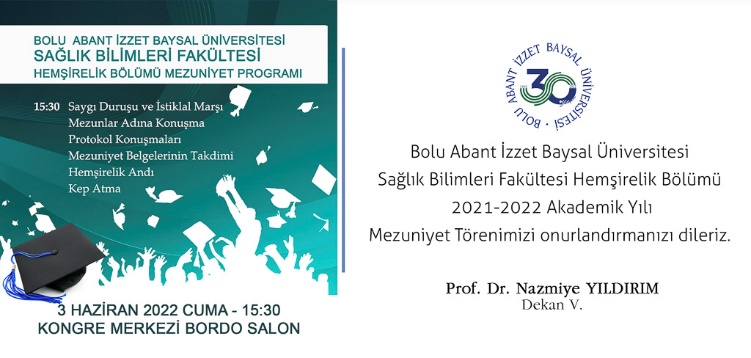 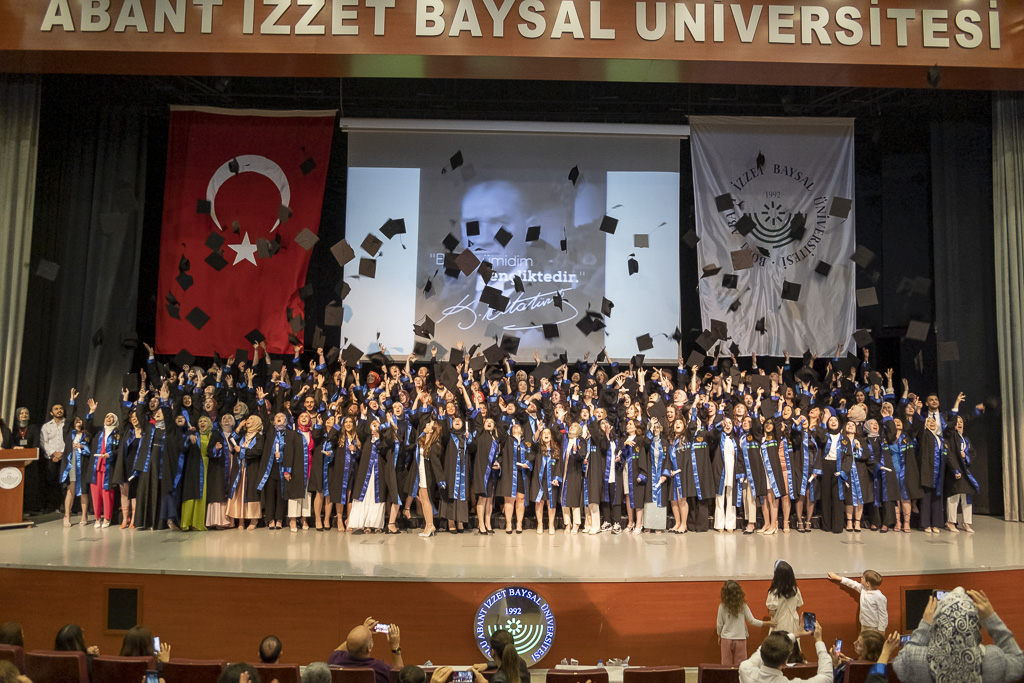 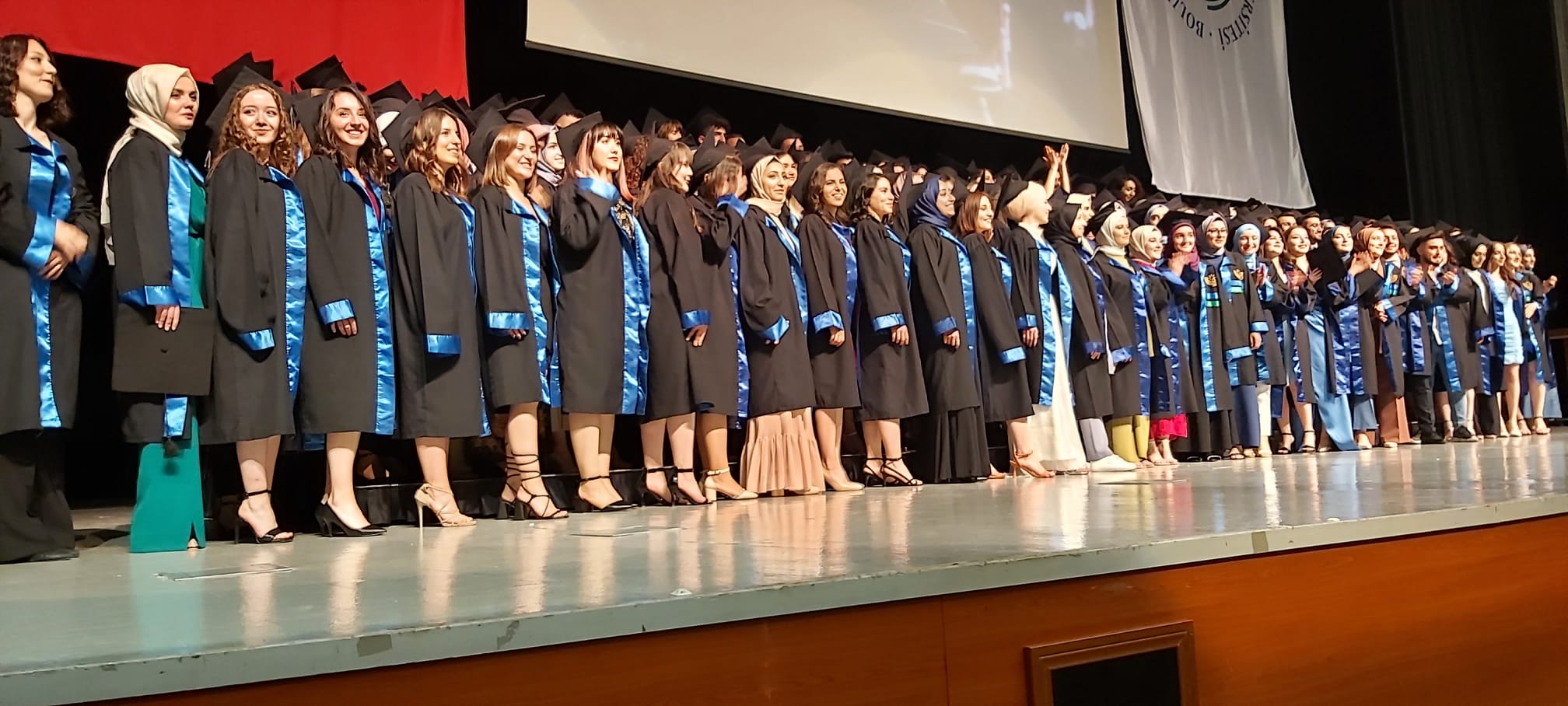 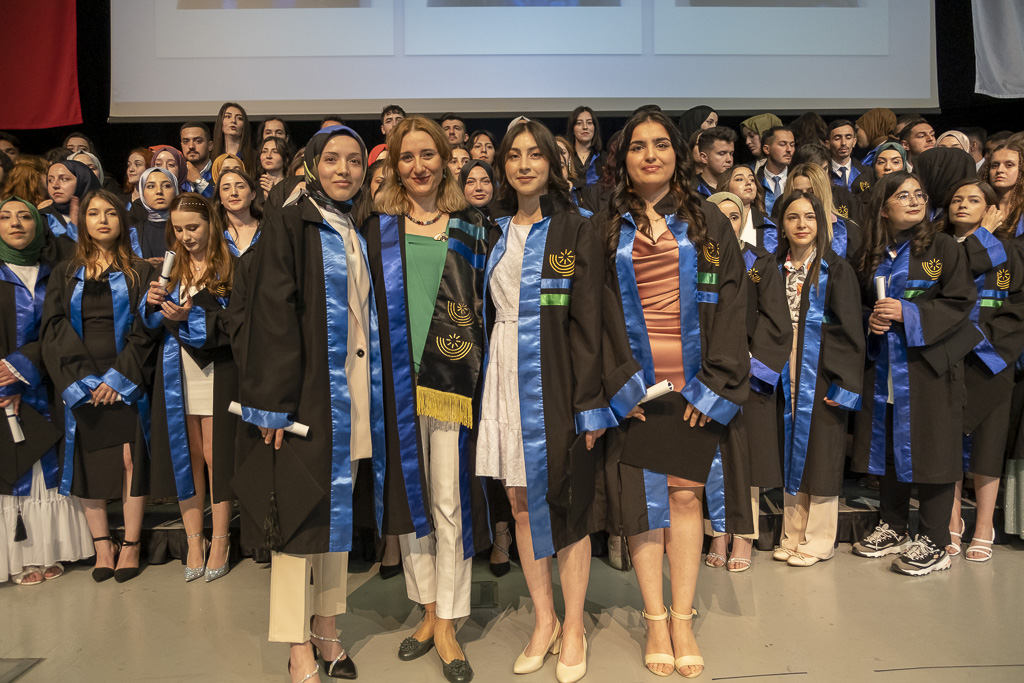 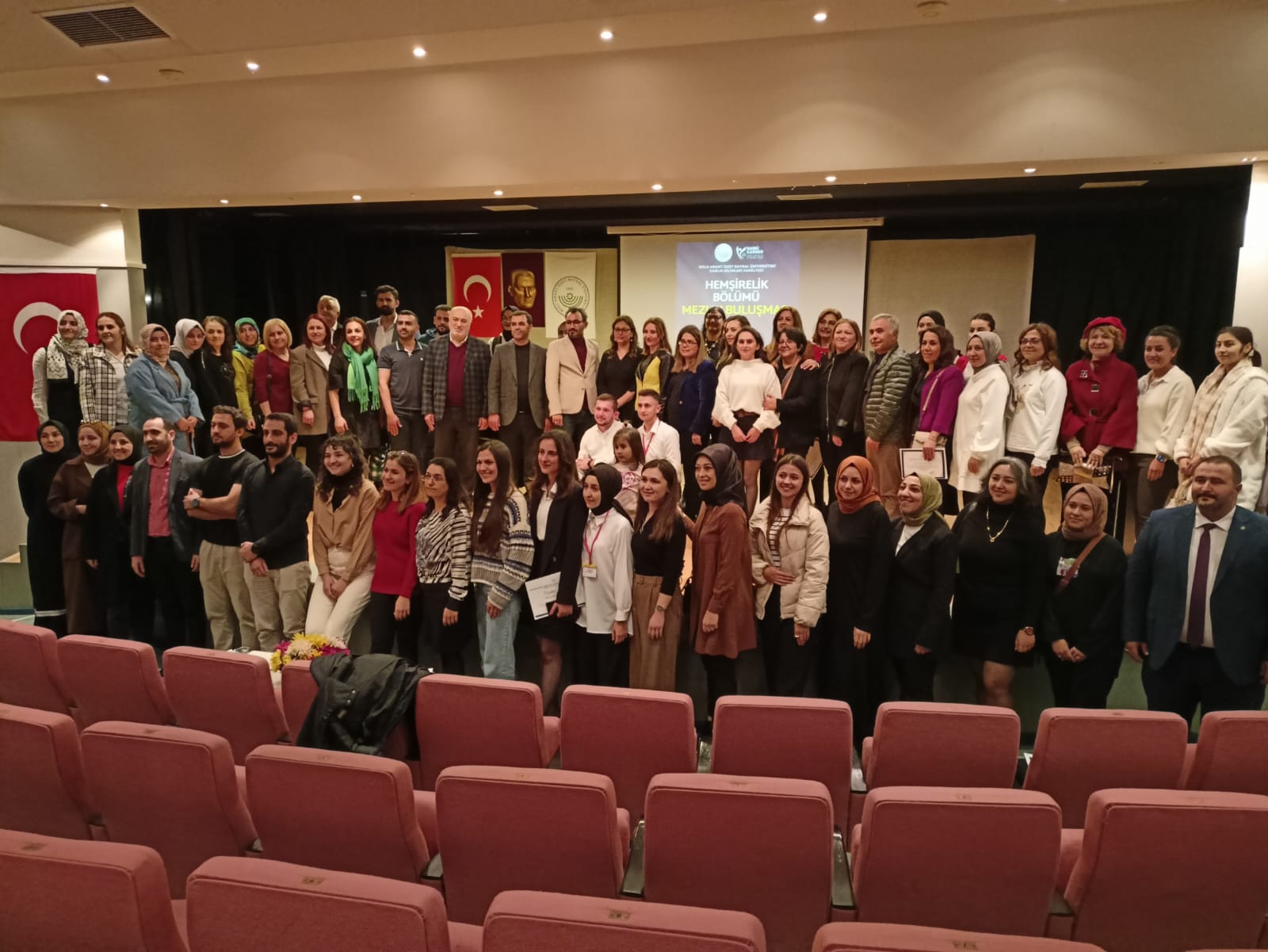 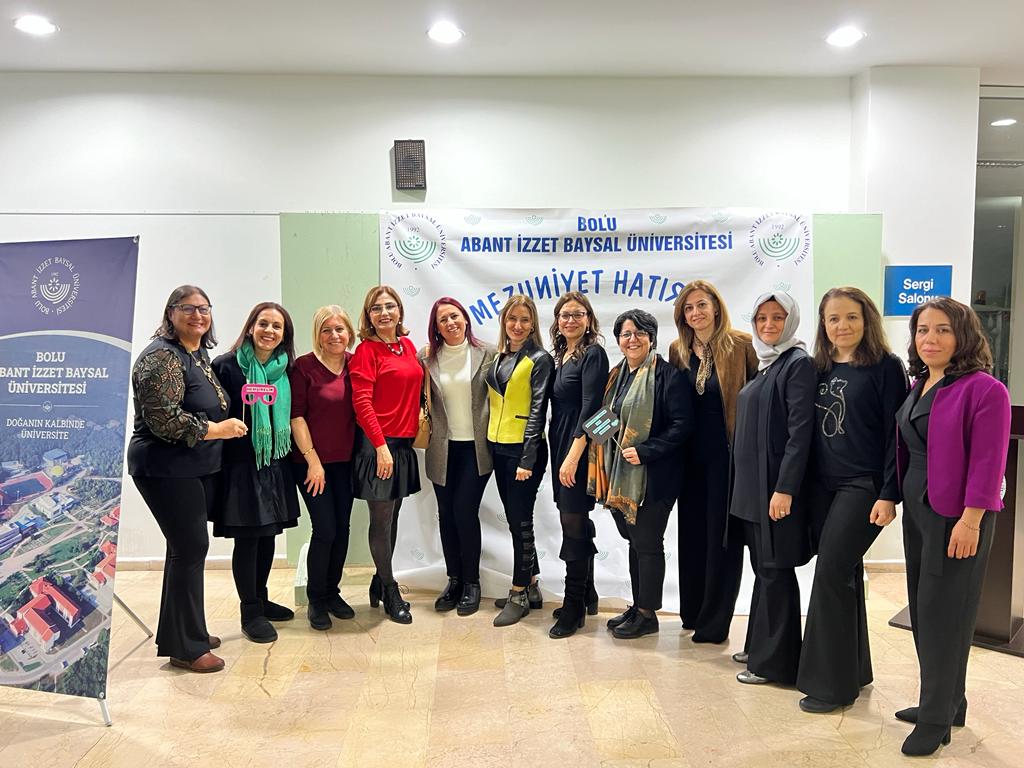 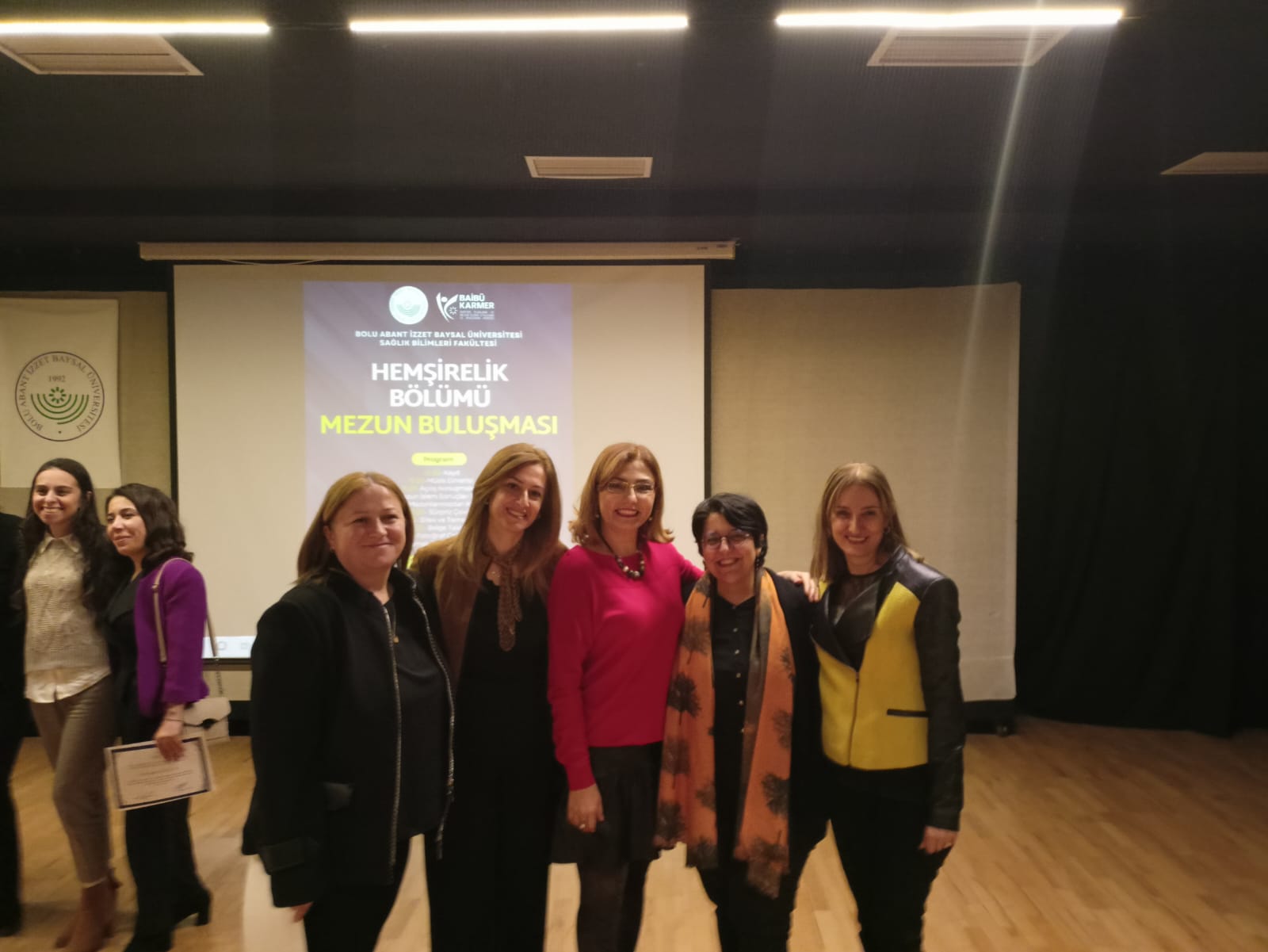 Telefon: +90 374 254 10 00
Faks: +90 374 253 45 06
http://www.ibu.edu.tr
İletişim:
Adres:
Bolu Abant İzzet Baysal Üniversitesi Gölköy Yerleşkesi Merkez/Bolu 14280 Türkiye